Linkages between Tropopause Polar Vortices and the Development of Extratropical Cyclones
Kevin A. Biernat
Department of Atmospheric and Environmental Sciences 
University at Albany, SUNY

ATM 621: Structure and Dynamics of Extratropical Cyclones
Coherent Disturbances on the Dynamic Tropopause
Coherent tropopause disturbances (CTDs) are defined as a tropopause-based material features (Pyle et al. 2004)
Coherent Disturbances on the Dynamic Tropopause
Coherent tropopause disturbances (CTDs) are defined as a tropopause-based material features (Pyle et al. 2004)

Tropopause polar vortices (TPVs) are defined as tropopause-based vortices of high-latitude origin and are also material features (Cavallo and Hakim 2009, 2010)
Coherent Disturbances on the Dynamic Tropopause
Coherent tropopause disturbances (CTDs) are defined as a tropopause-based material features (Pyle et al. 2004)

Tropopause polar vortices (TPVs) are defined as tropopause-based vortices of high-latitude origin and are also material features (Cavallo and Hakim 2009, 2010)

Can be thought of as of a subset of CTDs

Typically have latitude restrictions [e.g., must spend at least 60% of lifetime poleward of 65°N for at least 2 days (Cavallo and Hakim 2010)]
Example of a TPV
Pyle et al. (2004)
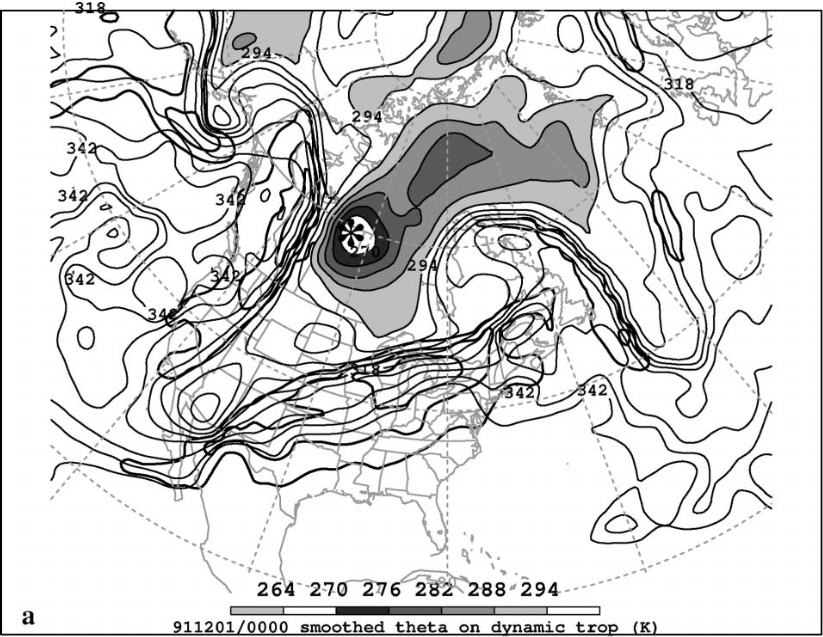 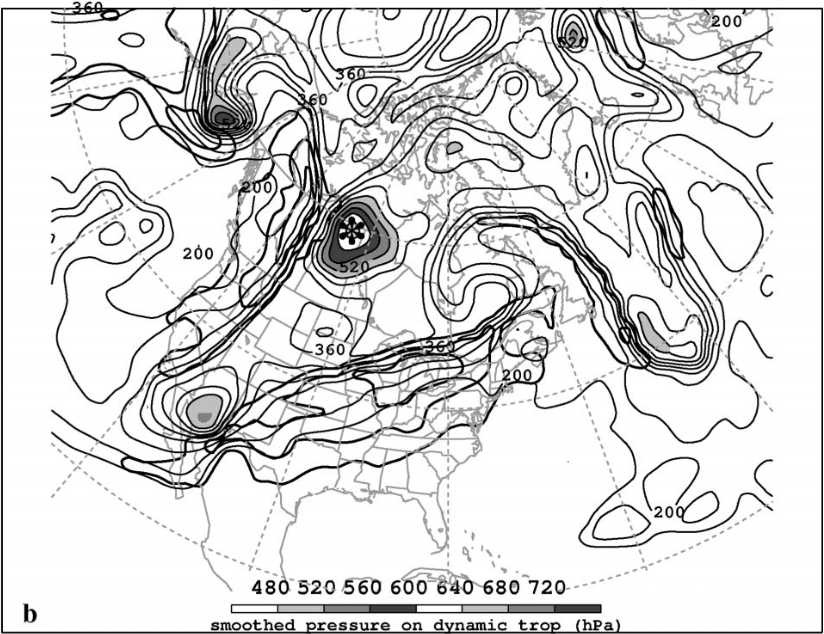 TPV
TPV
(left) Dynamic tropopause (DT) wind speed (every 15 m s−1  starting at 50 m s−1, thick contours) and                          DT potential temperature (K, thin contours and shading) on 1.5-PVU surface valid 0000 UTC 1 Dec 1991;                             (right) same as left except DT pressure (hPa, thin contours and shading).                                          Adapted from Fig. 11 in Pyle et al. (2004).
TPVs in Relation to the “Polar Vortex”
Waugh et al. (2017)
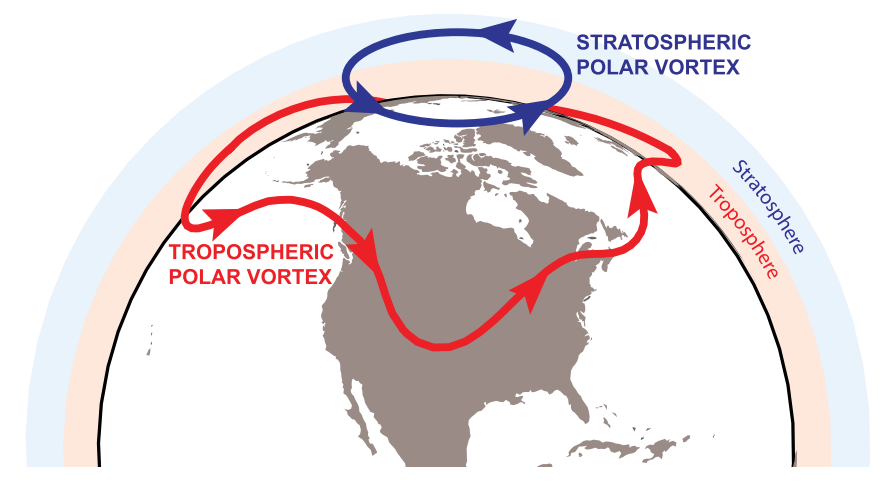 Schematic of stratospheric and tropospheric polar vortices. Adapted from Fig. 1 in Waugh et al. (2017)
TPVs in Relation to the “Polar Vortex”
Waugh et al. (2017)
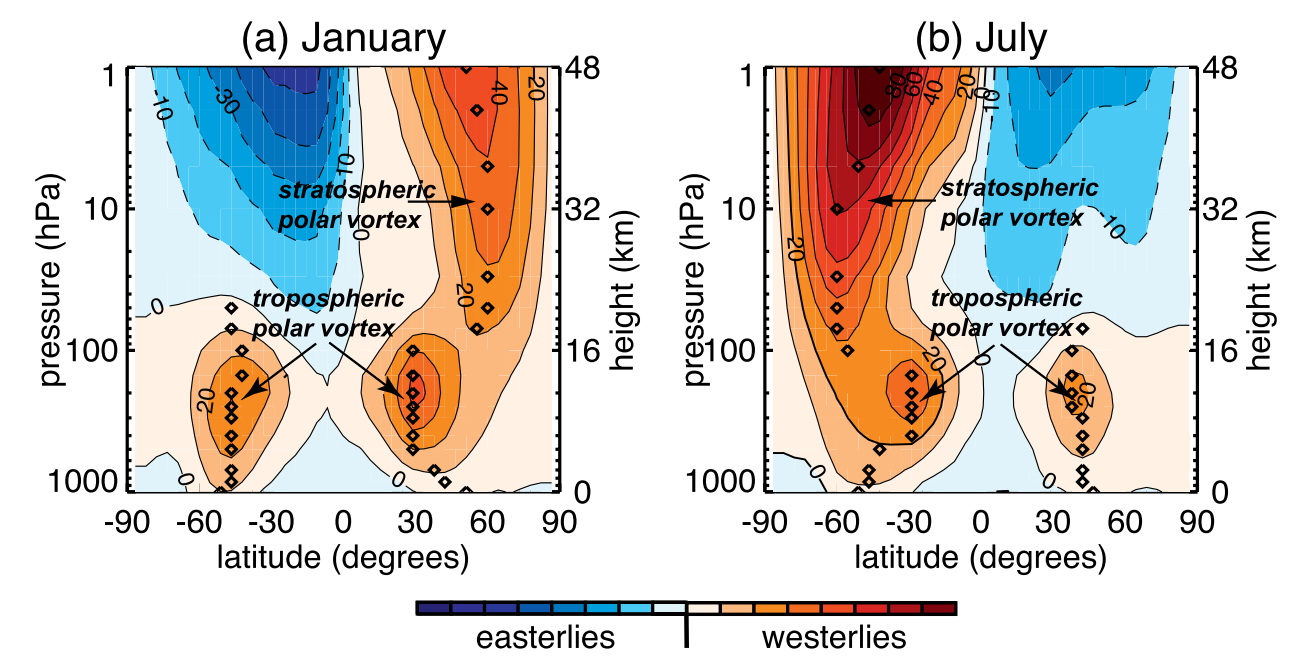 Climatological zonal-mean zonal wind for Jan and Jul. Diamonds mark hemispheric maximum of zonal wind at each pressure level and approximate edge of polar vortex for that hemisphere. Data source: National Oceanic and Atmospheric Administration (NOAA) and Climate Prediction Center (CPC) analyses. Adapted from Fig. 2 in Waugh et al. (2017).
TPVs in Relation to the “Polar Vortex”
Waugh et al. (2017)
6 Jan 2014
1200 UTC 6 Jan 2014
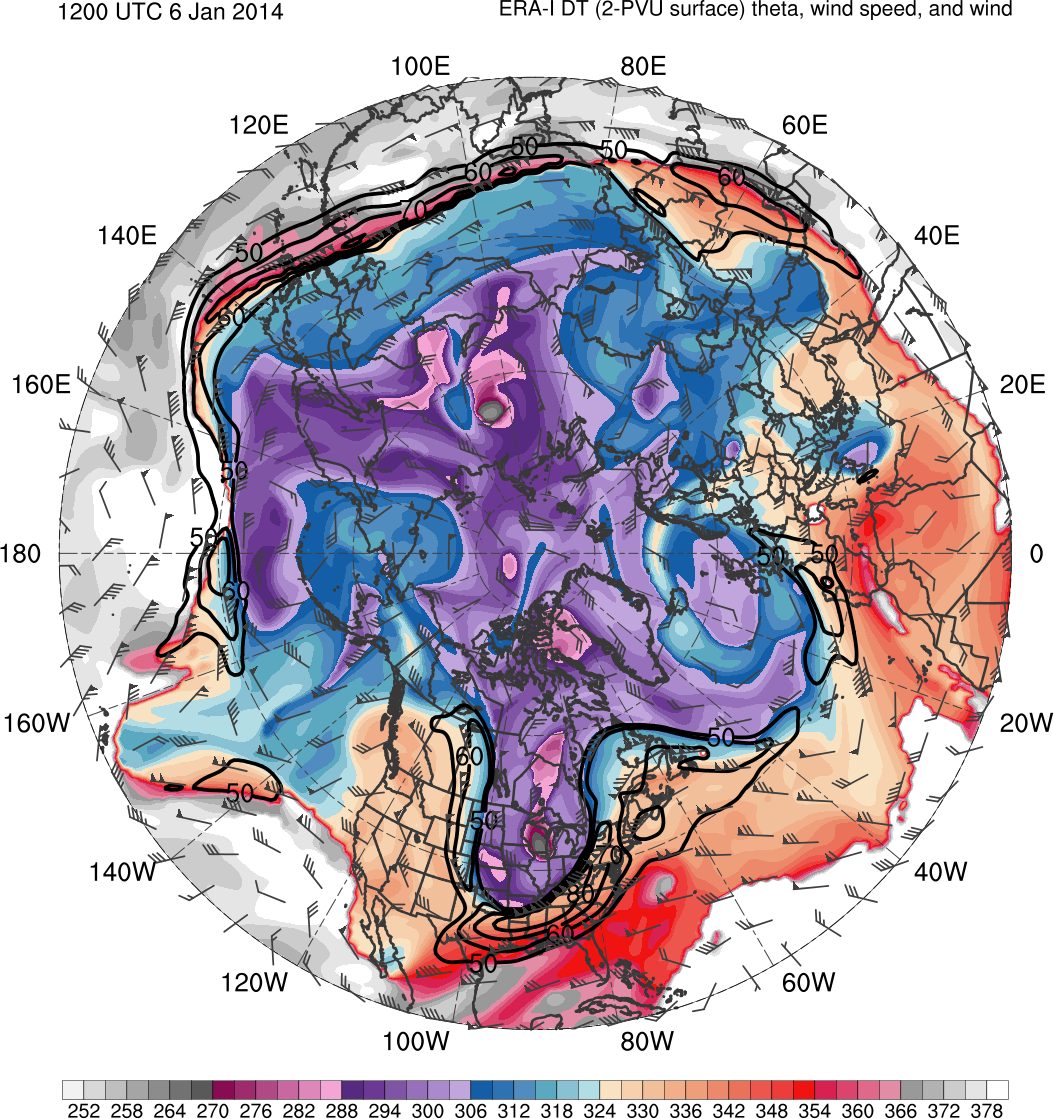 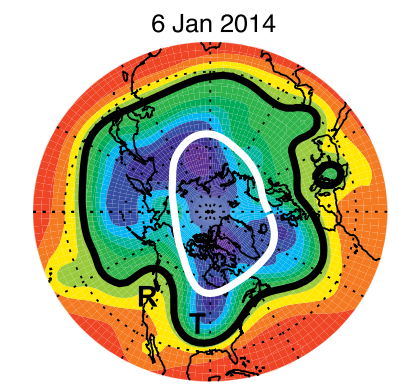 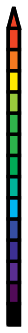 TPV
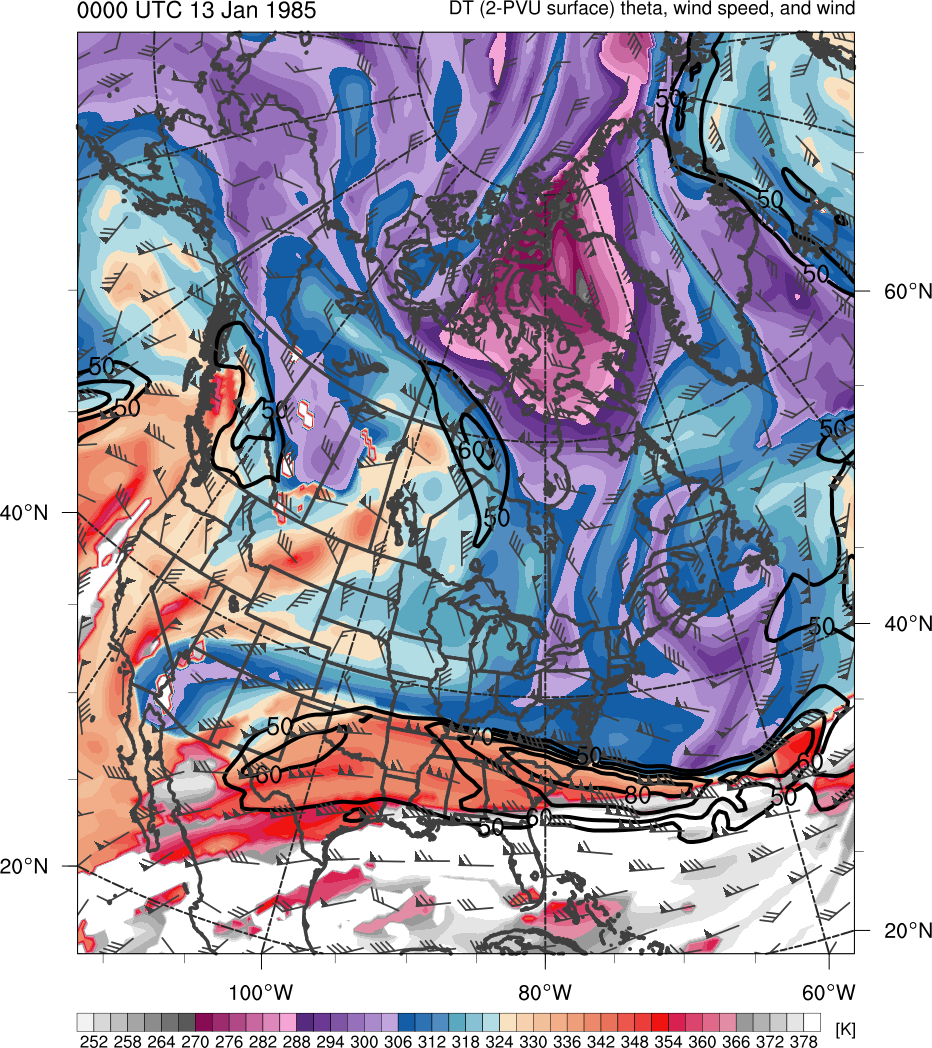 9440
9680
9200
8960
8000
8240
8480
8720
252
279
297
324
360
378
288
306
369
270
261
315
333
342
351
300-hPa geopotential height (shaded, m) for 6 Jan 2014. Black edge marks tropospheric polar vortex edge at 300-hPa and white contours mark stratospheric vortex edge at 50 hPa. R and T represent locations of ridge and trough, respectively. Adapted from Fig. 4 in Waugh et al. (2017).
Potential temperature (K, shaded), wind speed (black, every 10 m s−1  starting at 50 m s−1), and wind (m s−1, flags and barbs) on 2-PVU surface.             Data source: ERA-Interim.
TPVs in Relation to the “Polar Vortex”
Waugh et al. (2017)
6 Jan 2014
1200 UTC 6 Jan 2014
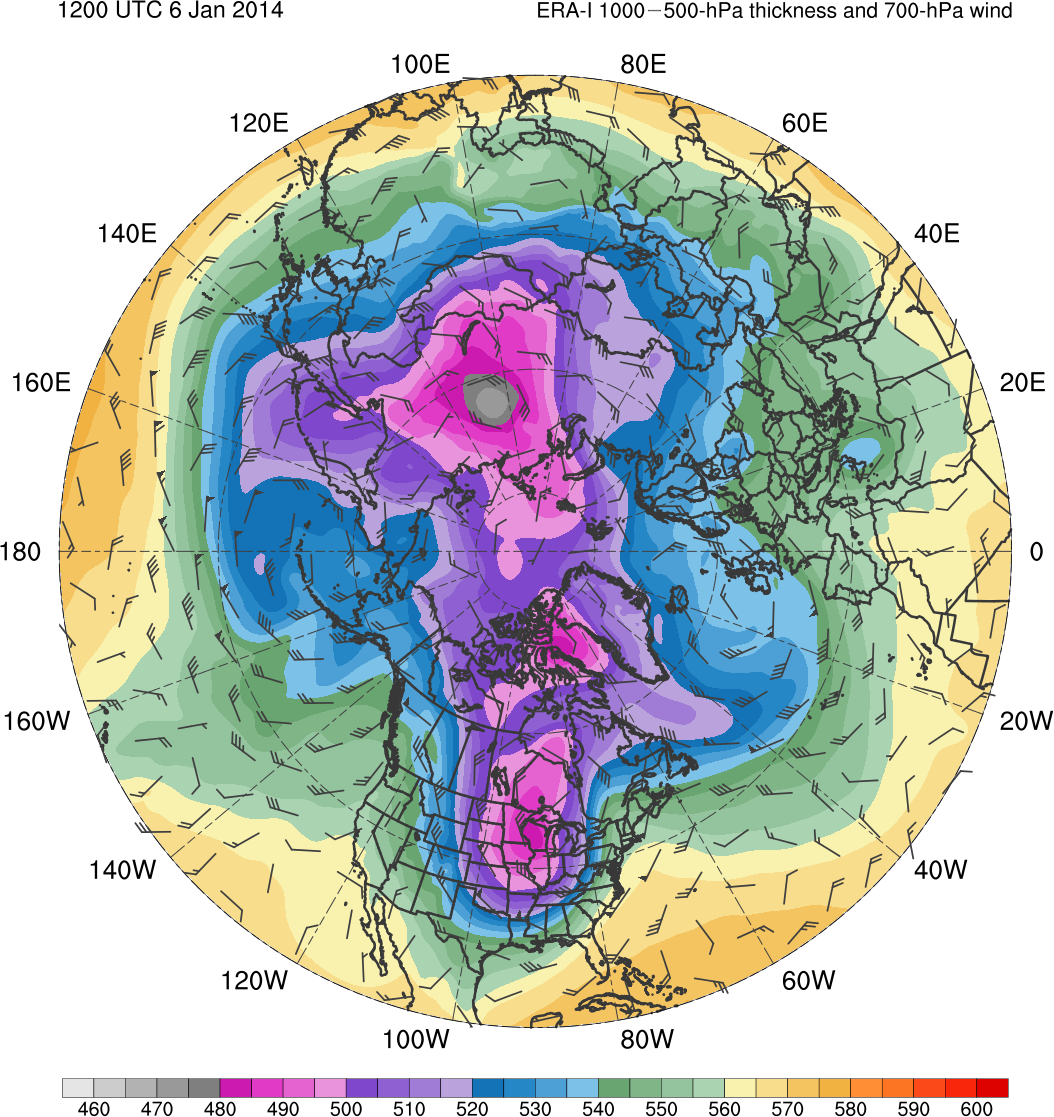 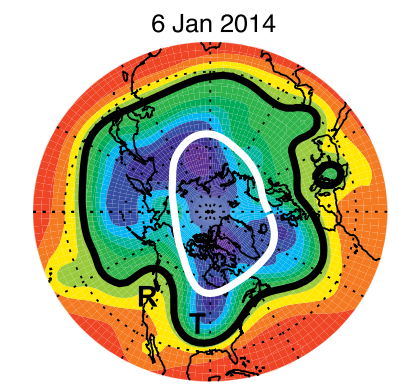 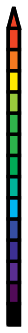 CP
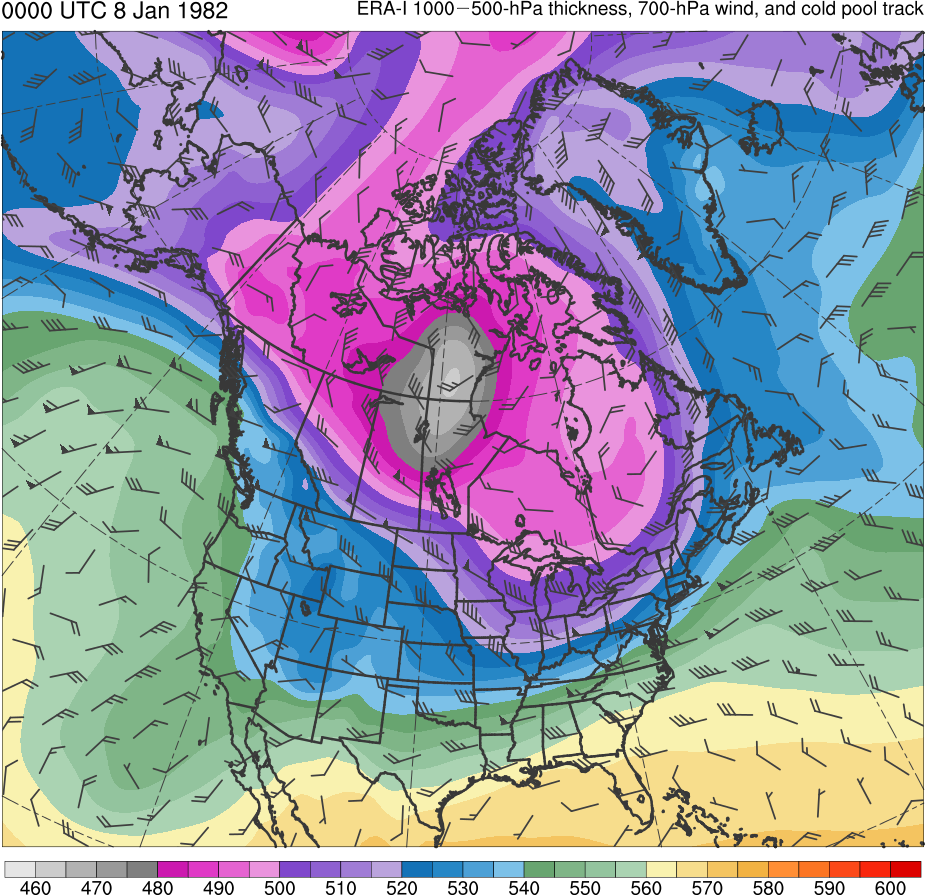 9440
9680
9200
8960
8000
8240
8480
8720
490
510
530
570
590
600
470
540
560
580
460
480
500
520
550
300-hPa geopotential height (shaded, m) for 6 Jan 2014. Black edge marks tropospheric polar vortex edge at 300-hPa and white contours mark stratospheric vortex edge at 50 hPa. R and T represent locations of ridge and trough, respectively. Adapted from Fig. 4 in Waugh et al. (2017).
1000–500-hPa thickness (dam, shaded) and            700-hPa wind (m s−1, flags and barbs);                            CP denotes “cold pool”.                                                 Data source: ERA-Interim.
Tropopause-based PV Anomalies
Hoskins et al. (1985)
positive (cyclonic) PV anomaly
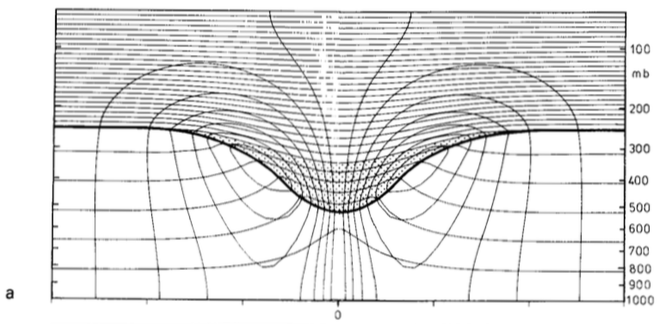 ✕
✕
Potential temperature (solid contours, every 5 K) and azimuthal wind (thin contours, every 3 m s−1). Thick line is tropopause. Stippled regions represent the PV anomalies. Surface pressure anomaly is (top) −41 hPa and (bottom) +13 hPa and relative vorticity extrema (located at tropopause) are (top) 1.7 × f and (bottom) −0.6 × f where f = 10−4 s−1 . Calculations done following method of Thorpe (1985). Adapted from Fig. 15 in Hoskins et al. (1985).
L
negative (anticyclonic) PV anomaly
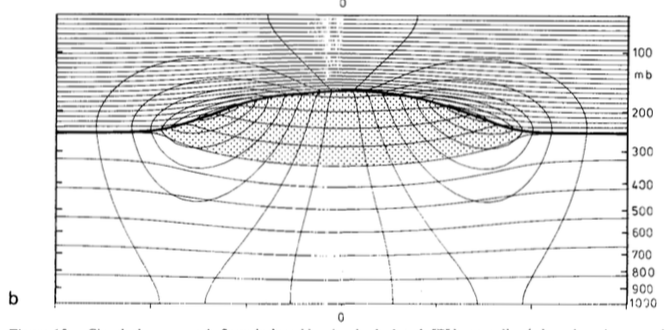 H
Cyclonic PV Anomalies and Cyclogenesis
Hoskins et al. (1985)
Cyclonic PV Anomaly
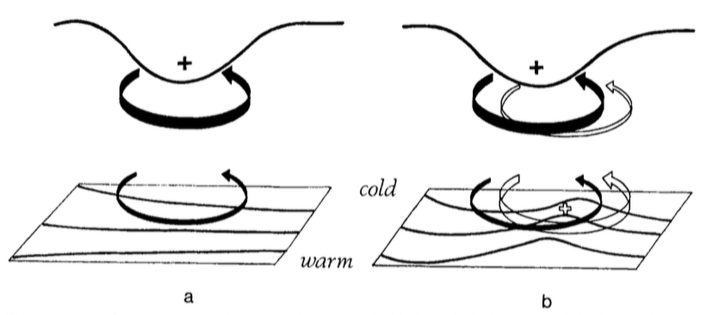 Trop.
θ
t = t0
[Speaker Notes: Adapted from Fig. 21 in Hoskins et al. (1985).]
Cyclonic PV Anomalies and Cyclogenesis
Hoskins et al. (1985)
Cyclonic PV Anomaly
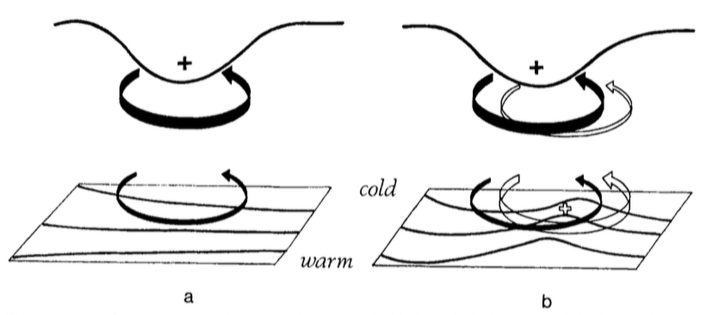 Trop.
WAA
θ
t = t0
[Speaker Notes: Adapted from Fig. 21 in Hoskins et al. (1985).]
Cyclonic PV Anomalies and Cyclogenesis
Hoskins et al. (1985)
Cyclonic PV Anomaly
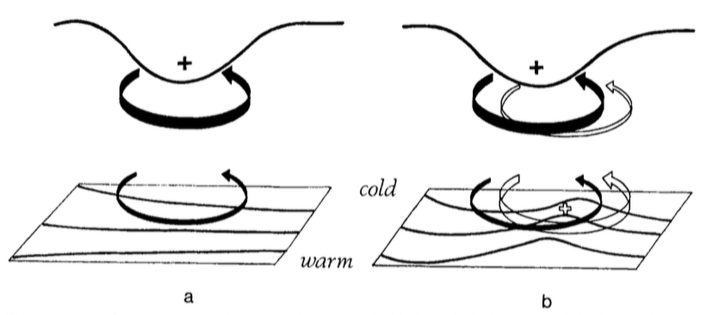 Trop.
WAA
θ
Cyclonic PV Anomaly
t = t0 + Δt
t = t0
[Speaker Notes: Adapted from Fig. 21 in Hoskins et al. (1985).]
Cyclonic PV Anomalies and Cyclogenesis
Hoskins et al. (1985)
Cyclonic PV Anomaly
Positive PV Advection
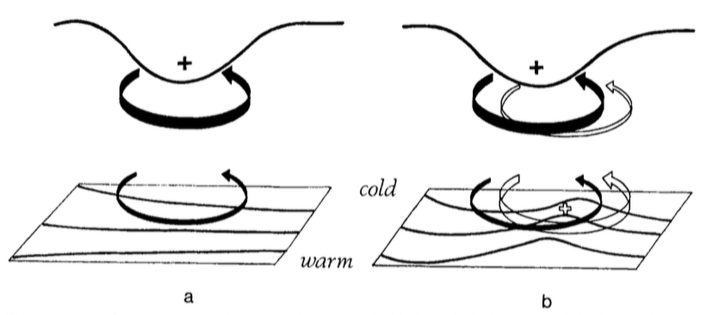 Trop.
WAA
θ
Cyclonic PV Anomaly
t = t0 + Δt
t = t0
[Speaker Notes: Adapted from Fig. 21 in Hoskins et al. (1985).]
Cyclonic PV Anomalies and Cyclogenesis
Hoskins et al. (1985)
Cyclonic PV Anomaly
Positive PV Advection
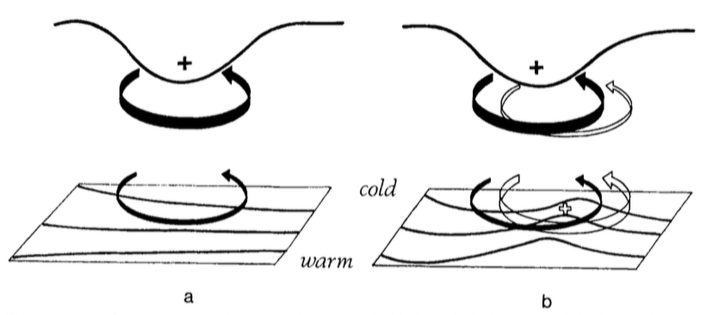 Trop.
WAA
“Phase Locking”
θ
Cyclonic PV Anomaly
t = t0 + Δt
t = t0
[Speaker Notes: Adapted from Fig. 21 in Hoskins et al. (1985).]
Cyclonic PV Anomalies and Cyclogenesis
Hoskins et al. (1985)
Including Moist Processes
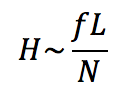 Positive PV Advection
H: Rossby penetration depth
f : Coriolis parameter
L: horizontal scale of flow
N: static stability
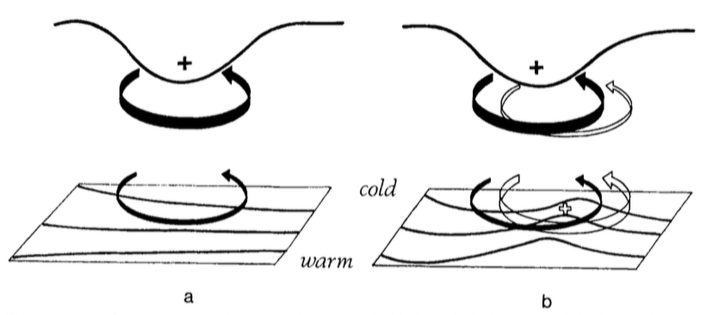 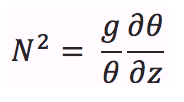 Moist processes may modify amplification process

Ascent in region of reduced N beneath approaching upper-level PV anomaly

If enough moisture, condensation will lead to further reduction in N

This results in larger H

Positive feedback between PV anomalies will be enhanced
“Phase Locking”
θ
θ
Cyclonic PV Anomaly
t = t0 + Δt
[Speaker Notes: Adapted from Fig. 21 in Hoskins et al. (1985).]
Presidents’ Day Storm of 1979
Uccellini et al. (1985)
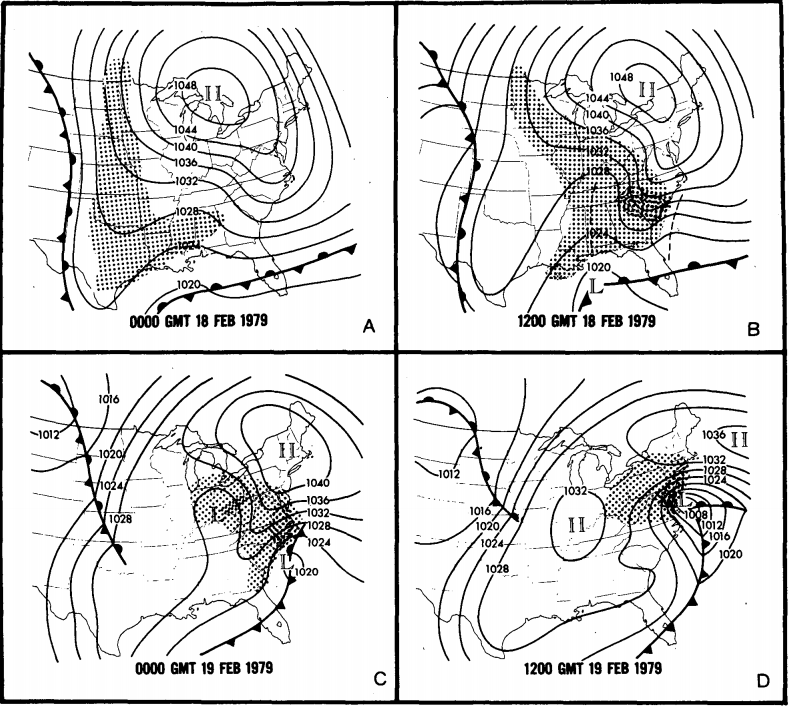 Sea level pressure (mb) and surface frontal analyses for (a) 0000 GMT 18 Feb, (b) 1200 GMT 18 Feb, (c) 0000 GMT 19 Feb, and (d) 1200 GMT 19 Feb 1979. Shading represents precipitation; dark shading indicates moderate-to-heavy precipitation. Dashed line in (b) denote inverted and coastal troughs. Adapted from Fig. 1 in Uccellini et al. 1985.
Presidents’ Day Storm of 1979
Uccellini et al. (1985)
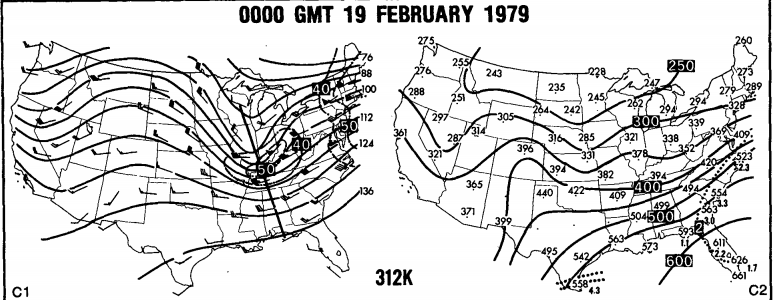 (left) Isentropic analysis for 312 K surface for 0000 UTC 19 Feb 1979, including Montgomery streamfunction (solid, 100 = 3.100 × 105 m2 s−2), isotachs (dot dashed, m s−1), and wind (barbs, m s−1). Solid line represents transect of cross sections shown below. Adapted from Fig. 5 of Uccellini et al. 1985.

(bottom) Vertical cross sections for 0000 UTC 19 Feb 1979. (left) Total wind speed (solid, m s−1). Wind barbs plotted with last digit of wind observation. (right) Isentropes (solid, K), geostrophic wind (dashed, m s−1) and potential vorticity (heavy solid where 10 = 10 × 10−6 K mb−1 s−1). Adapted from Fig. 10 of Uccellini et al. 1985.
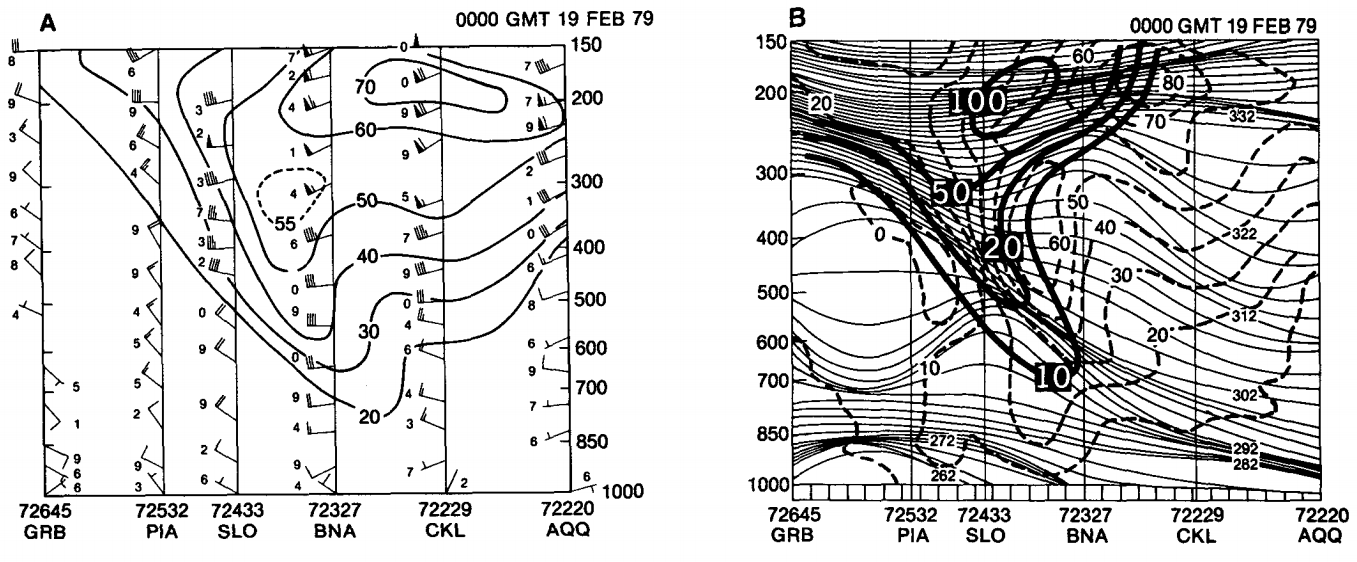 Presidents’ Day Storm of 1979
Uccellini et al. (1985)
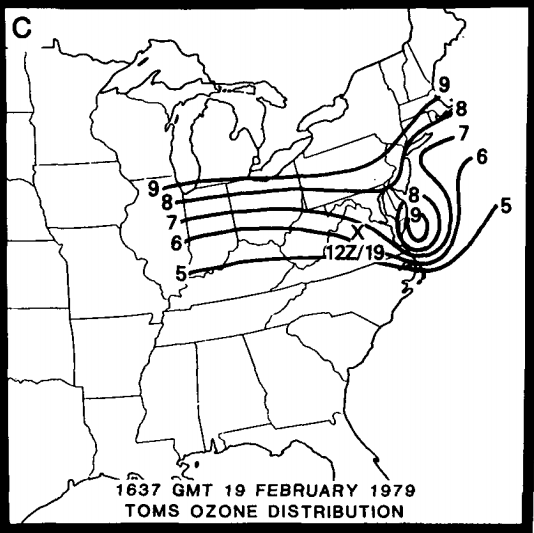 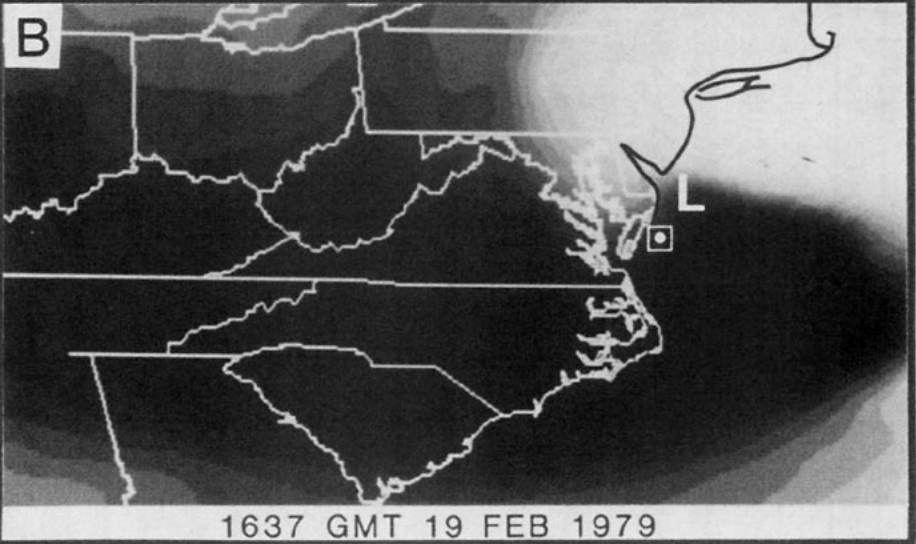 (left) Water vapor infrared imagery from the Temperature-Humidity Infrared Radiometer (THIR) on Nimbus 7 for 1637 GMT 19 Feb 1979. For gray scale, 1.4 W m−2 sr−1 in driest air (darkest gray shade) south of cyclone, 1.2 W m−2 sr−1 in dry slot near L, and 0.3 W m−2 sr−1 in cloud regime north of cyclone center. Box indicates position of ozone maximum measured by the Total Ozone Mapping Spectrometer (TOMS). L indicates estimated position of surface low for 1500 GMT. Adapted from Fig. 4 in Uccellini et al. (1985).

(right) Total ozone distribution measured by the TOMS for 1637 GMT 19 Feb 1979. Analysis in Dobson units (1 DU = 10−3 atm-cm) where contour interval is as follows: 5 to 6 (325–339 DU); 6 to 7 (340–354 DU); 7 to 8 (355–369 DU); 8 to 9 (370–384 DU); 9 to 10 (385–400 DU). Location marked with “x” denotes position of maximum potential vorticity on 292 K surface at 1200 UTC 19 Feb 1979. Adapted from Fig. 11 in Uccellini et al. (1985)
Presidents’ Day Storm of 1979
0000 UTC 17 Feb 1979
Data Source: ERA-Interim
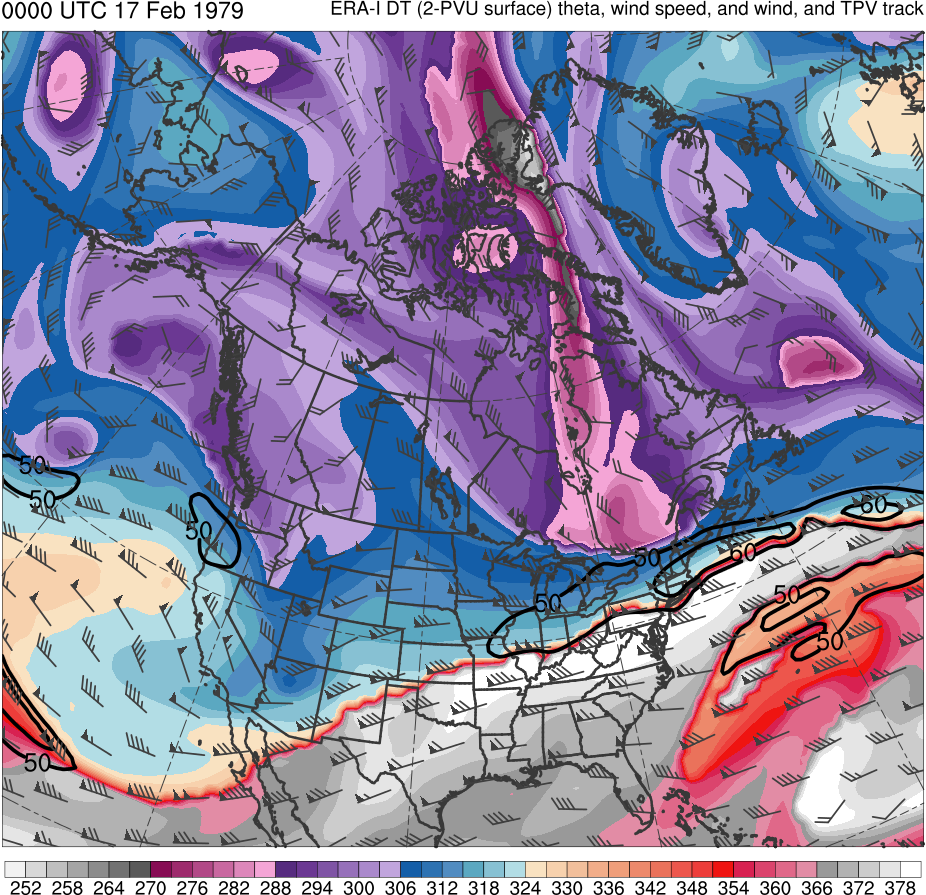 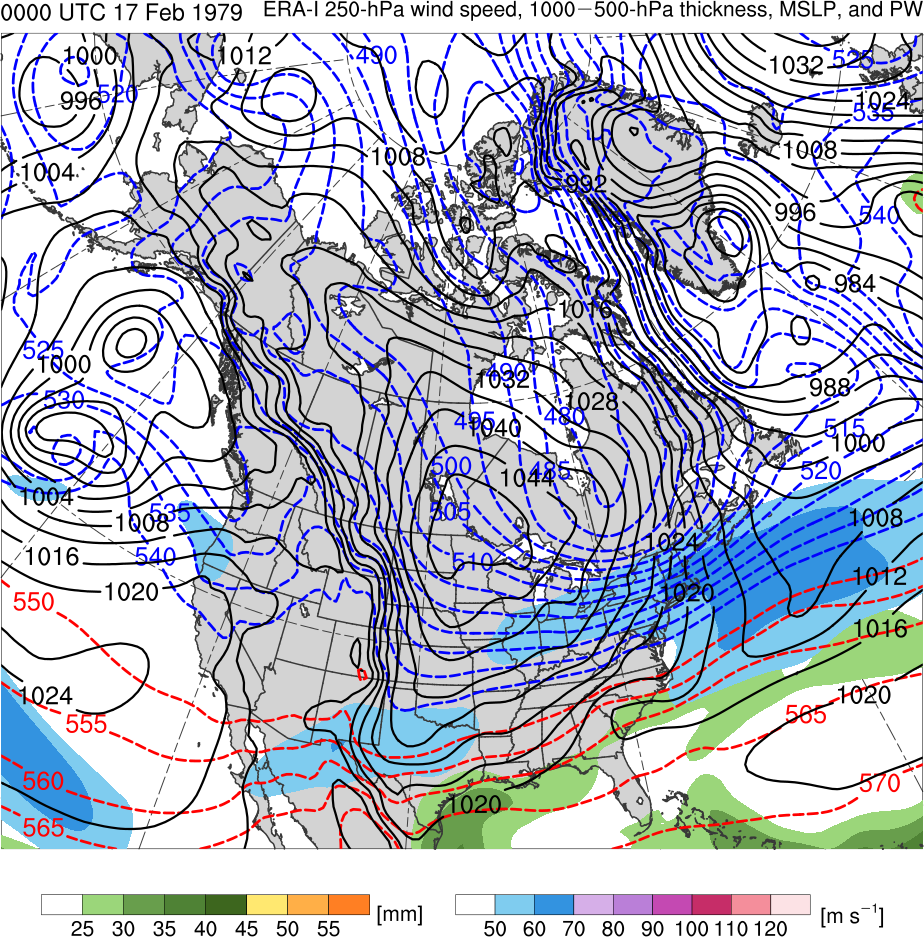 (K)
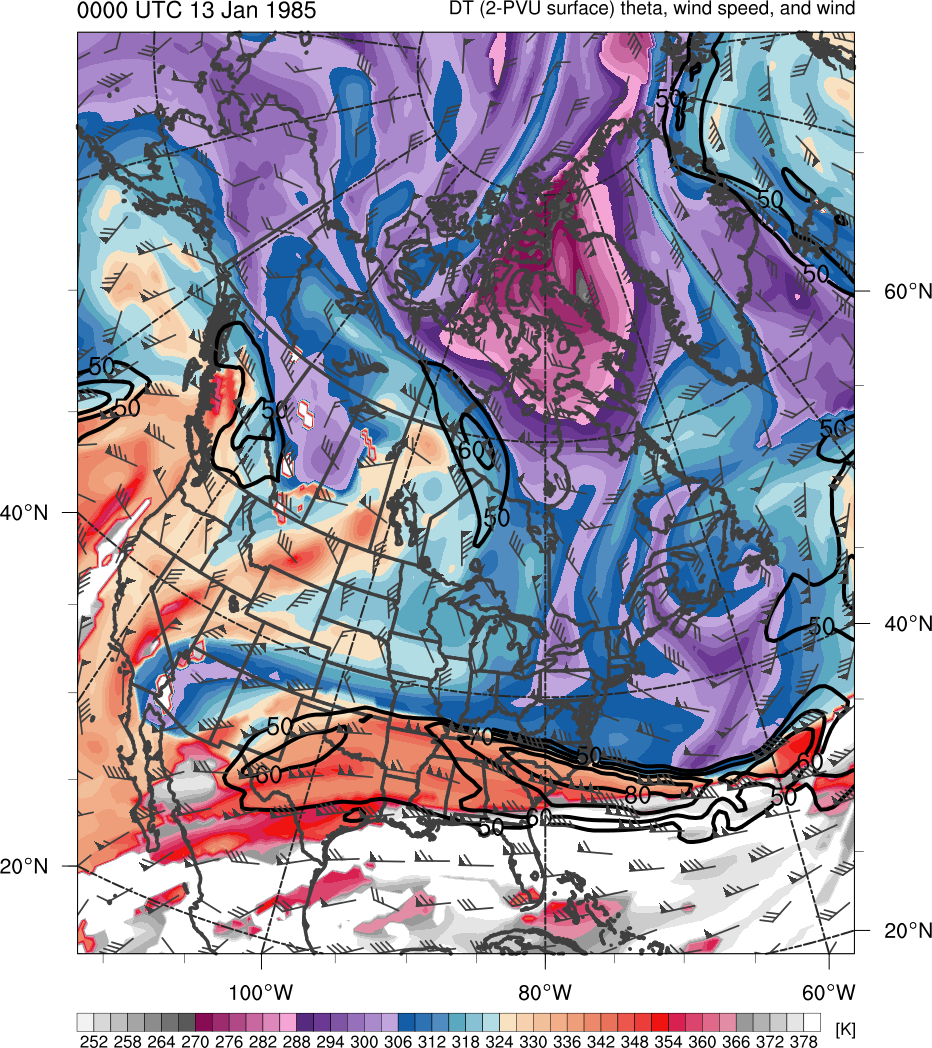 378
366
276
288
300
306
318
330
336
348
354
282
294
252
258
264
270
312
372
324
342
360
(mm)
(m s−1 )
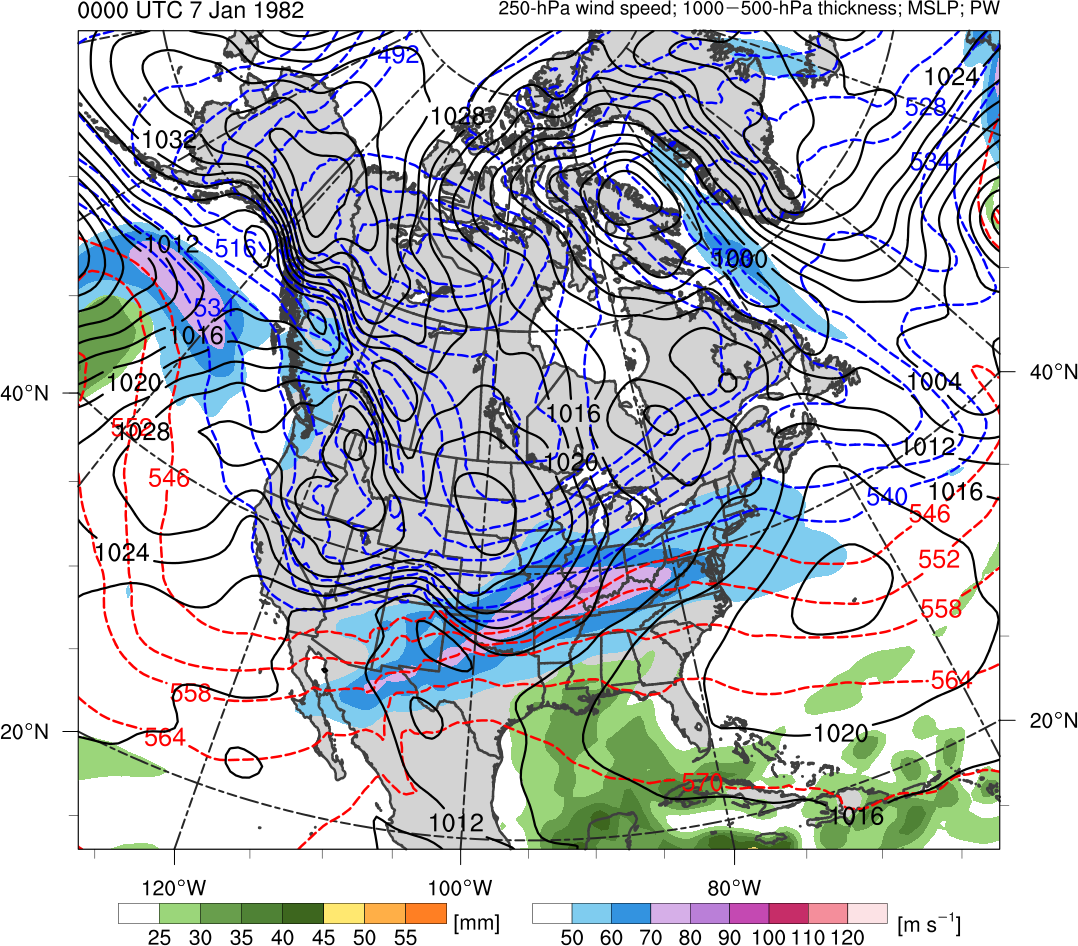 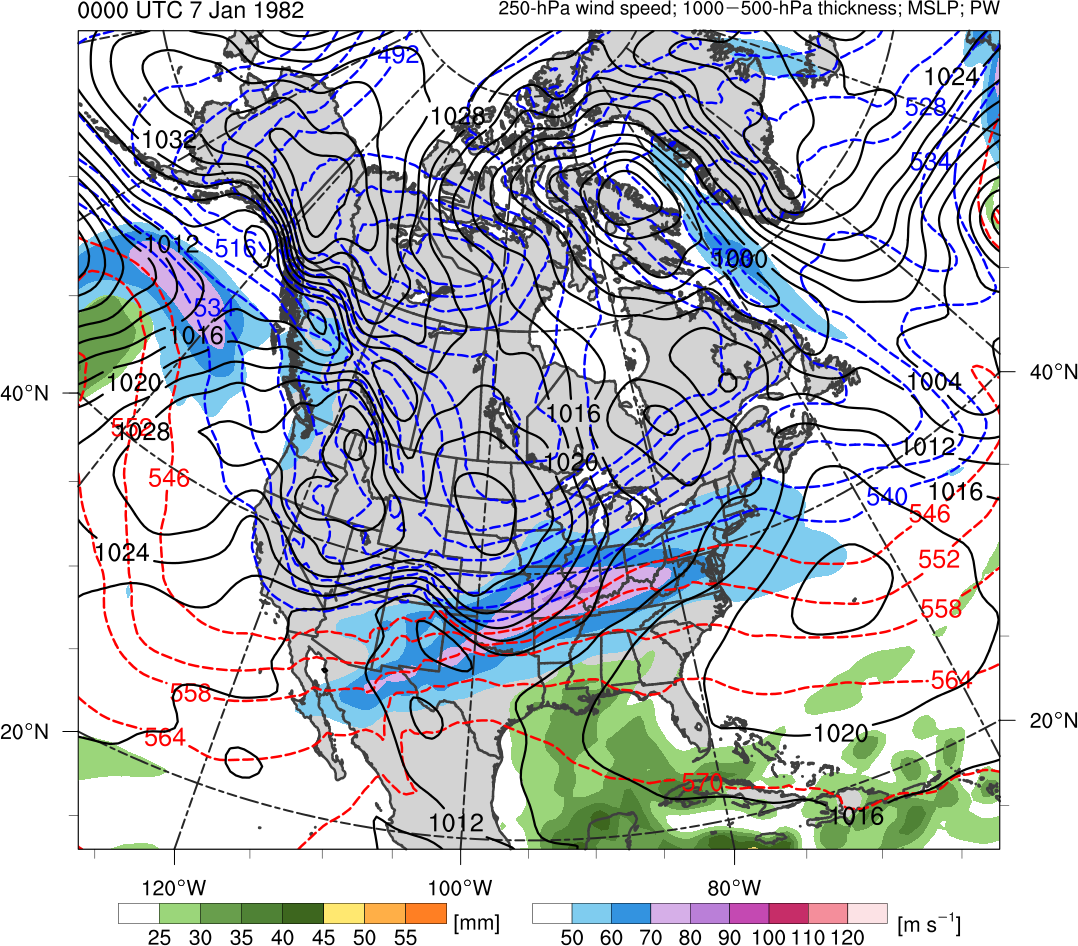 25
30
40
45
35
50
55
50
60
80
90
70
100
110
120
Potential temperature (K, shaded), wind speed (black, every 10 m s−1  starting at 50 m s−1), and wind (m s−1, flags and barbs) on 2-PVU surface
250-hPa wind speed (m s−1, shaded), 
1000–500-hPa thickness (dam, blue/red), 
MSLP (hPa, black), PW (mm, shaded)
Presidents’ Day Storm of 1979
1200 UTC 17 Feb 1979
Data Source: ERA-Interim
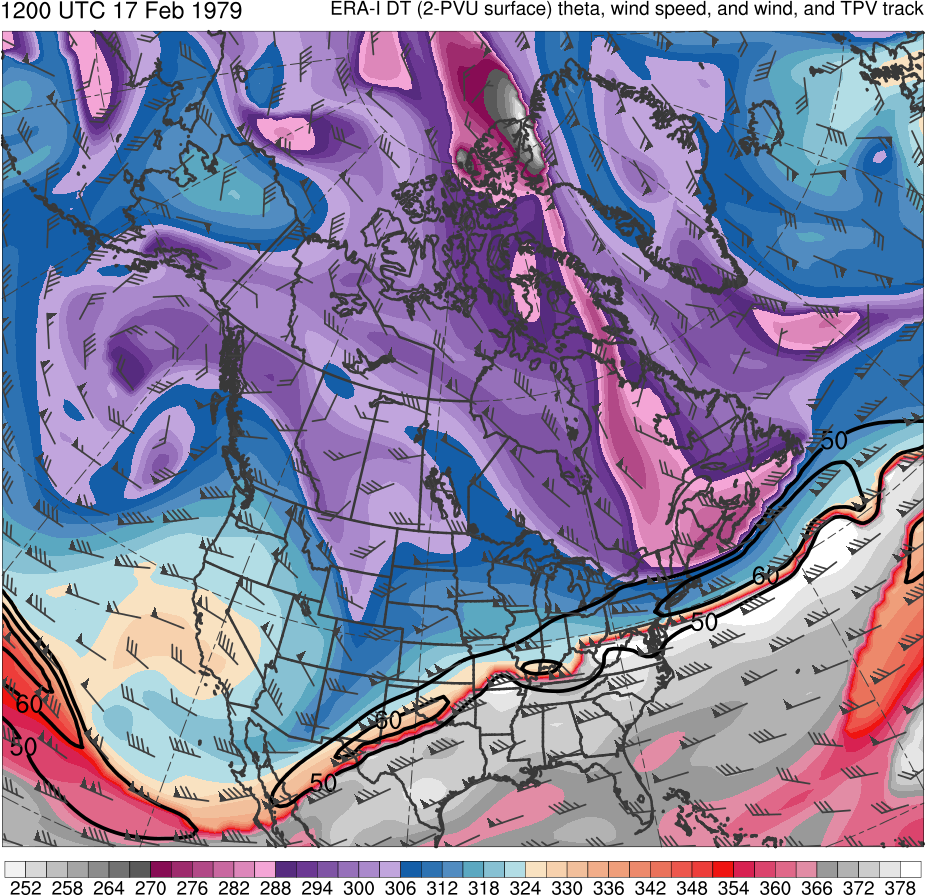 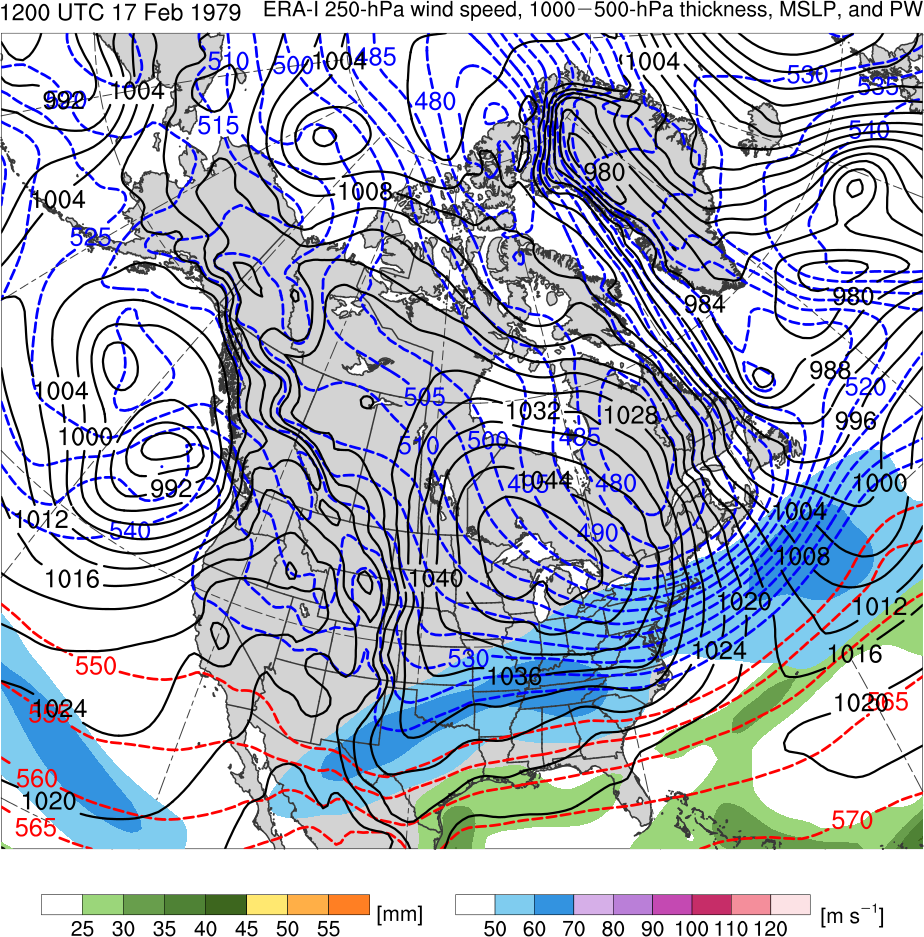 CTD
(K)
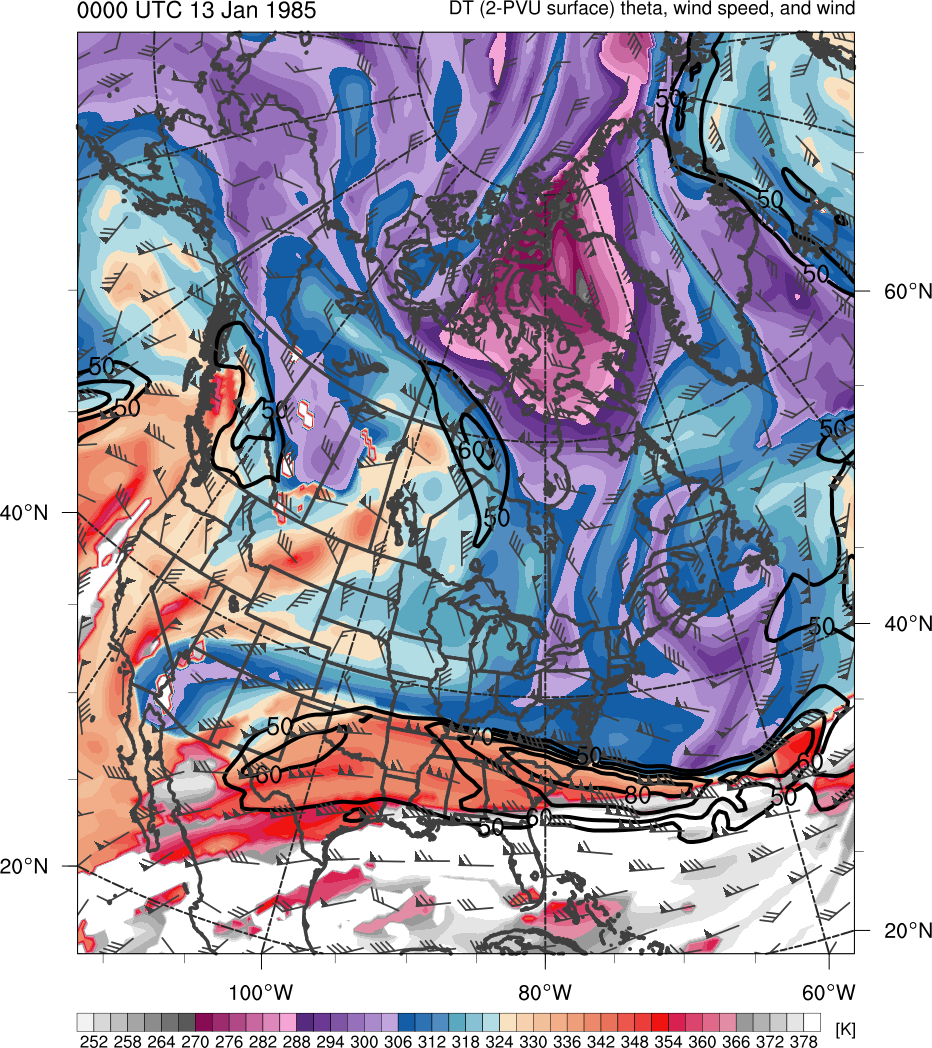 378
366
276
288
300
306
318
330
336
348
354
282
294
252
258
264
270
312
372
324
342
360
(mm)
(m s−1 )
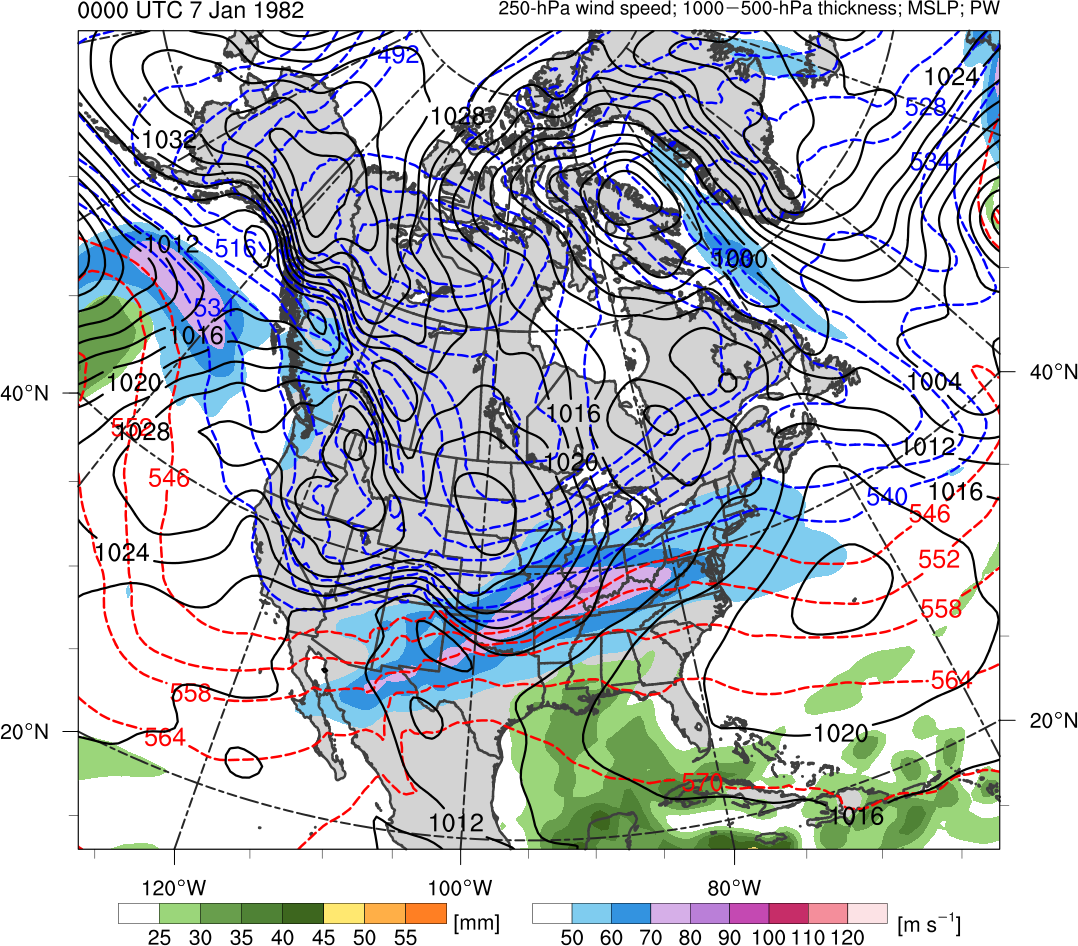 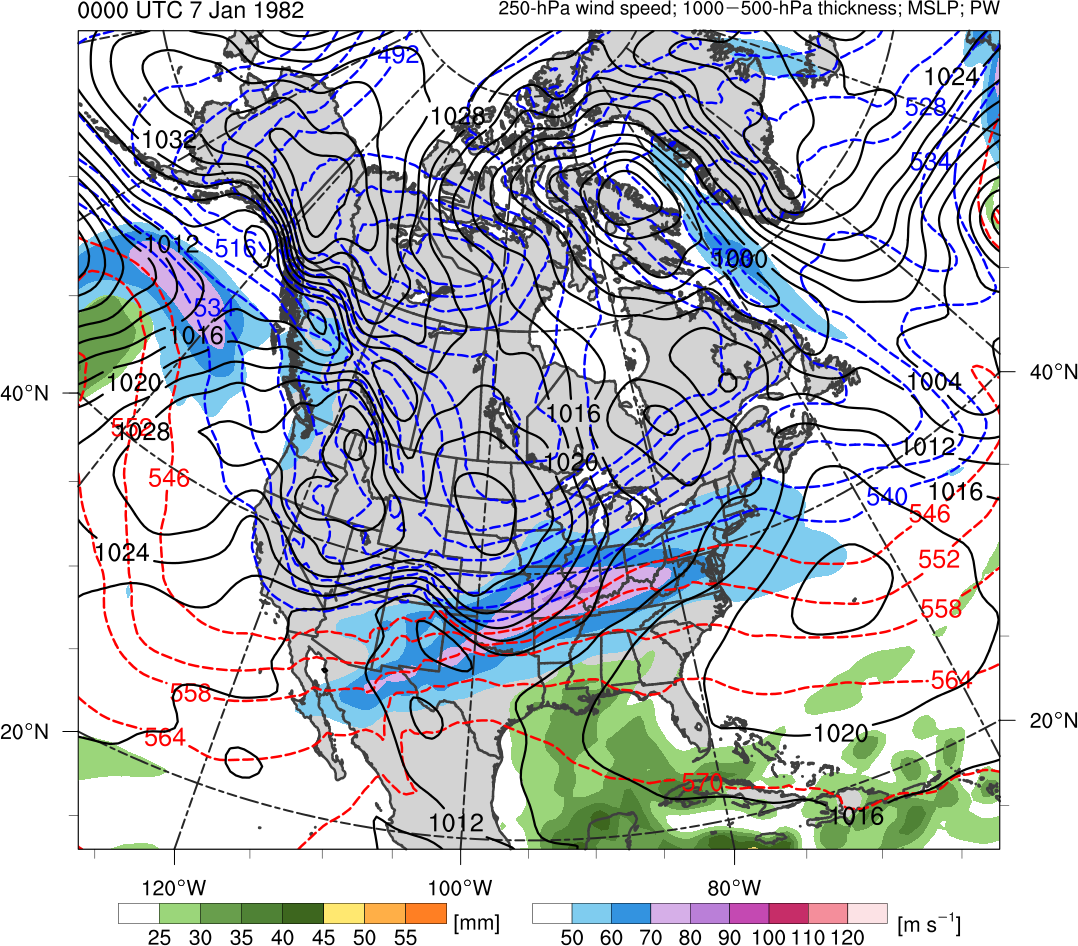 25
30
40
45
35
50
55
50
60
80
90
70
100
110
120
Potential temperature (K, shaded), wind speed (black, every 10 m s−1  starting at 50 m s−1), and wind (m s−1, flags and barbs) on 2-PVU surface
250-hPa wind speed (m s−1, shaded), 
1000–500-hPa thickness (dam, blue/red), 
MSLP (hPa, black), PW (mm, shaded)
Presidents’ Day Storm of 1979
0000 UTC 18 Feb 1979
Data Source: ERA-Interim
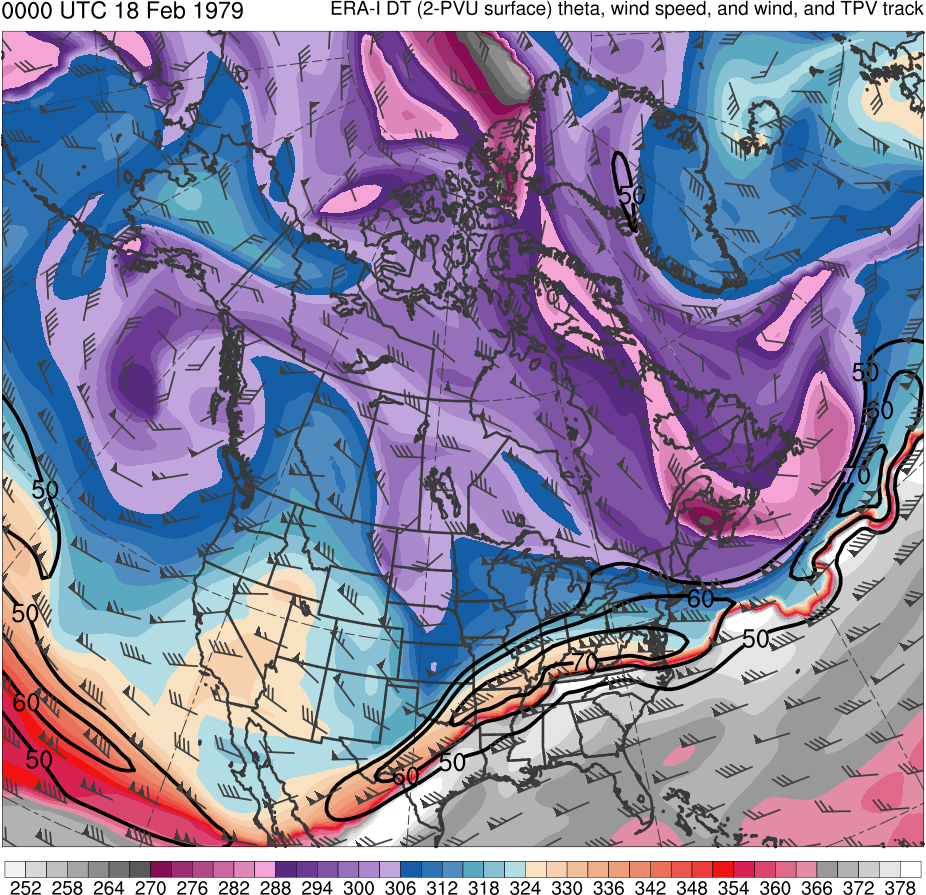 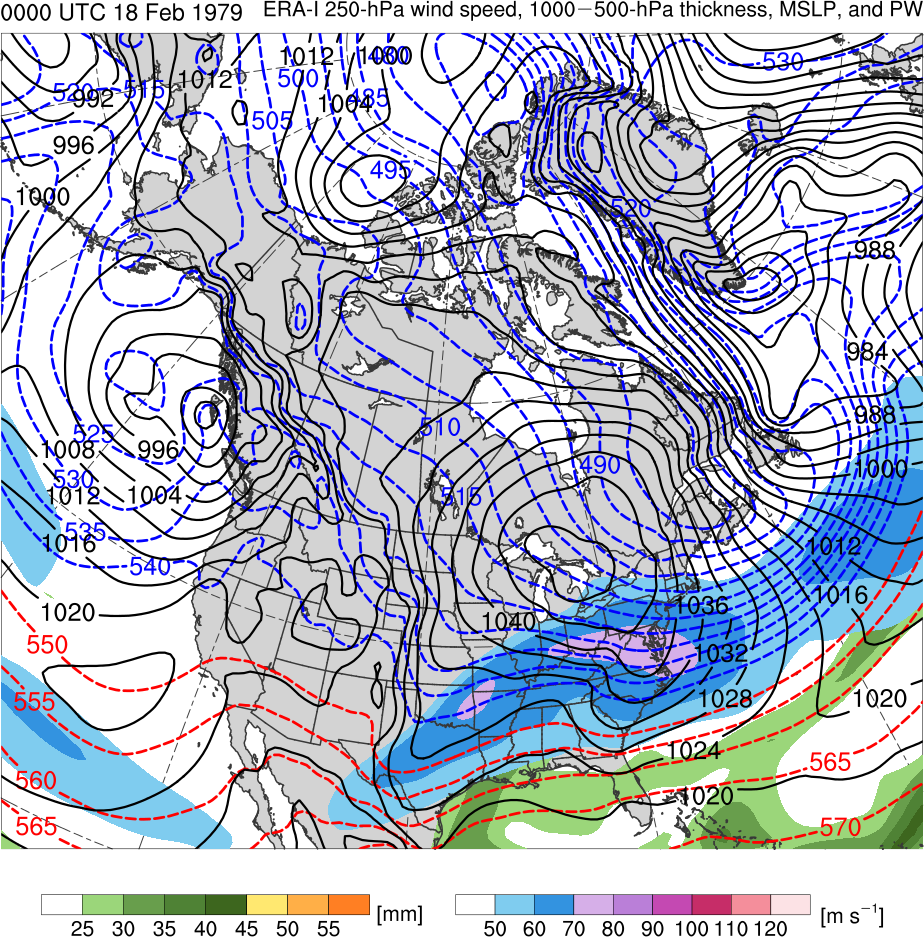 CTD
(K)
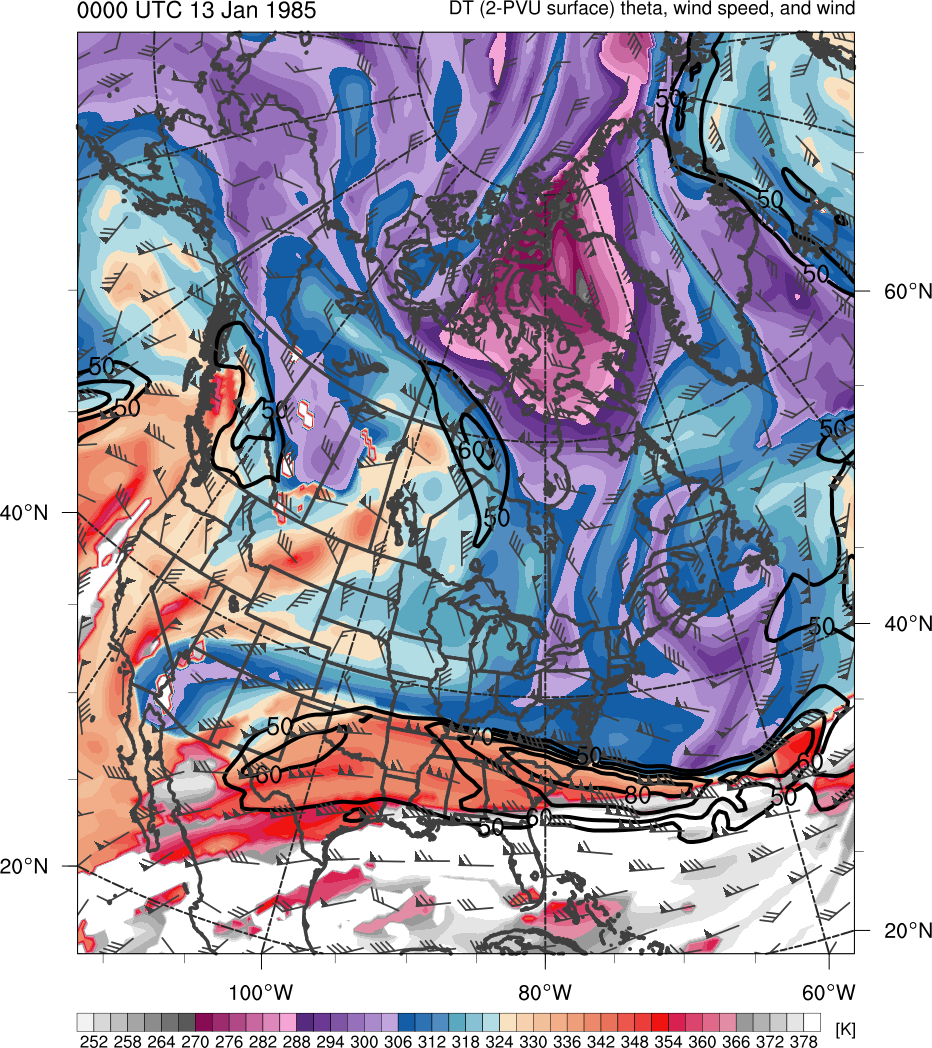 378
366
276
288
300
306
318
330
336
348
354
282
294
252
258
264
270
312
372
324
342
360
(mm)
(m s−1 )
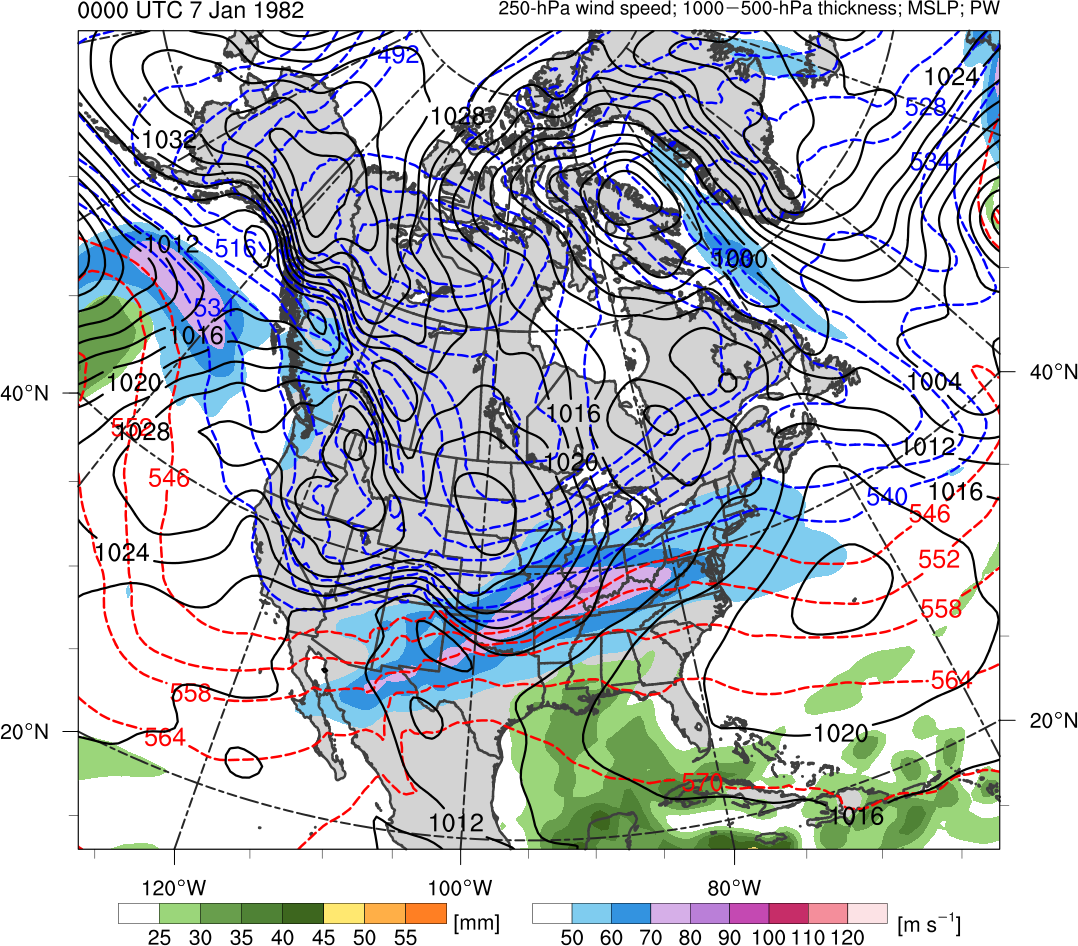 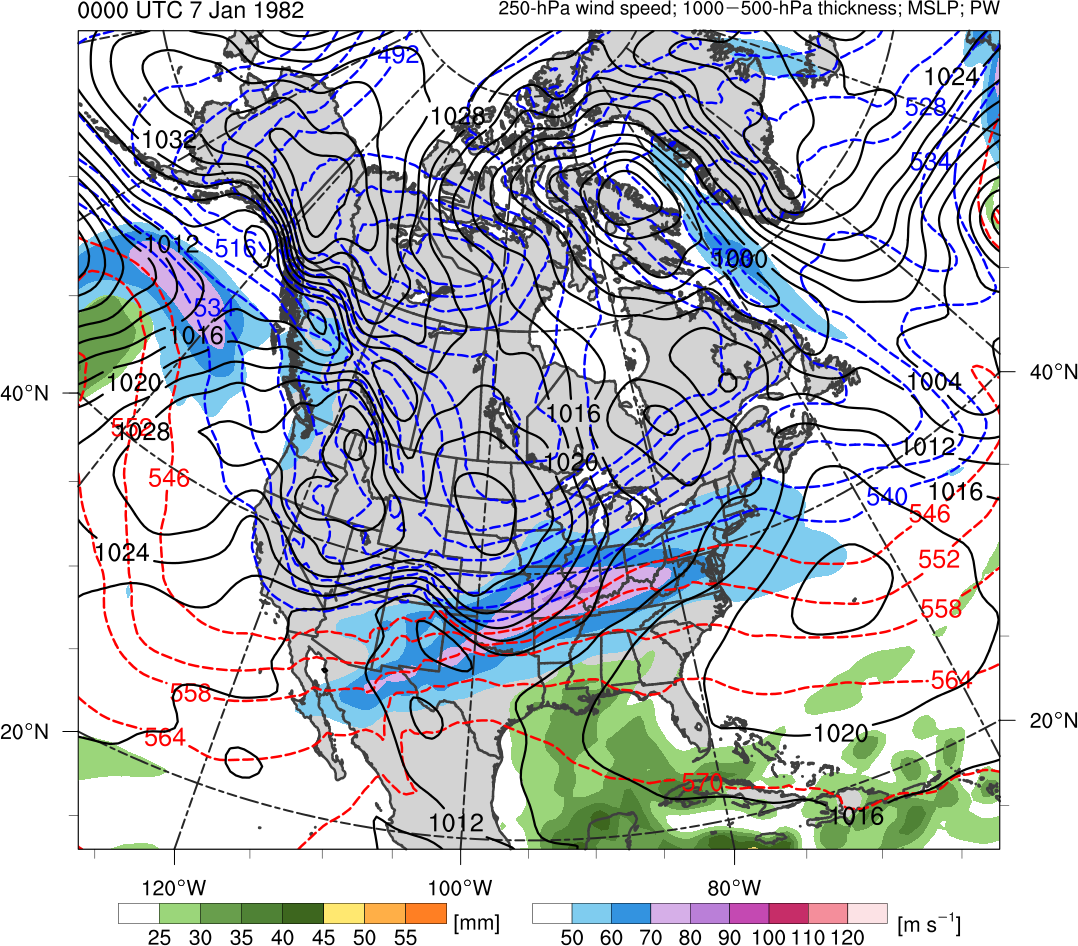 25
30
40
45
35
50
55
50
60
80
90
70
100
110
120
Potential temperature (K, shaded), wind speed (black, every 10 m s−1  starting at 50 m s−1), and wind (m s−1, flags and barbs) on 2-PVU surface
250-hPa wind speed (m s−1, shaded), 
1000–500-hPa thickness (dam, blue/red), 
MSLP (hPa, black), PW (mm, shaded)
Presidents’ Day Storm of 1979
1200 UTC 18 Feb 1979
Data Source: ERA-Interim
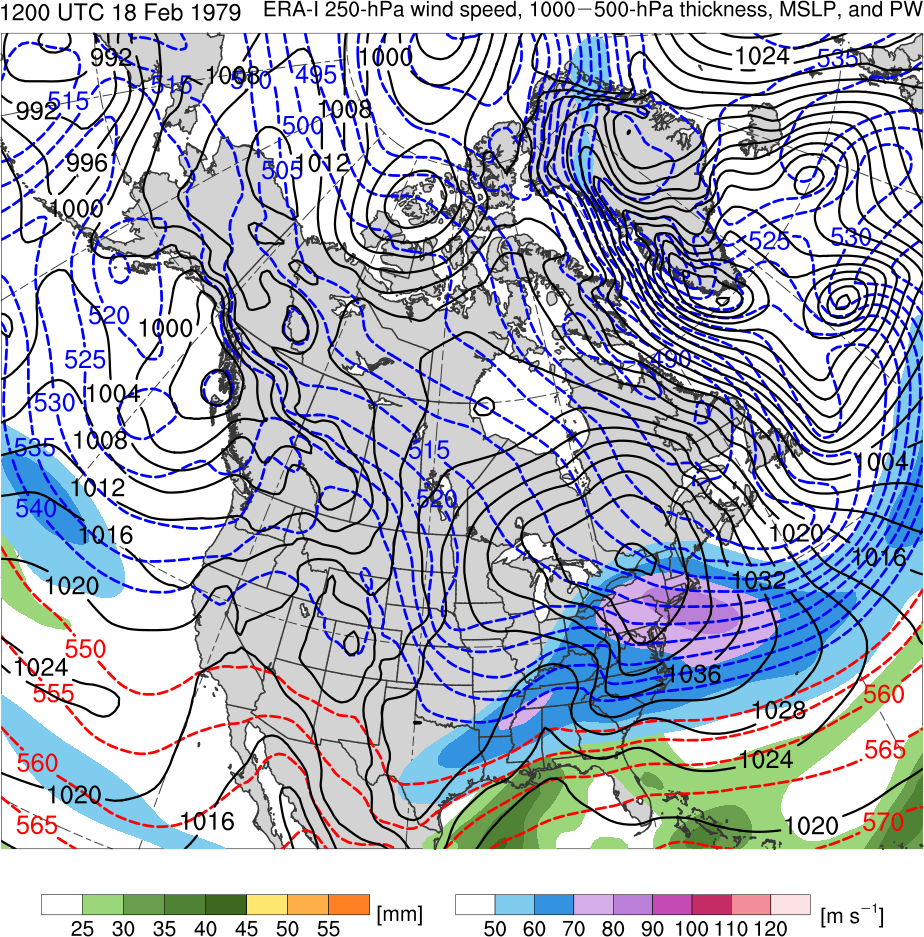 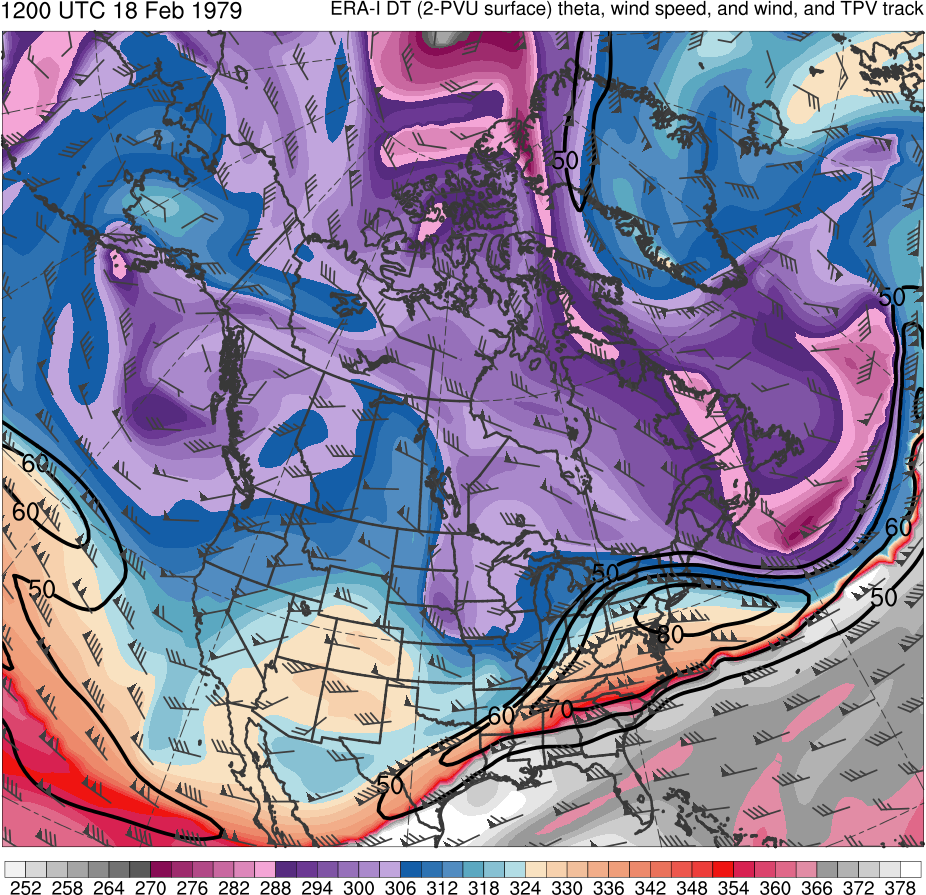 CTD
(K)
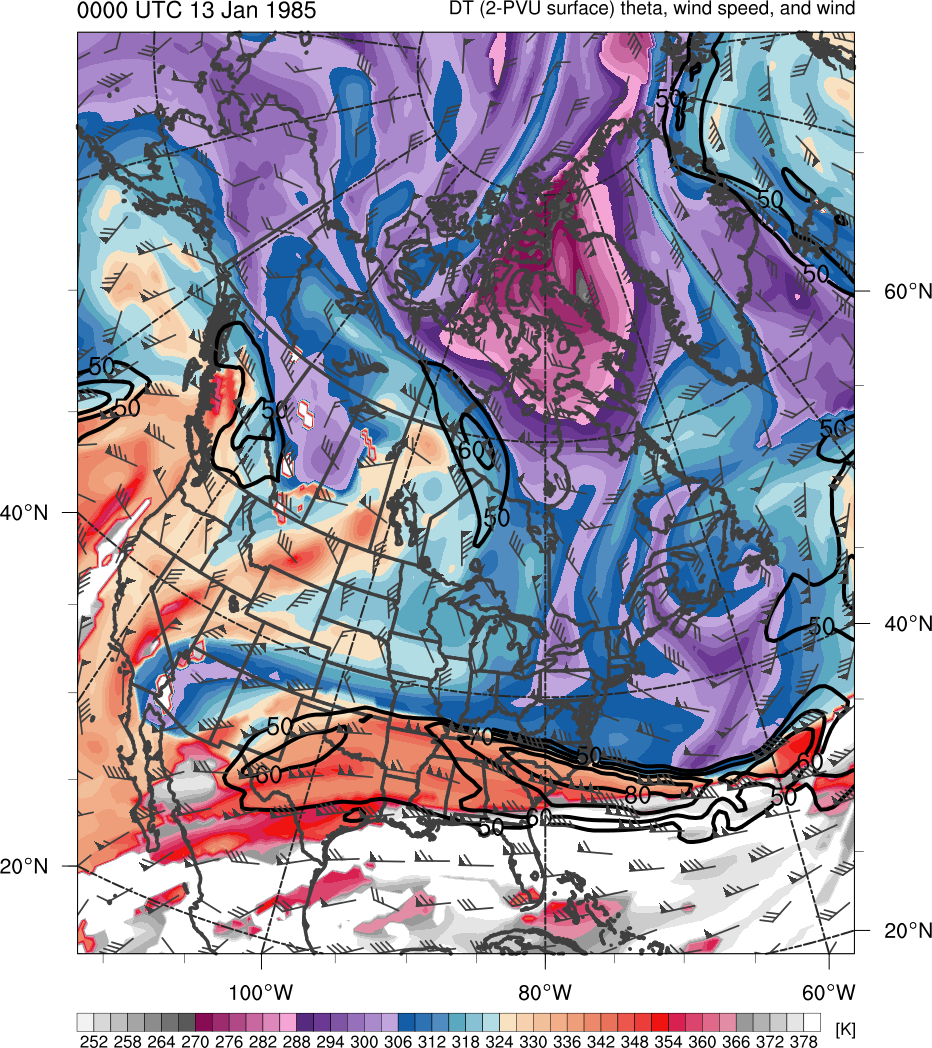 378
366
276
288
300
306
318
330
336
348
354
282
294
252
258
264
270
312
372
324
342
360
(mm)
(m s−1 )
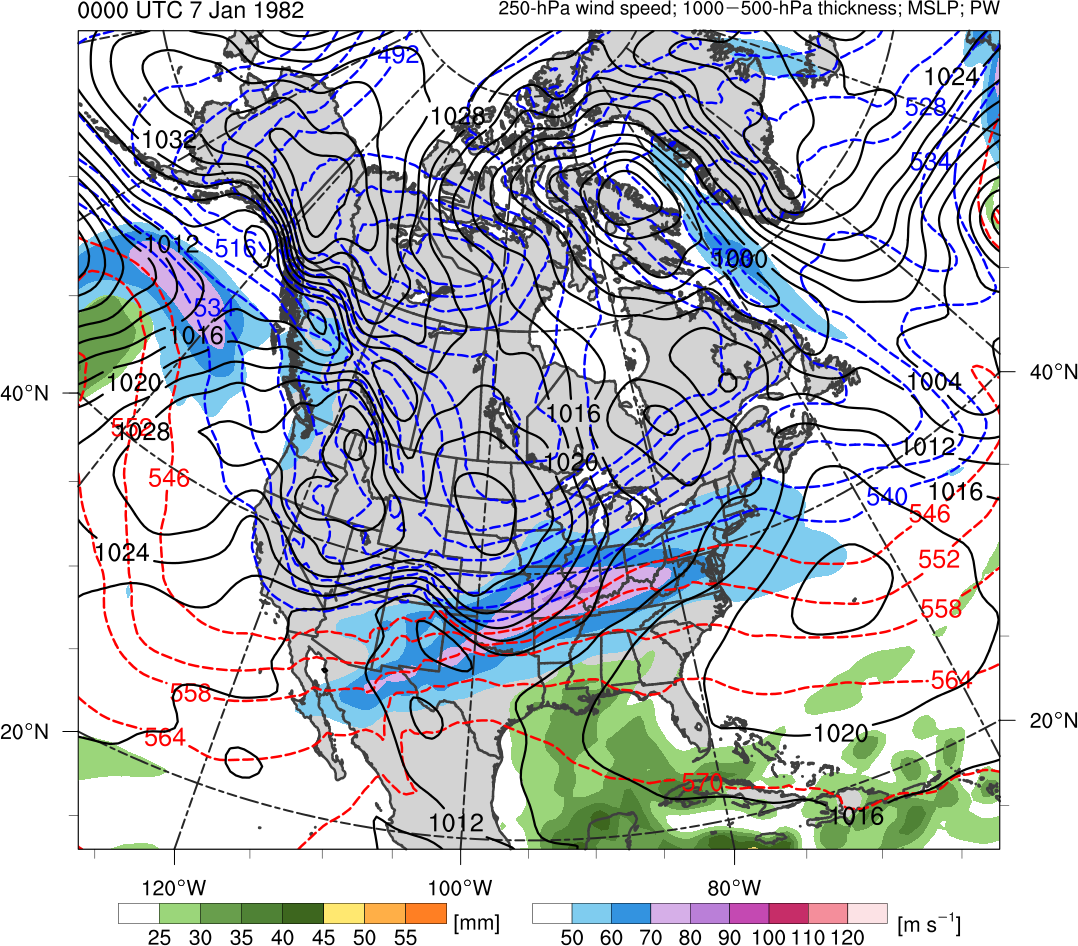 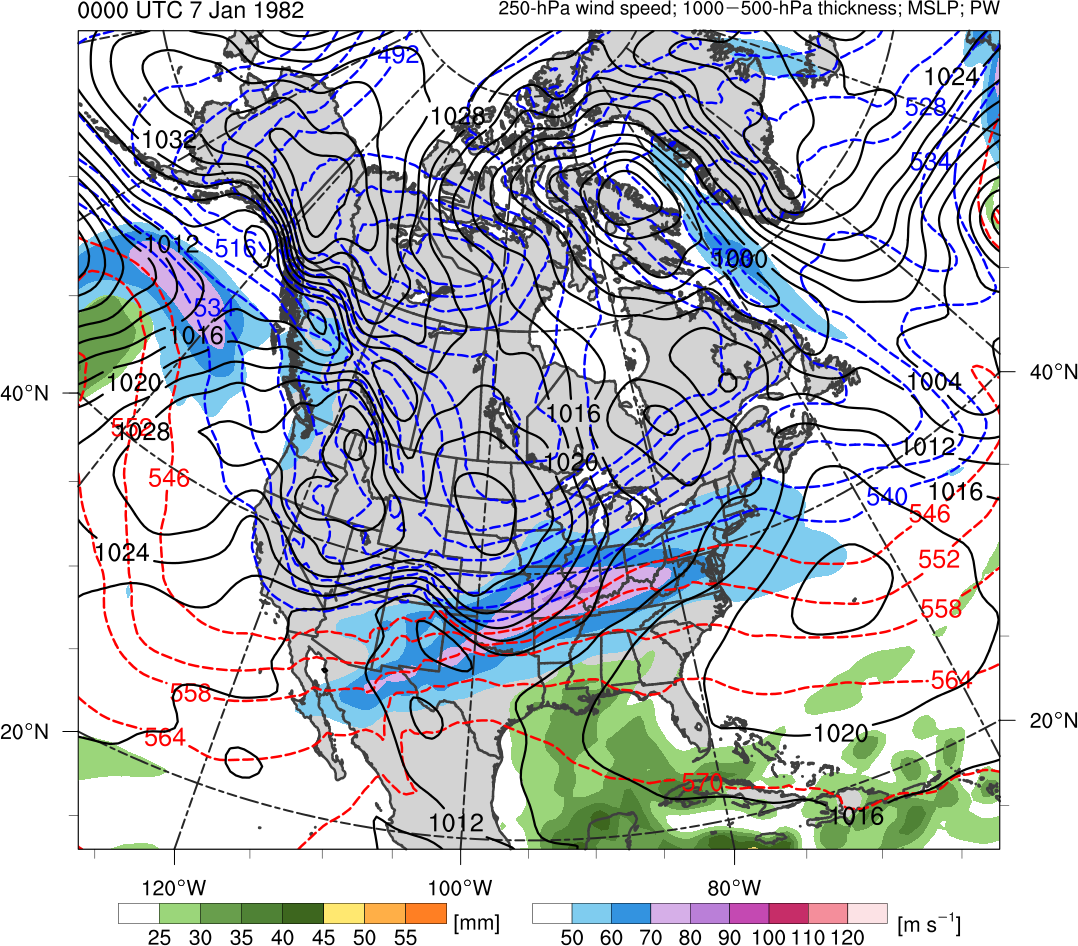 25
30
40
45
35
50
55
50
60
80
90
70
100
110
120
Potential temperature (K, shaded), wind speed (black, every 10 m s−1  starting at 50 m s−1), and wind (m s−1, flags and barbs) on 2-PVU surface
250-hPa wind speed (m s−1, shaded), 
1000–500-hPa thickness (dam, blue/red), 
MSLP (hPa, black), PW (mm, shaded)
Presidents’ Day Storm of 1979
0000 UTC 19 Feb 1979
Data Source: ERA-Interim
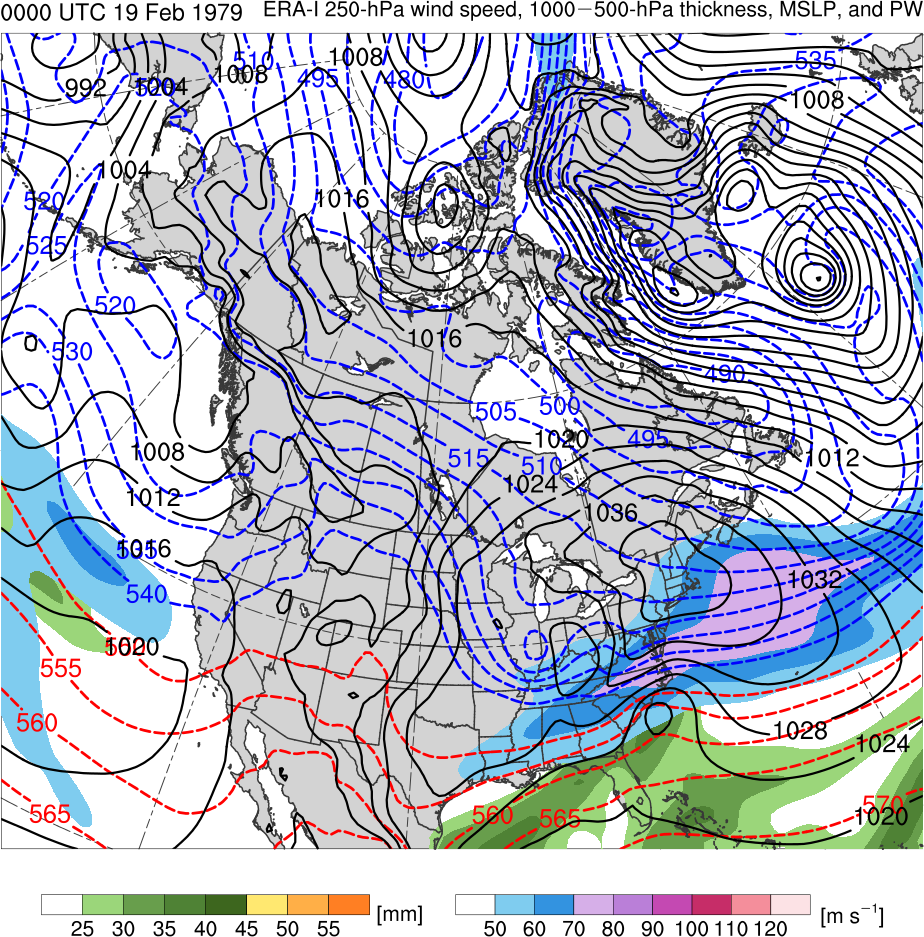 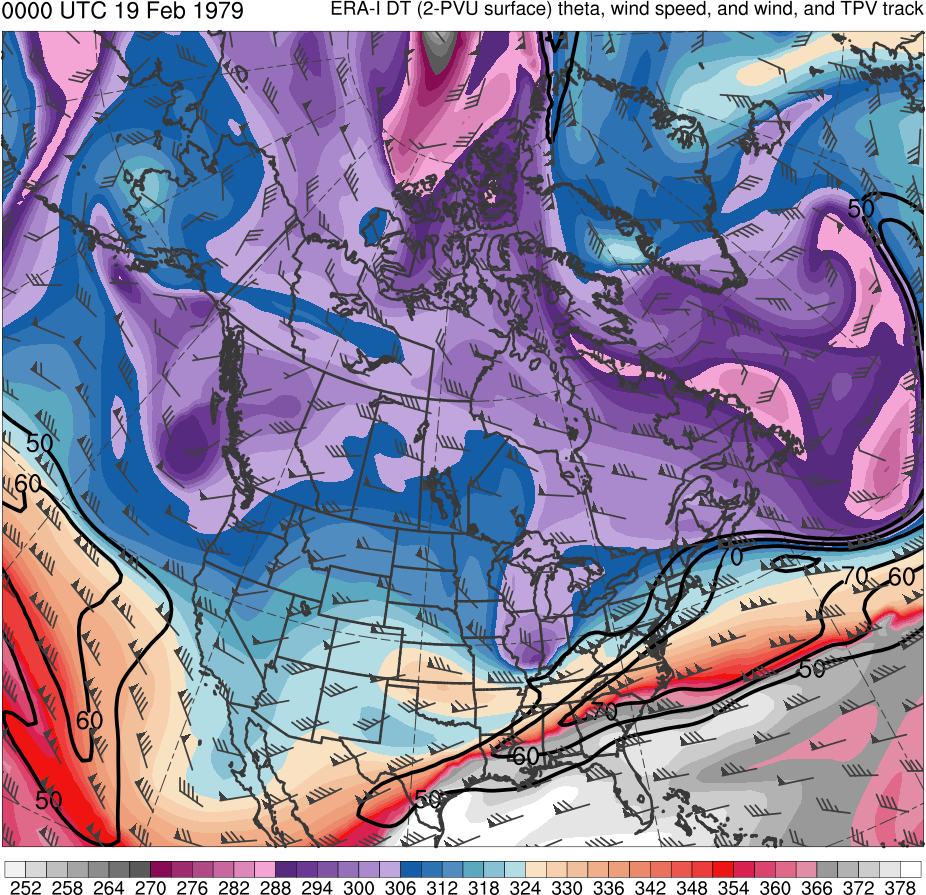 CTD
L
L
(K)
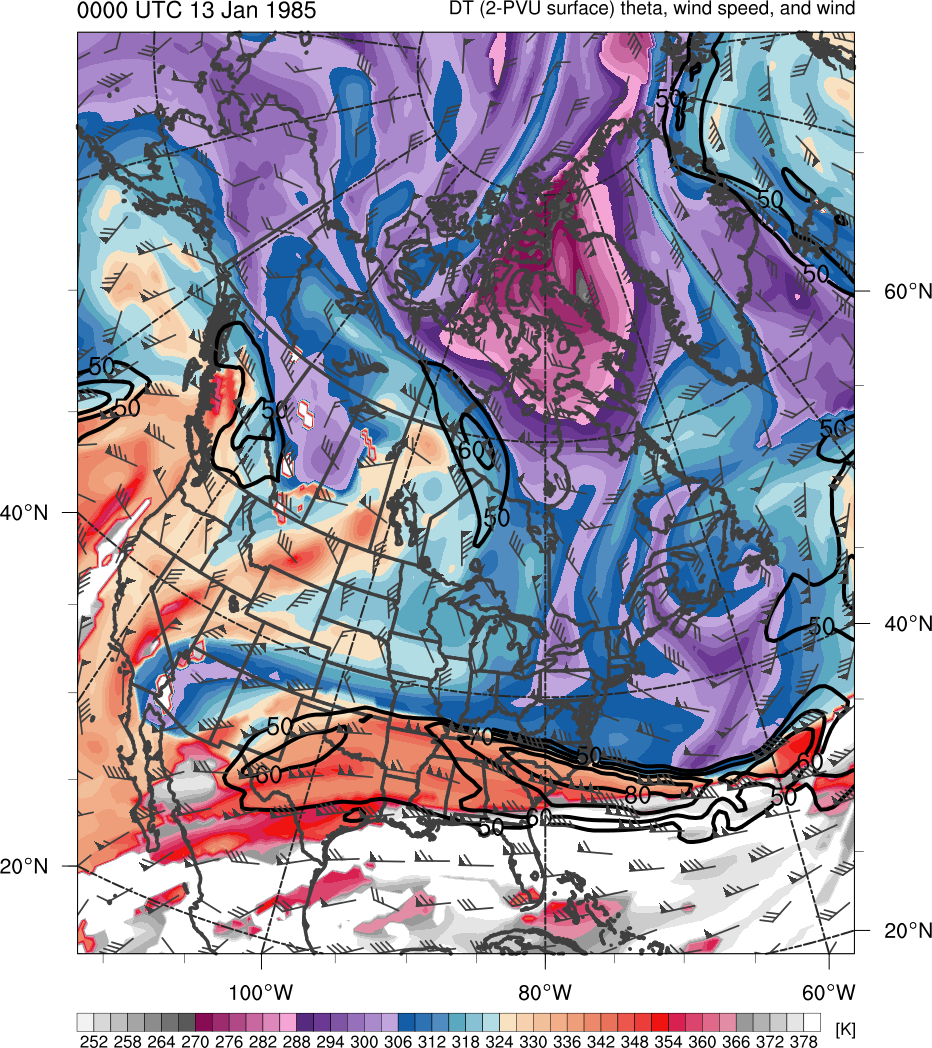 378
366
276
288
300
306
318
330
336
348
354
282
294
252
258
264
270
312
372
324
342
360
(mm)
(m s−1 )
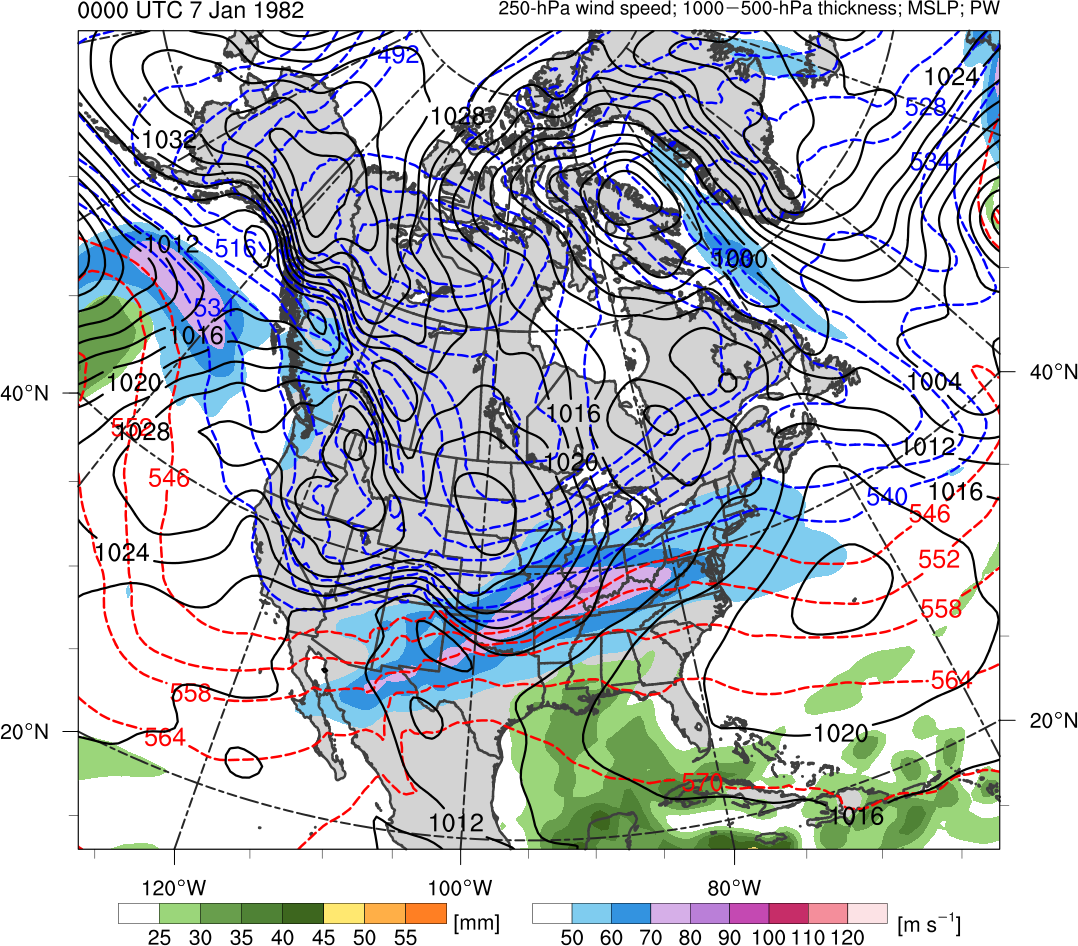 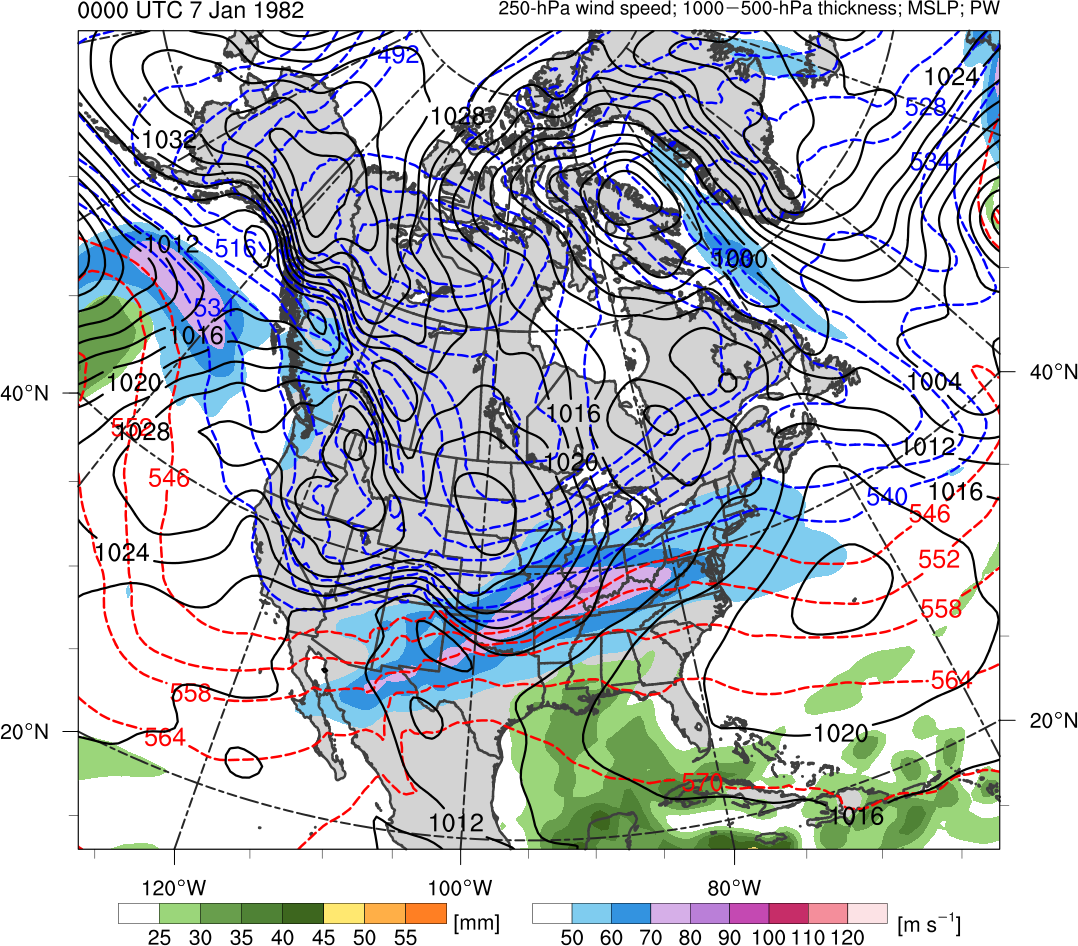 25
30
40
45
35
50
55
50
60
80
90
70
100
110
120
Potential temperature (K, shaded), wind speed (black, every 10 m s−1  starting at 50 m s−1), and wind (m s−1, flags and barbs) on 2-PVU surface
250-hPa wind speed (m s−1, shaded), 
1000–500-hPa thickness (dam, blue/red), 
MSLP (hPa, black), PW (mm, shaded)
Presidents’ Day Storm of 1979
1200 UTC 19 Feb 1979
Data Source: ERA-Interim
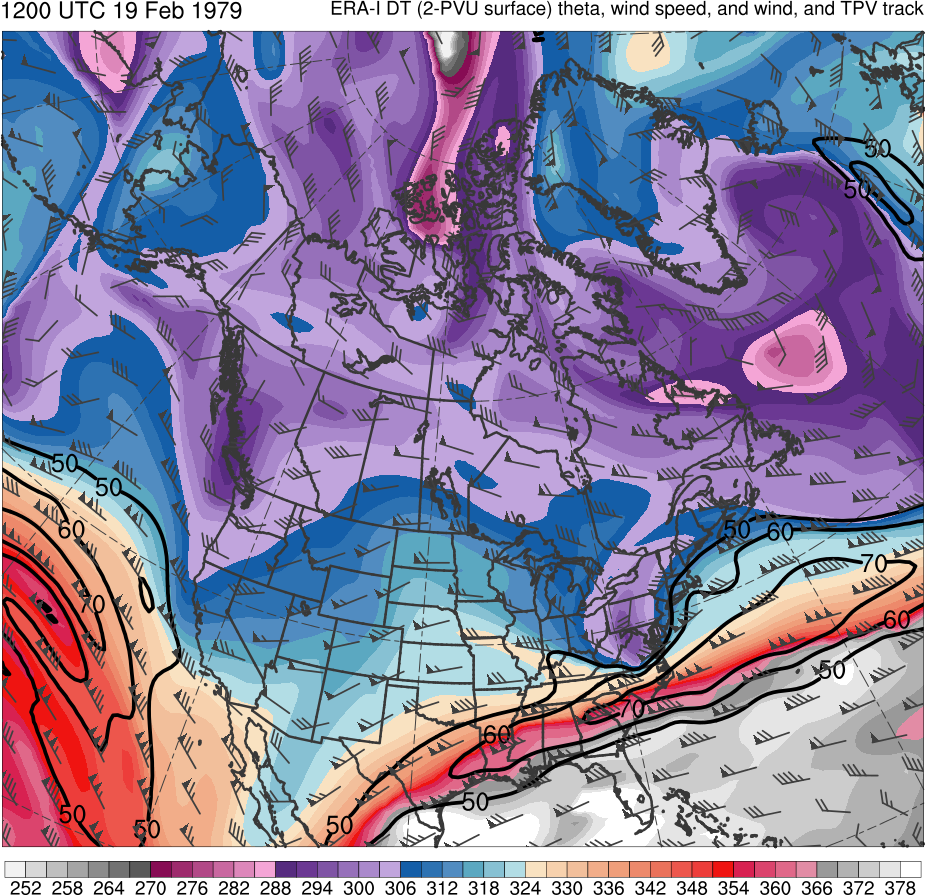 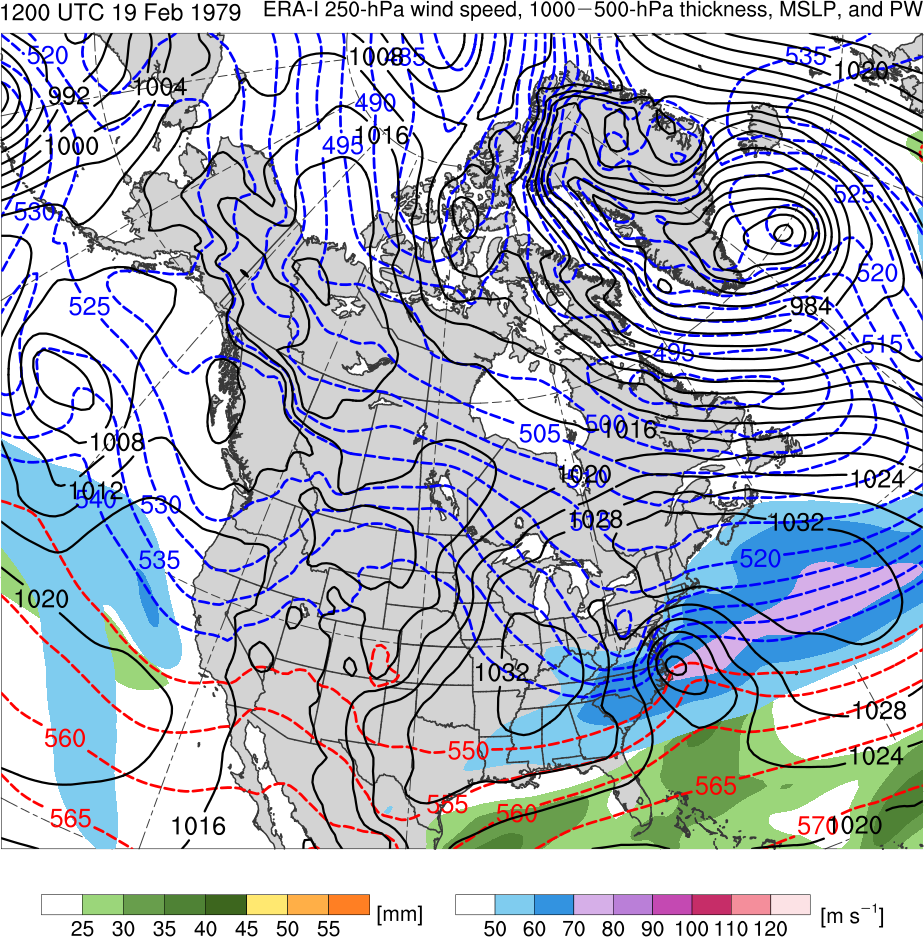 CTD
L
(K)
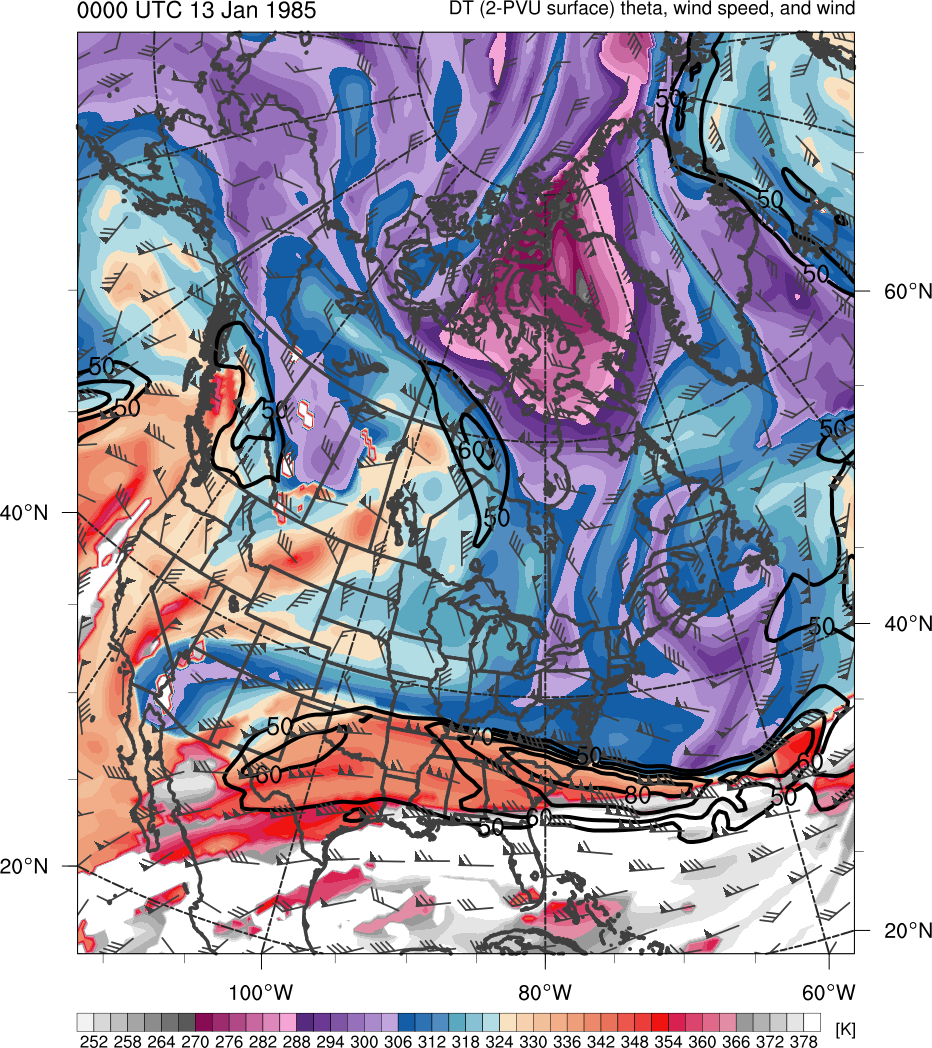 378
366
276
288
300
306
318
330
336
348
354
282
294
252
258
264
270
312
372
324
342
360
(mm)
(m s−1 )
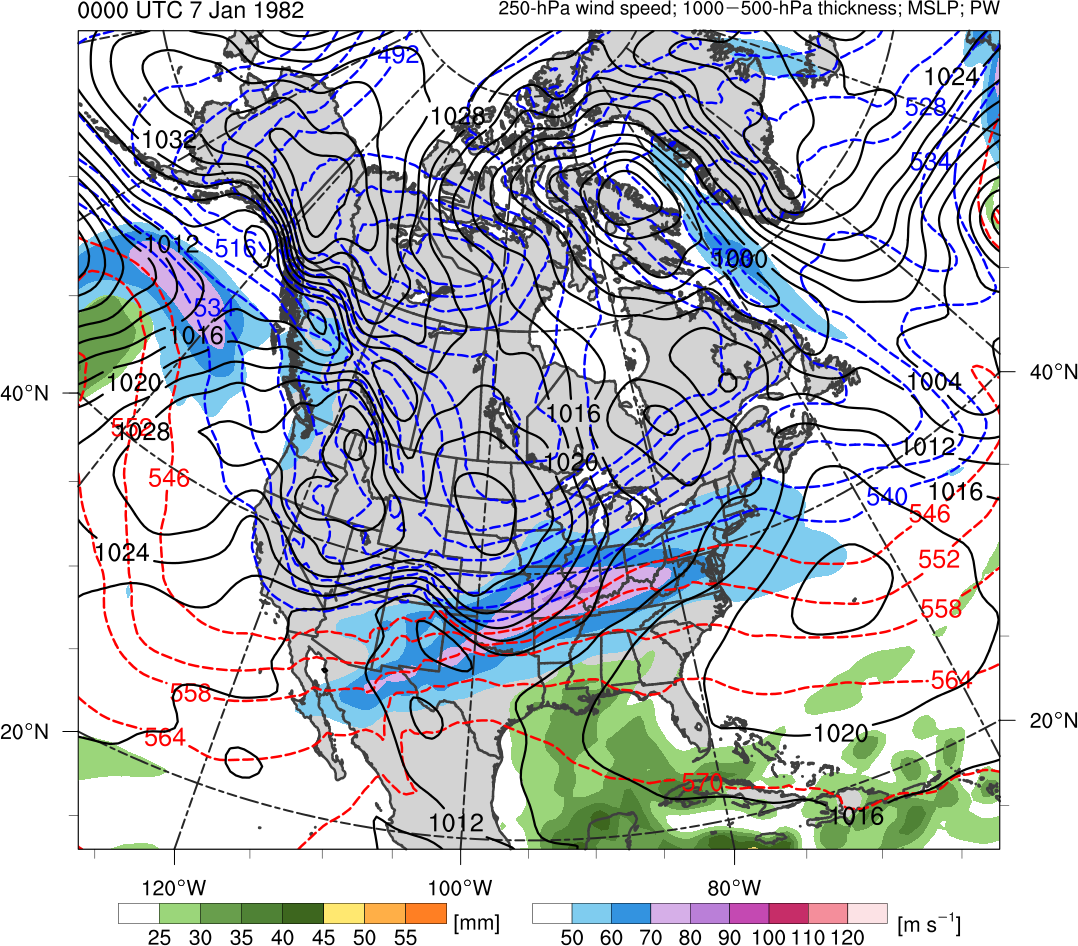 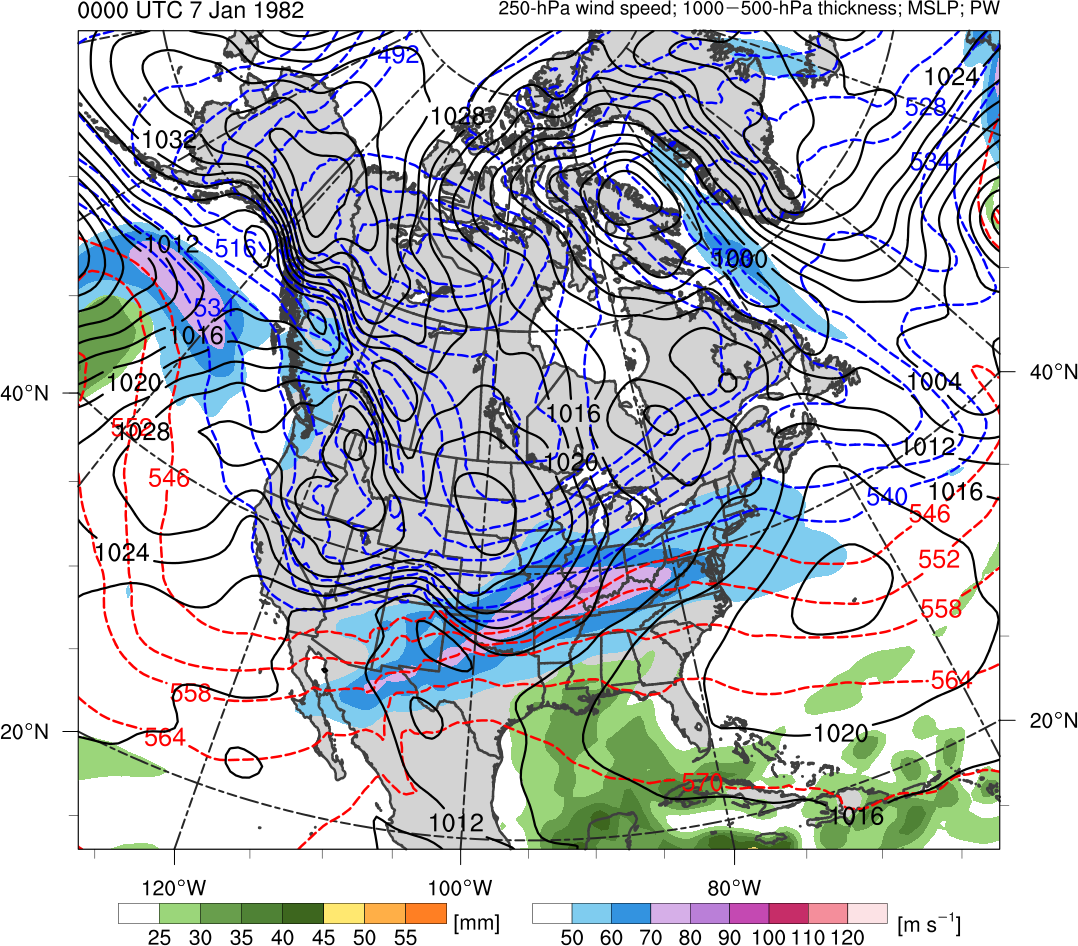 25
30
40
45
35
50
55
50
60
80
90
70
100
110
120
Potential temperature (K, shaded), wind speed (black, every 10 m s−1  starting at 50 m s−1), and wind (m s−1, flags and barbs) on 2-PVU surface
250-hPa wind speed (m s−1, shaded), 
1000–500-hPa thickness (dam, blue/red), 
MSLP (hPa, black), PW (mm, shaded)
Presidents’ Day Storm of 1979
0000 UTC 20 Feb 1979
Data Source: ERA-Interim
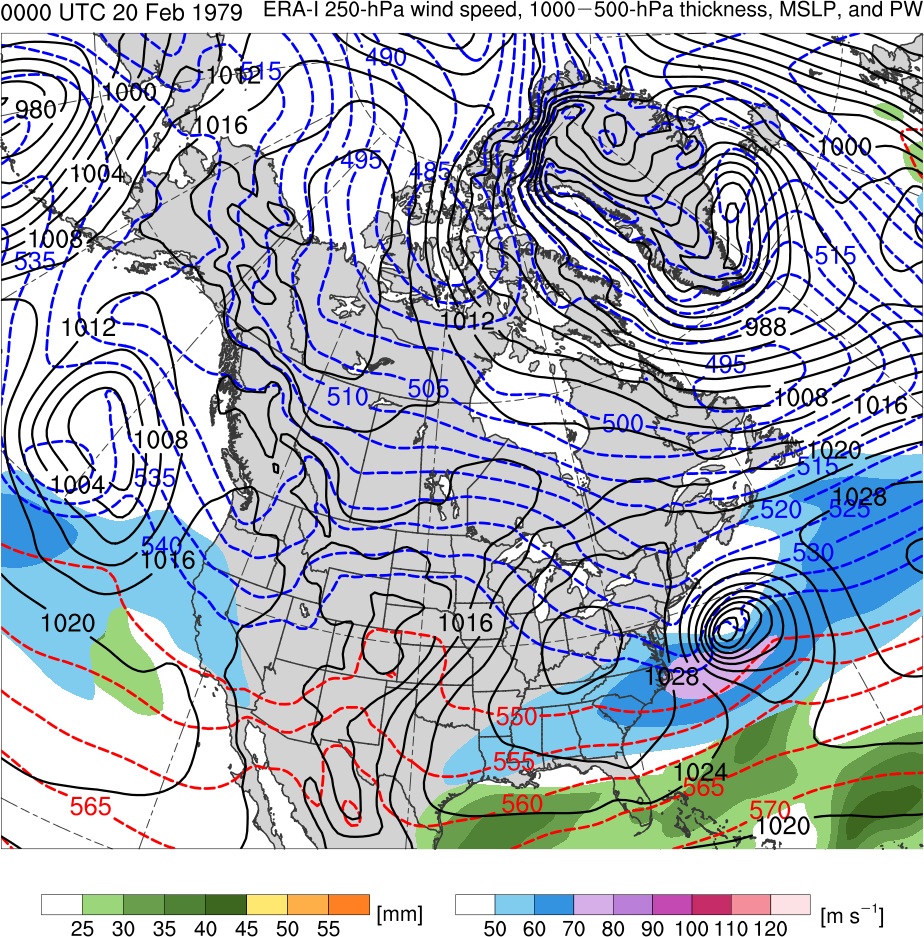 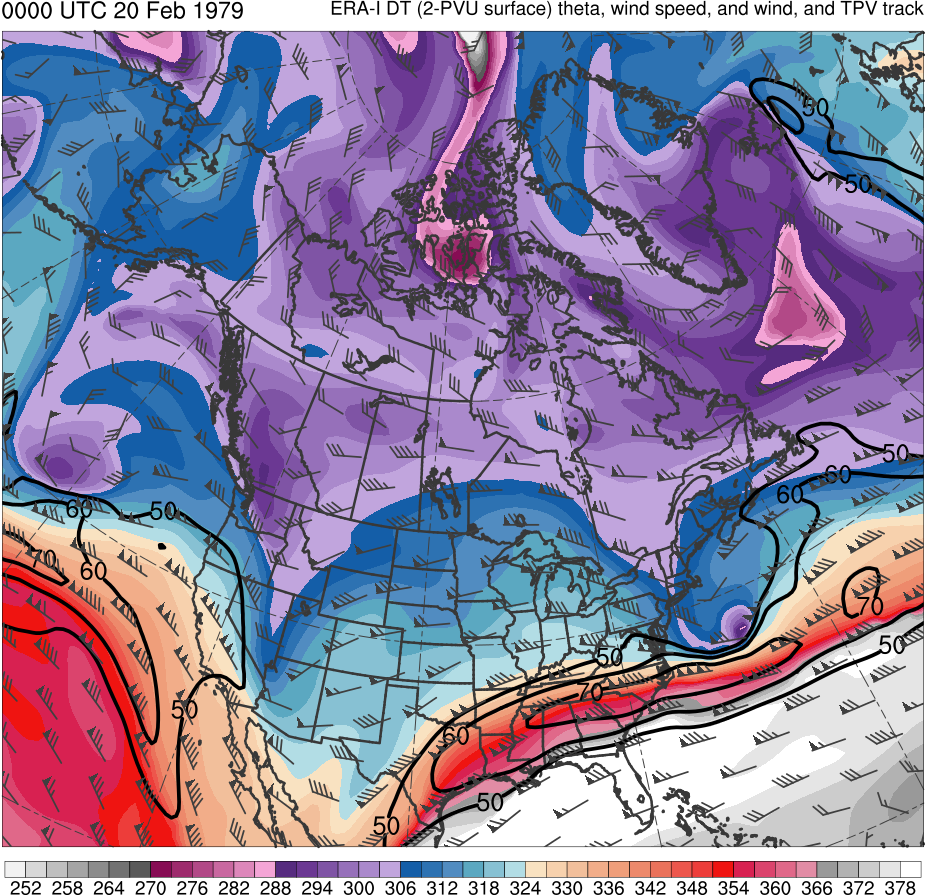 CTD
L
(K)
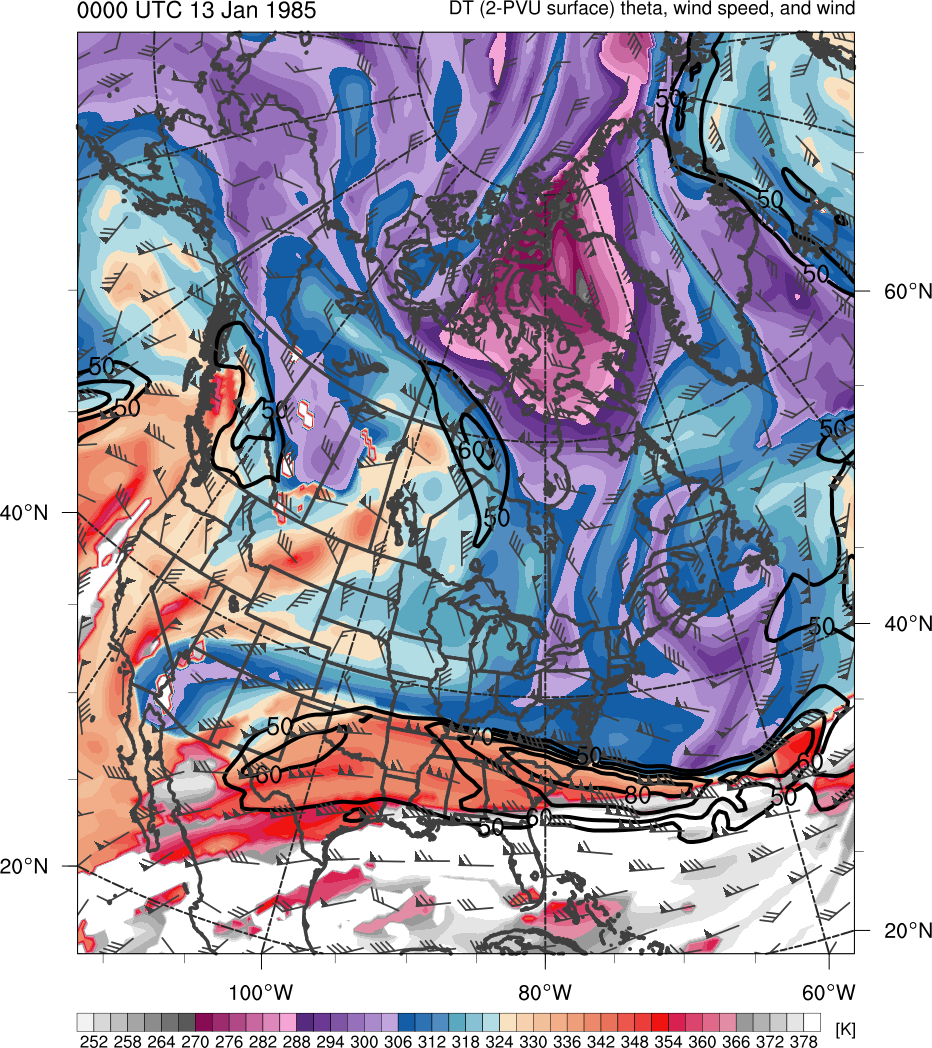 378
366
276
288
300
306
318
330
336
348
354
282
294
252
258
264
270
312
372
324
342
360
(mm)
(m s−1 )
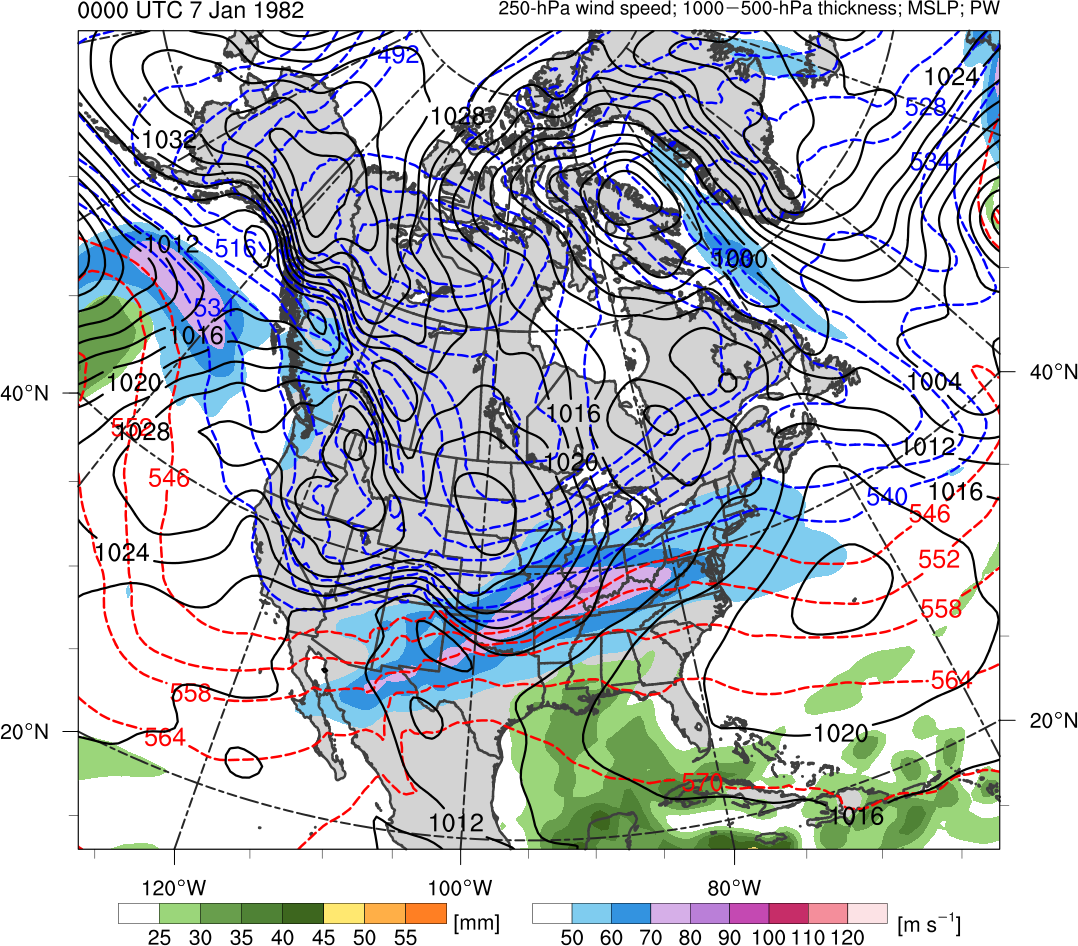 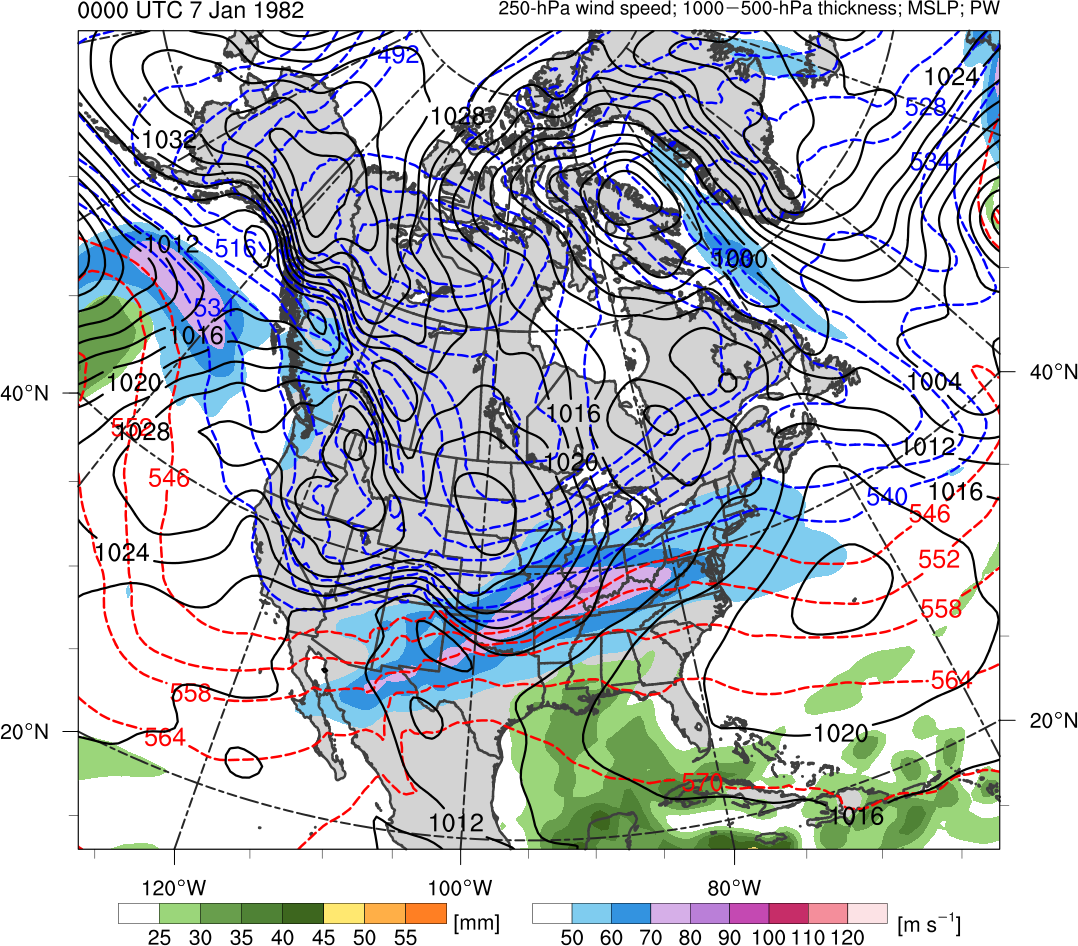 25
30
40
45
35
50
55
50
60
80
90
70
100
110
120
Potential temperature (K, shaded), wind speed (black, every 10 m s−1  starting at 50 m s−1), and wind (m s−1, flags and barbs) on 2-PVU surface
250-hPa wind speed (m s−1, shaded), 
1000–500-hPa thickness (dam, blue/red), 
MSLP (hPa, black), PW (mm, shaded)
Presidents’ Day Storm of 1979
1200 UTC 20 Feb 1979
Data Source: ERA-Interim
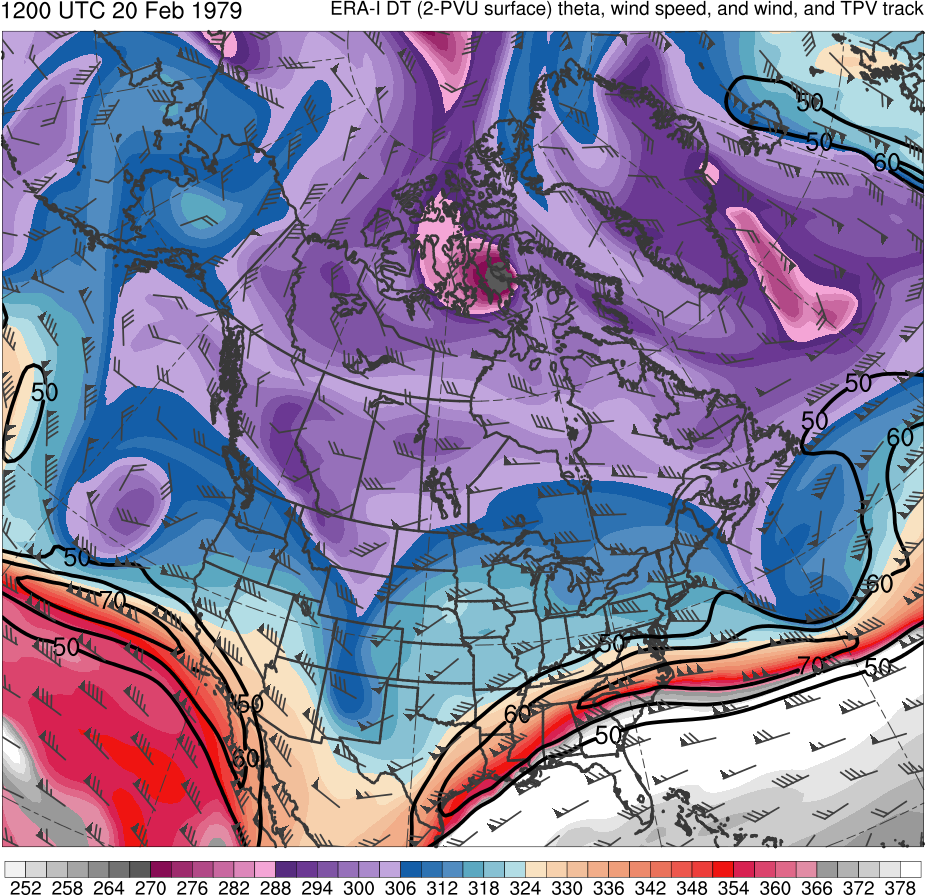 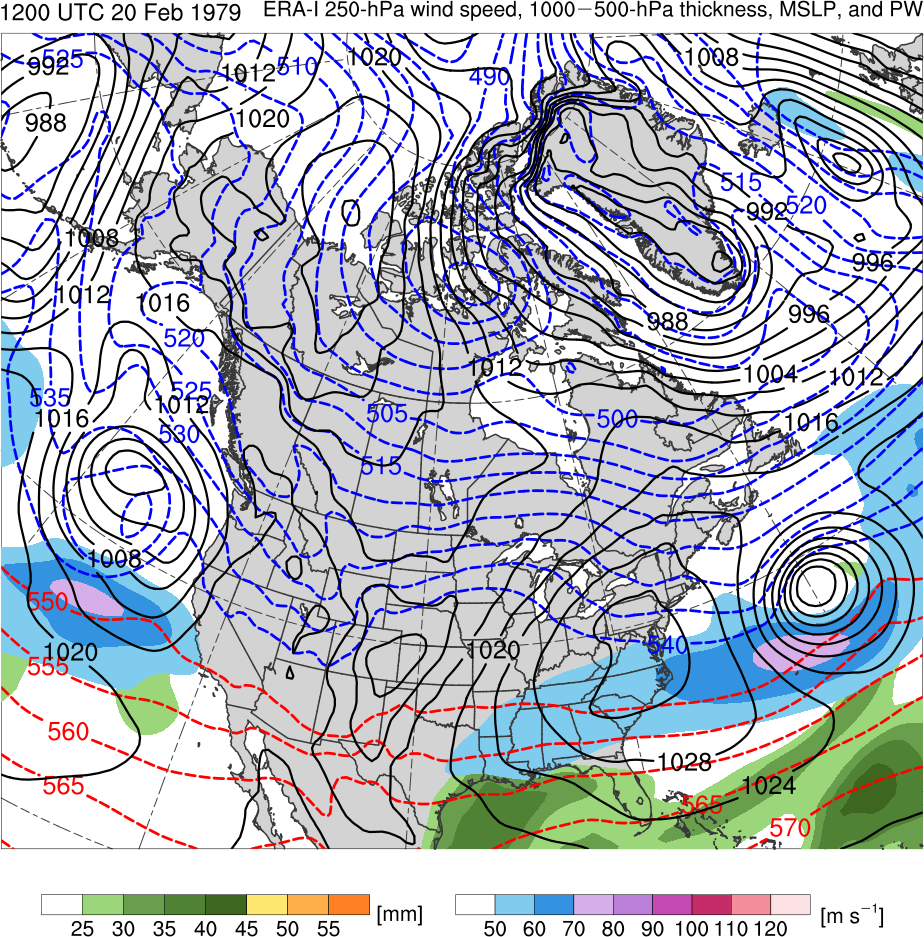 CTD
L
(K)
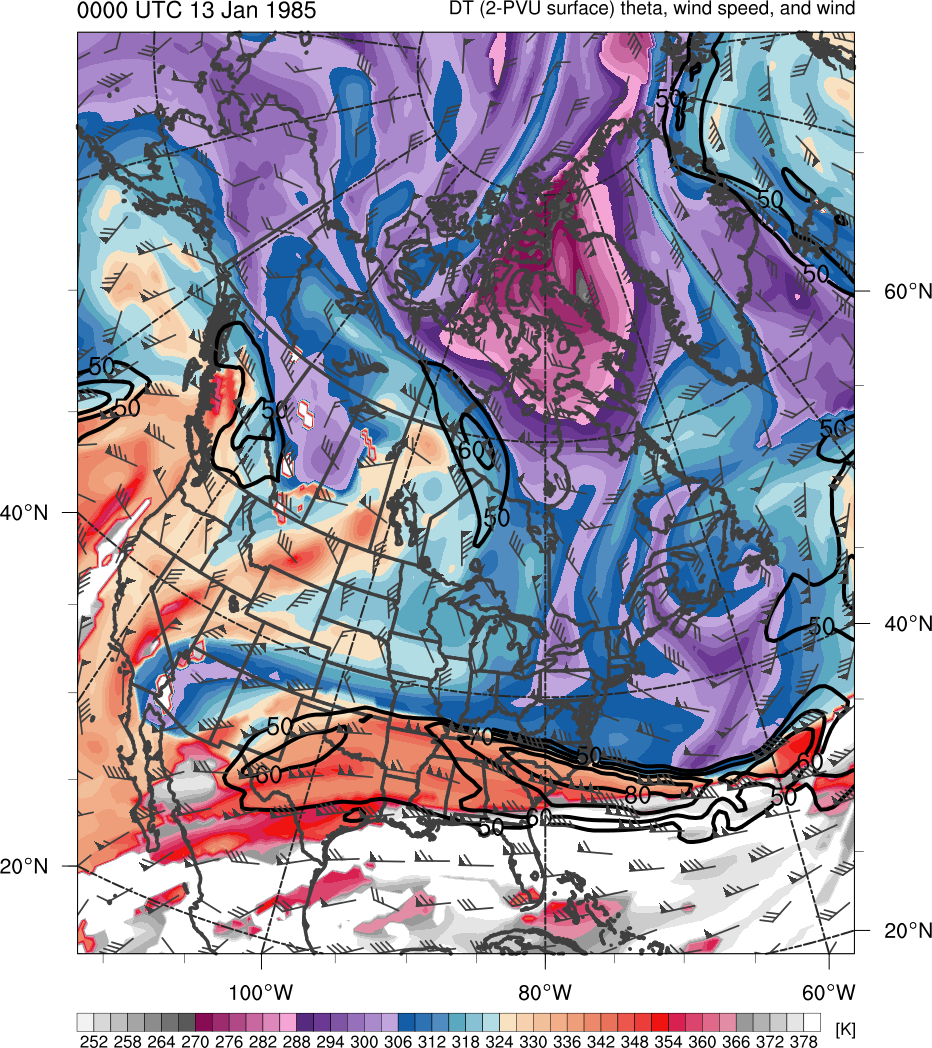 378
366
276
288
300
306
318
330
336
348
354
282
294
252
258
264
270
312
372
324
342
360
(mm)
(m s−1 )
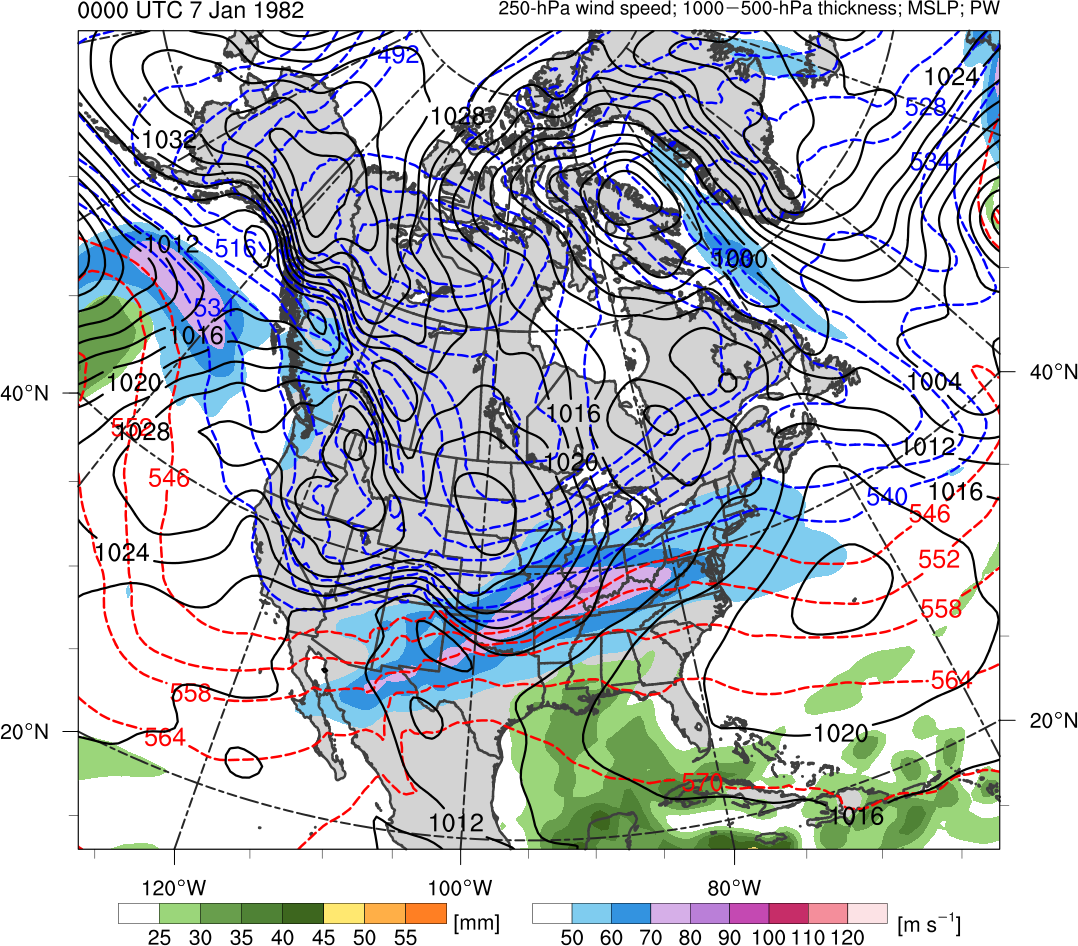 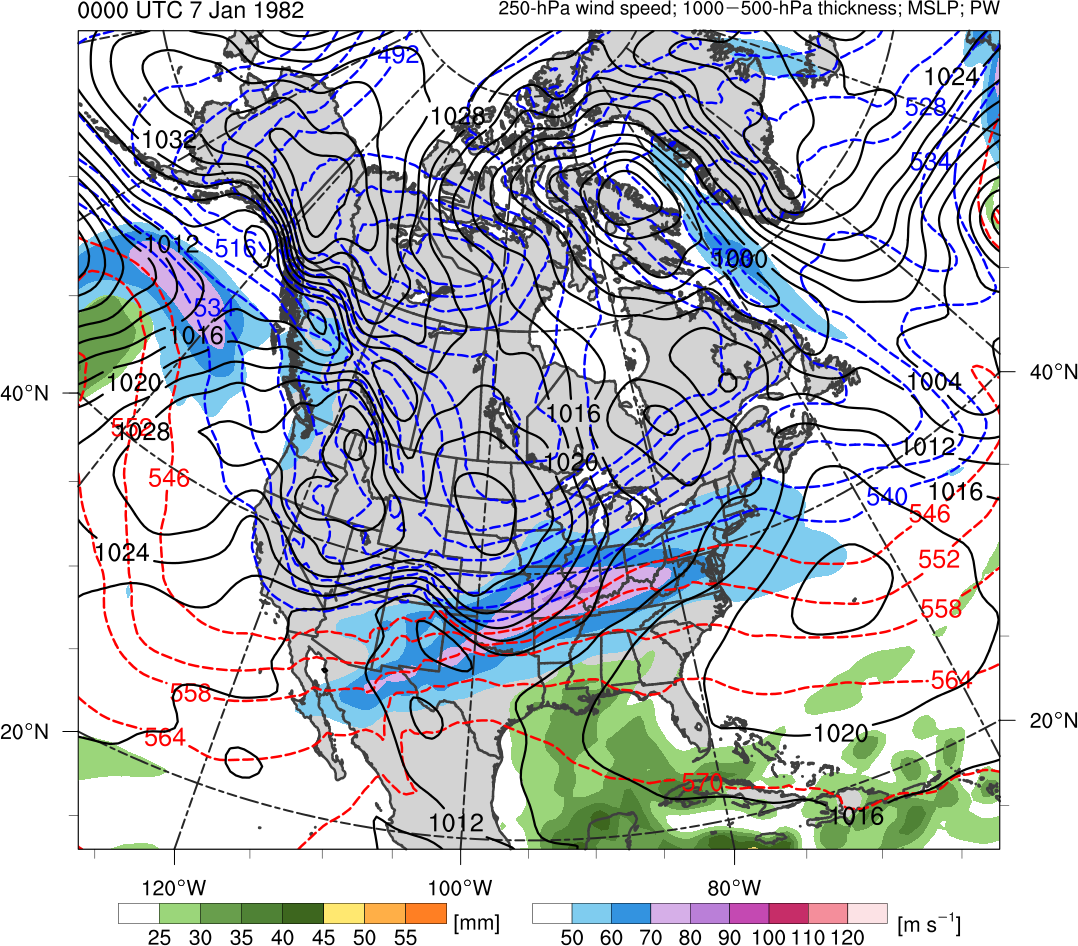 25
30
40
45
35
50
55
50
60
80
90
70
100
110
120
Potential temperature (K, shaded), wind speed (black, every 10 m s−1  starting at 50 m s−1), and wind (m s−1, flags and barbs) on 2-PVU surface
250-hPa wind speed (m s−1, shaded), 
1000–500-hPa thickness (dam, blue/red), 
MSLP (hPa, black), PW (mm, shaded)
TPV-induced Cyclogenesis
0000 UTC 12 Nov 2013
Data Source: ERA-Interim
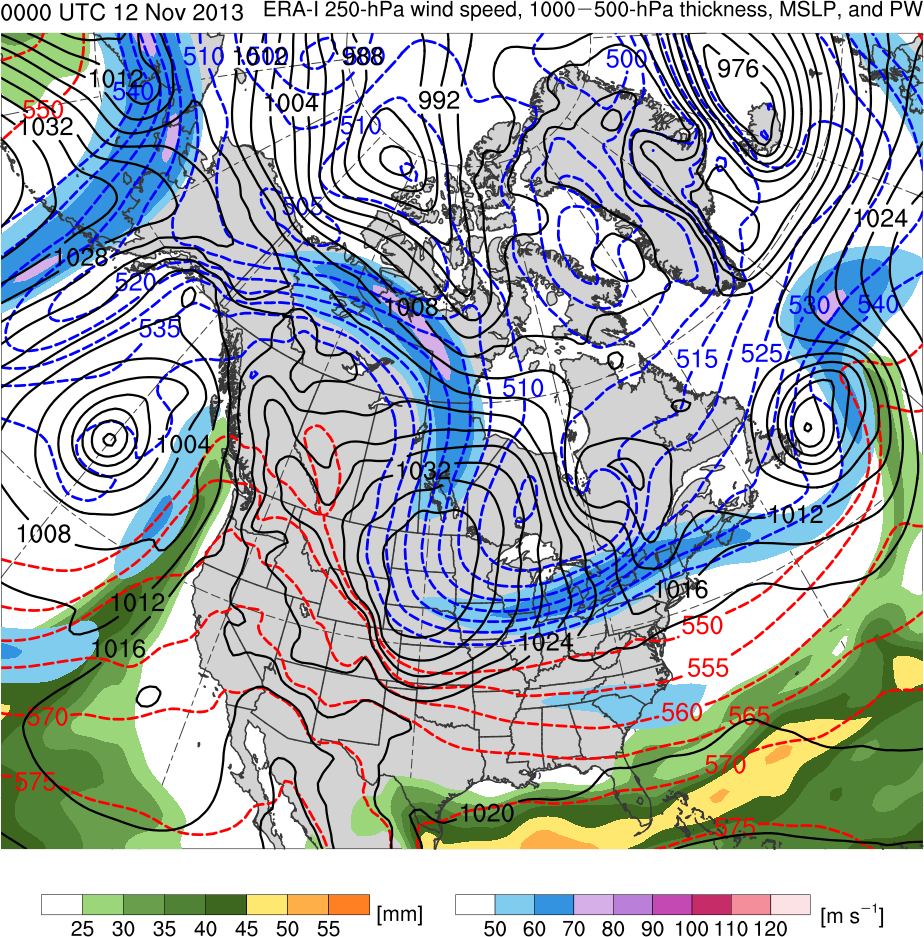 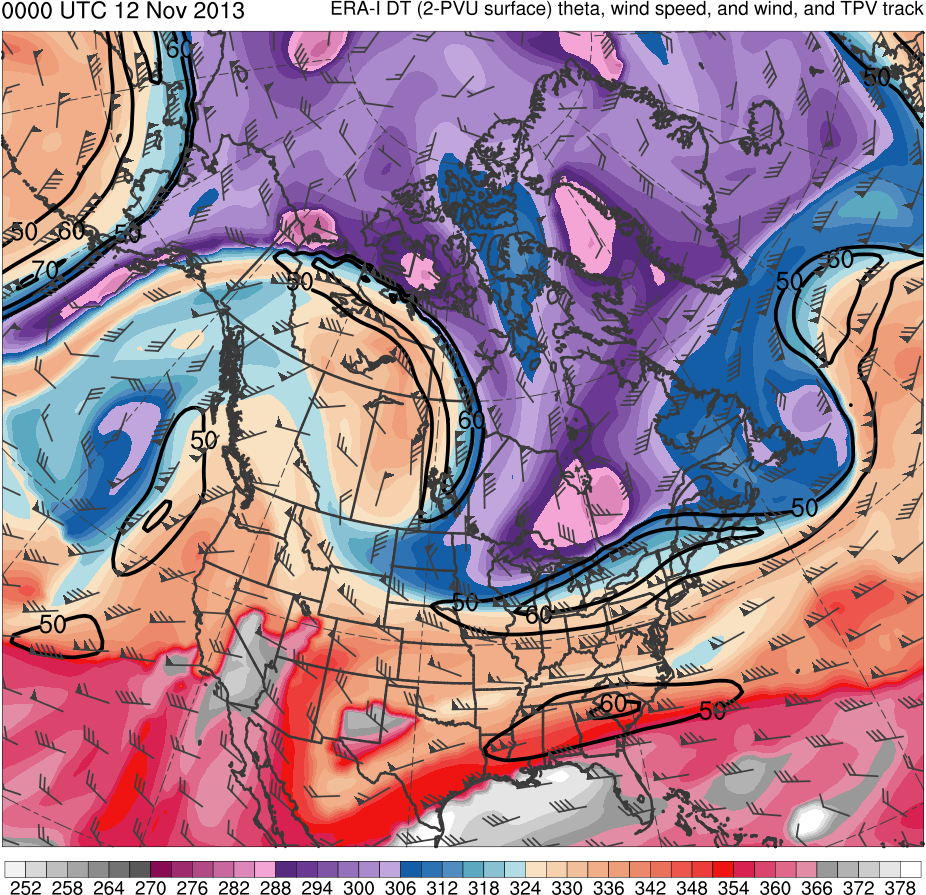 TPV
L
CP
(K)
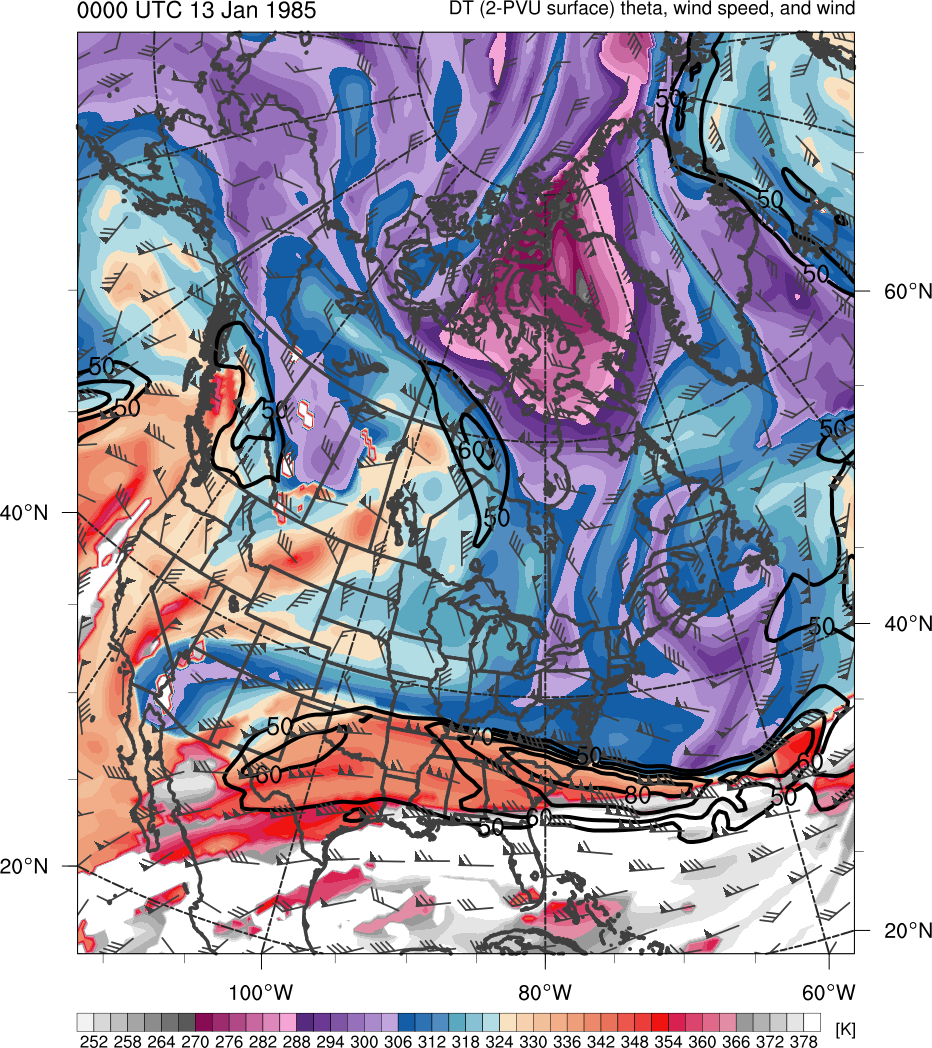 378
366
276
288
300
306
318
330
336
348
354
282
294
252
258
264
270
312
372
324
342
360
(mm)
(m s−1 )
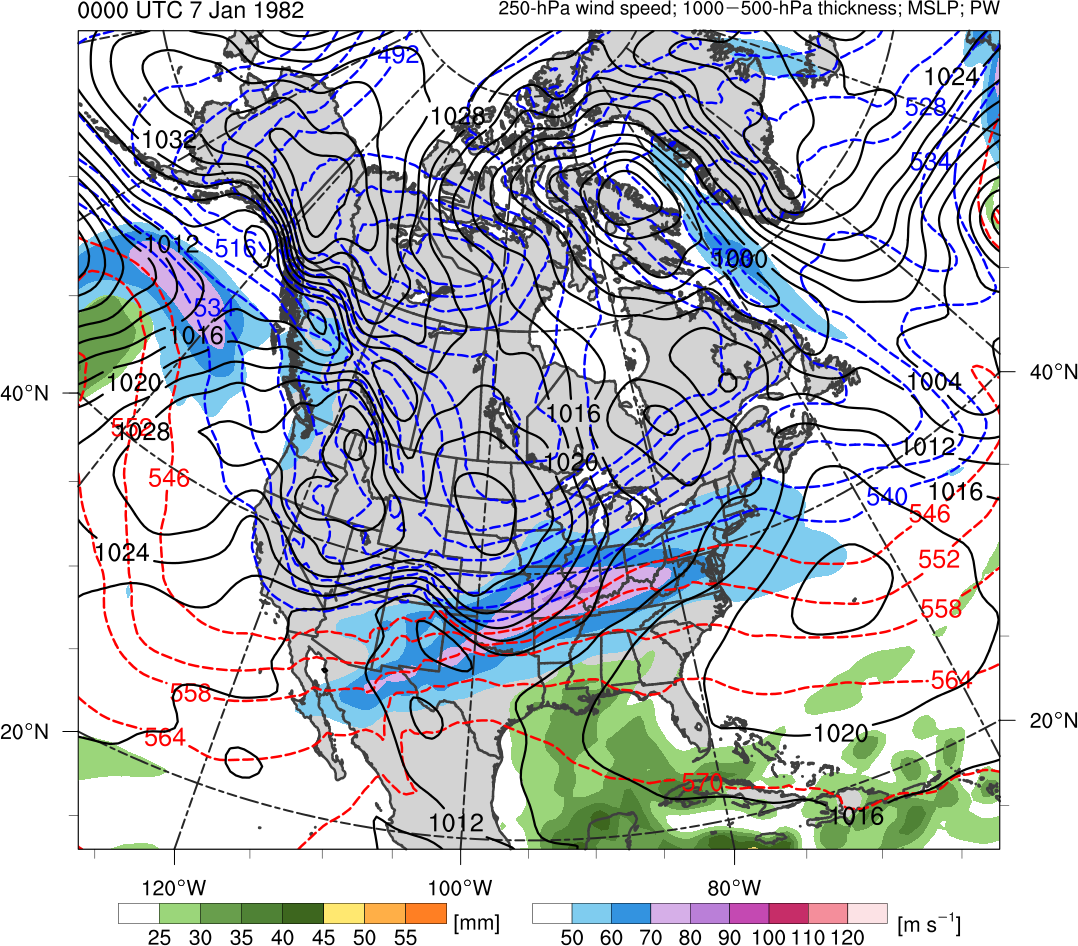 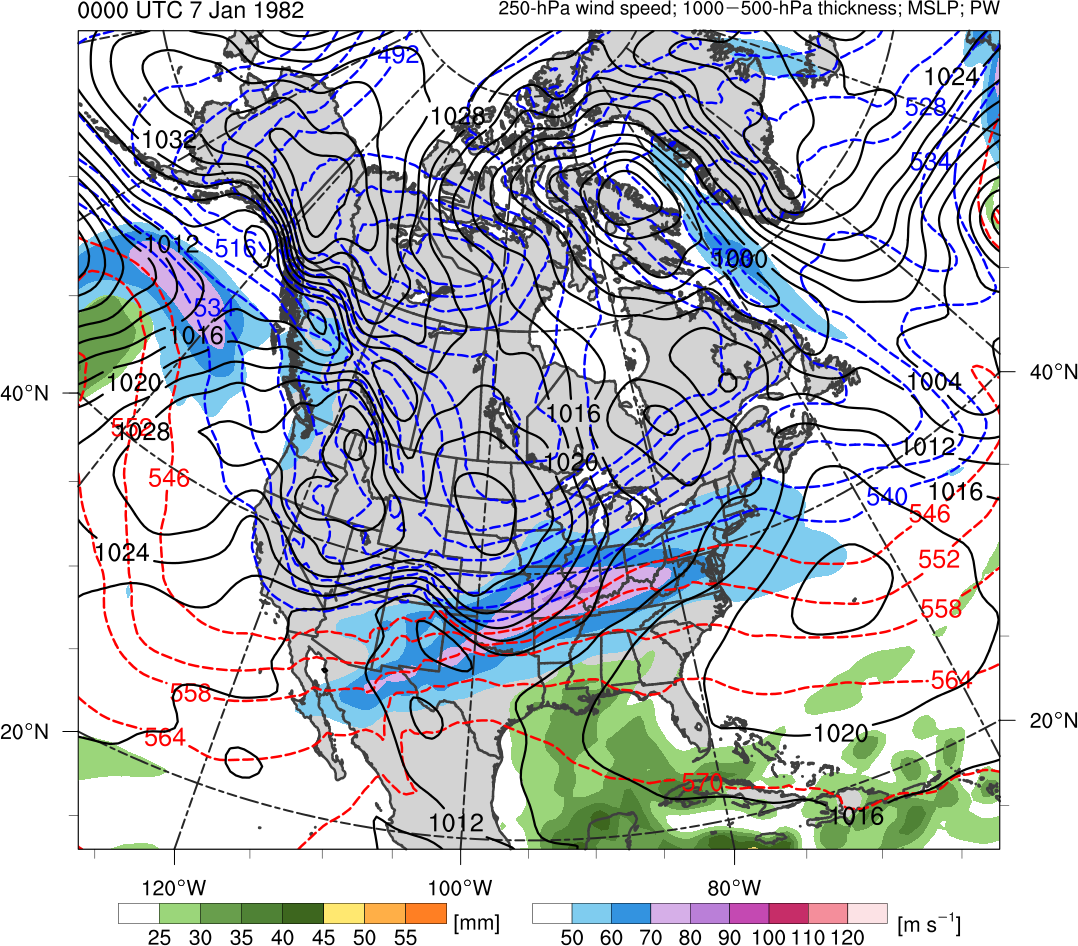 25
30
40
45
35
50
55
50
60
80
90
70
100
110
120
Potential temperature (K, shaded), wind speed (black, every 10 m s−1  starting at 50 m s−1), and wind (m s−1, flags and barbs) on 2-PVU surface
250-hPa wind speed (m s−1, shaded), 
1000–500-hPa thickness (dam, blue/red), 
MSLP (hPa, black), PW (mm, shaded)
TPV-induced Cyclogenesis
1200 UTC 12 Nov 2013
Data Source: ERA-Interim
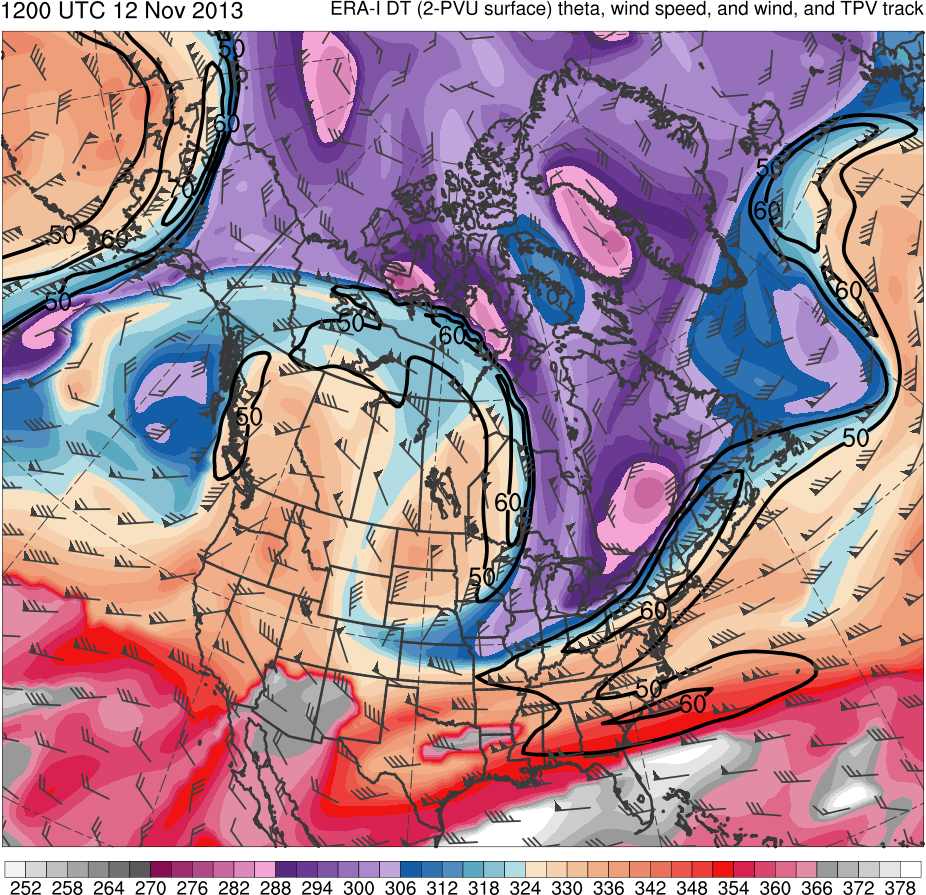 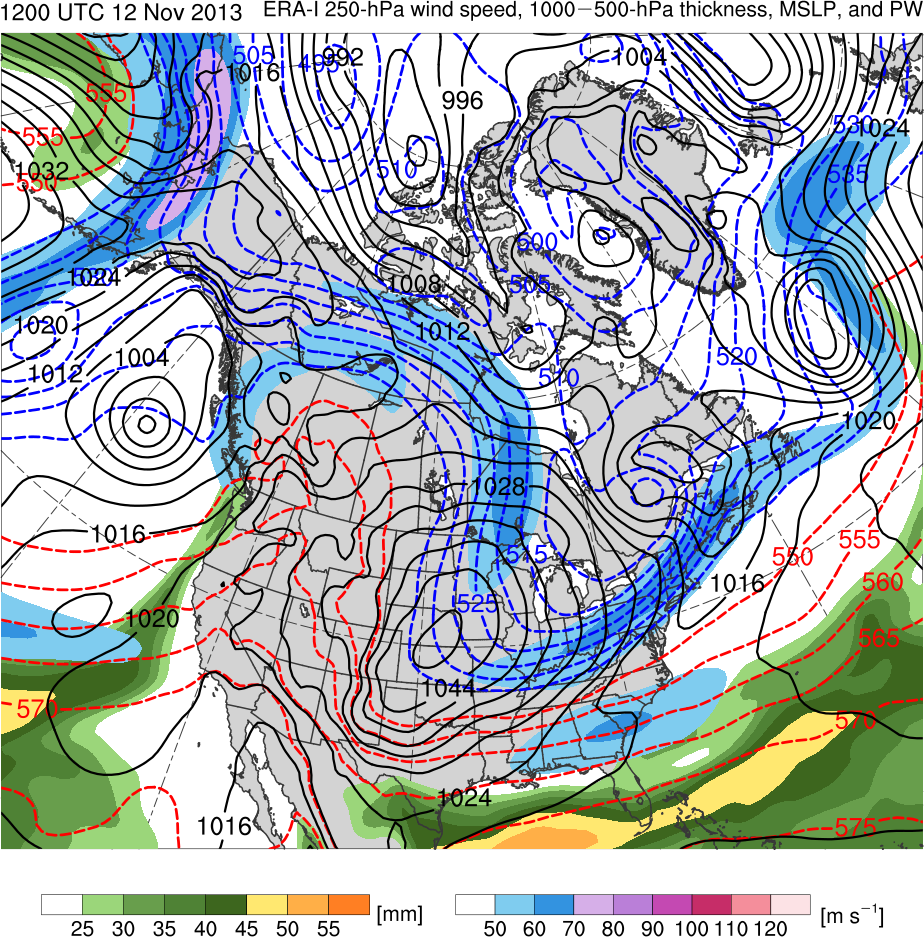 TPV
L
CP
(K)
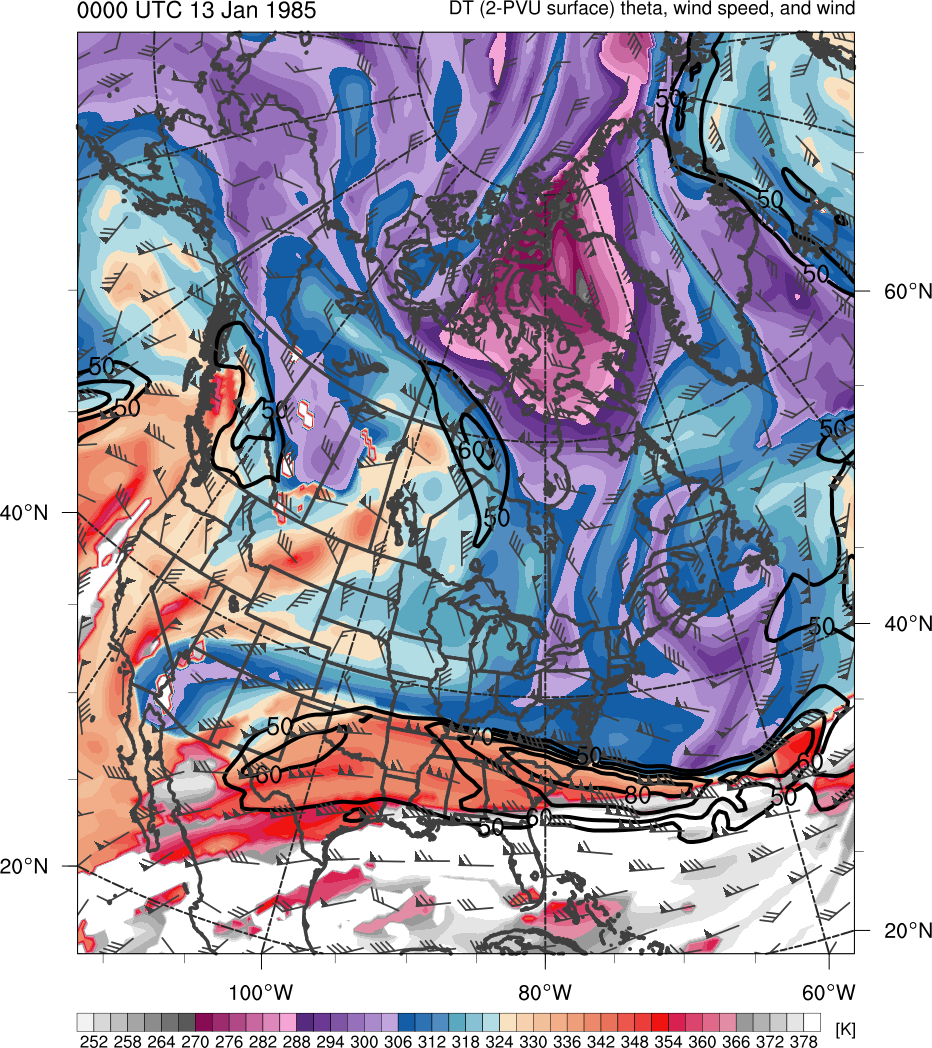 378
366
276
288
300
306
318
330
336
348
354
282
294
252
258
264
270
312
372
324
342
360
(mm)
(m s−1 )
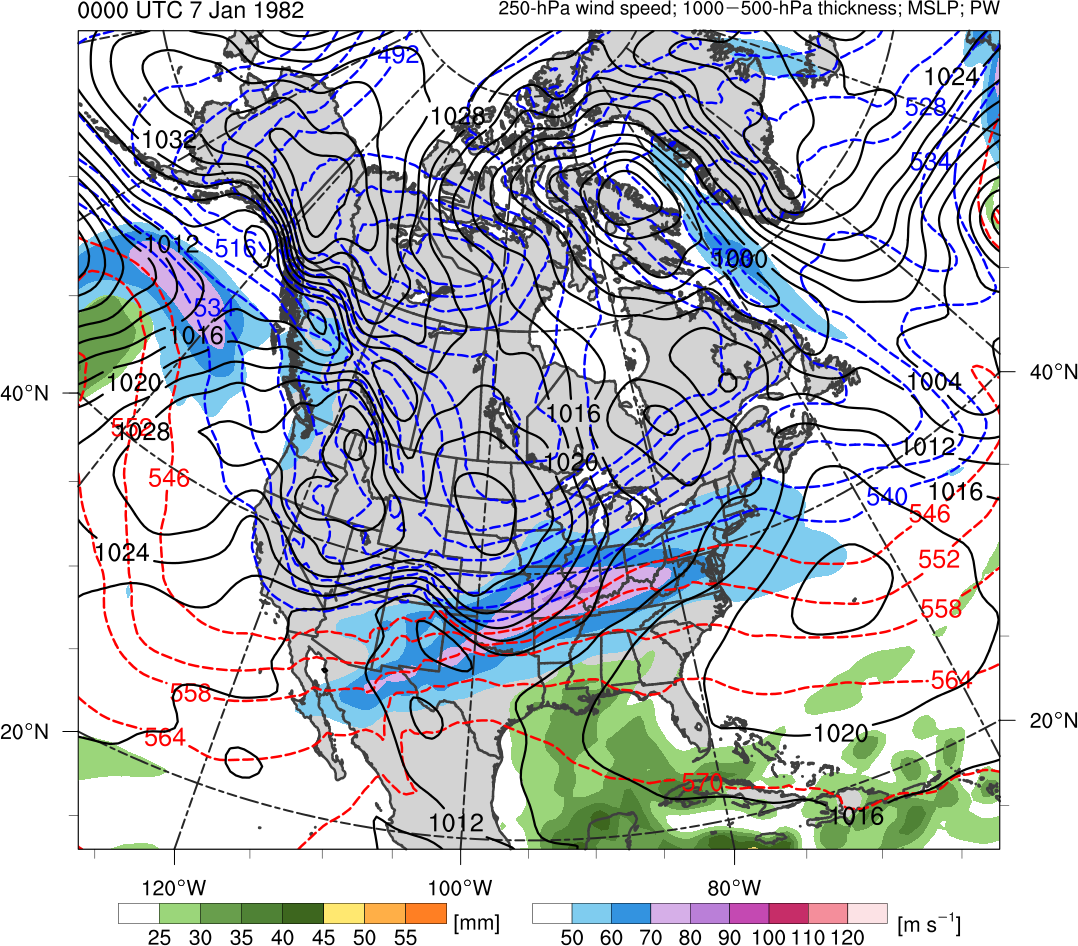 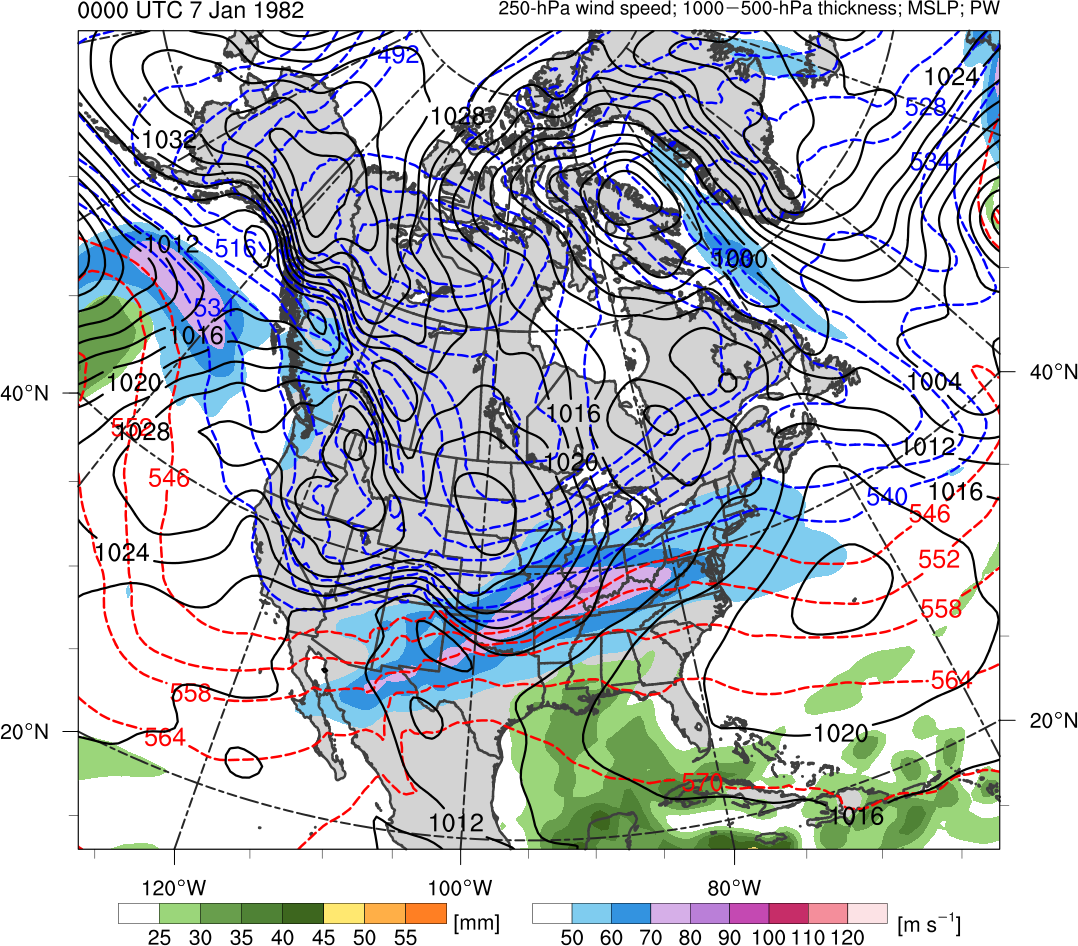 25
30
40
45
35
50
55
50
60
80
90
70
100
110
120
Potential temperature (K, shaded), wind speed (black, every 10 m s−1  starting at 50 m s−1), and wind (m s−1, flags and barbs) on 2-PVU surface
250-hPa wind speed (m s−1, shaded), 
1000–500-hPa thickness (dam, blue/red), 
MSLP (hPa, black), PW (mm, shaded)
TPV-induced Cyclogenesis
0000 UTC 13 Nov 2013
Data Source: ERA-Interim
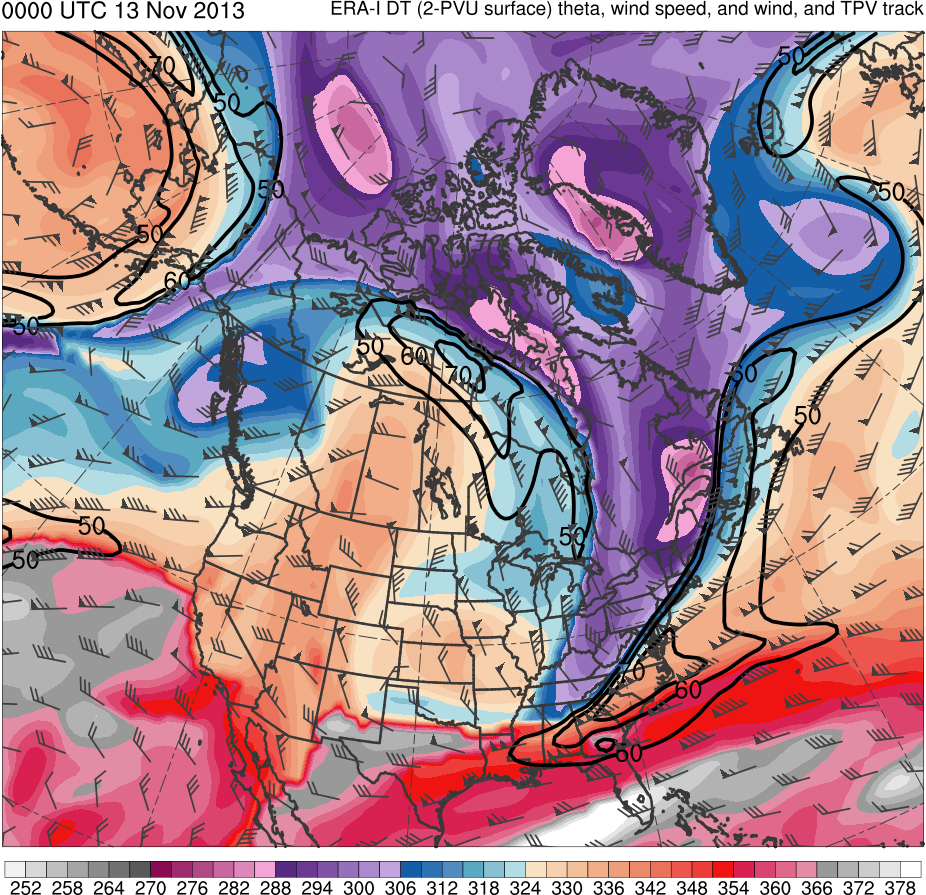 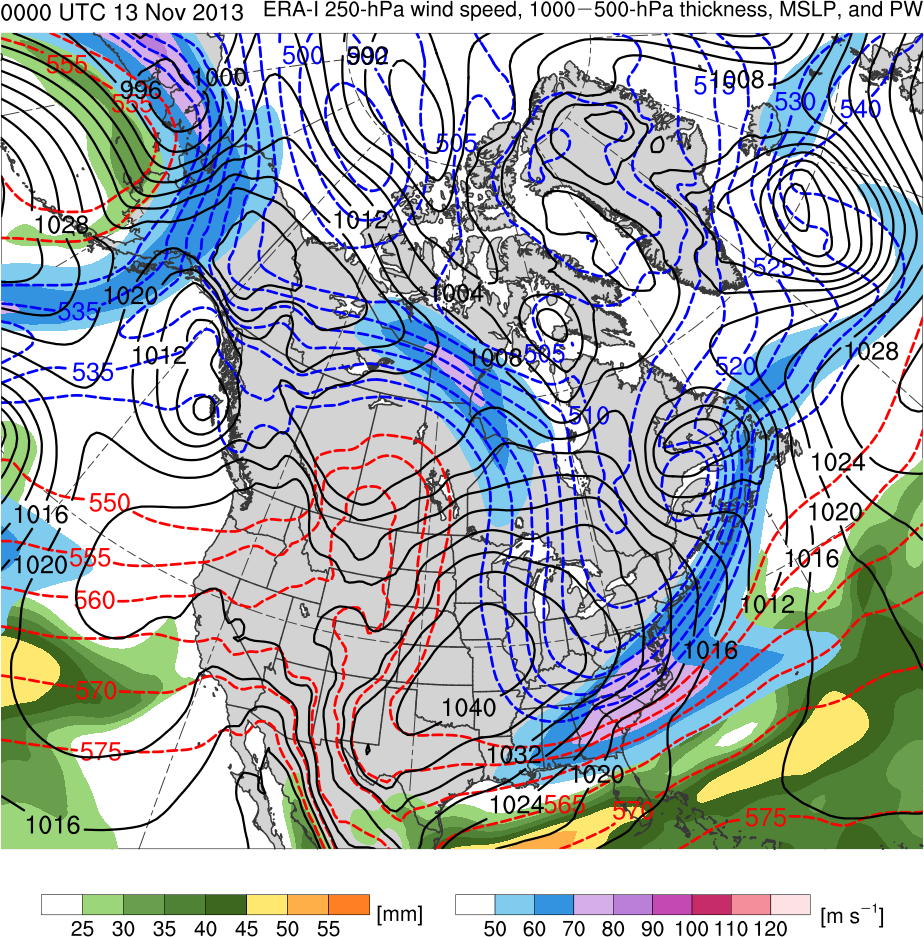 TPV
L
CP
(K)
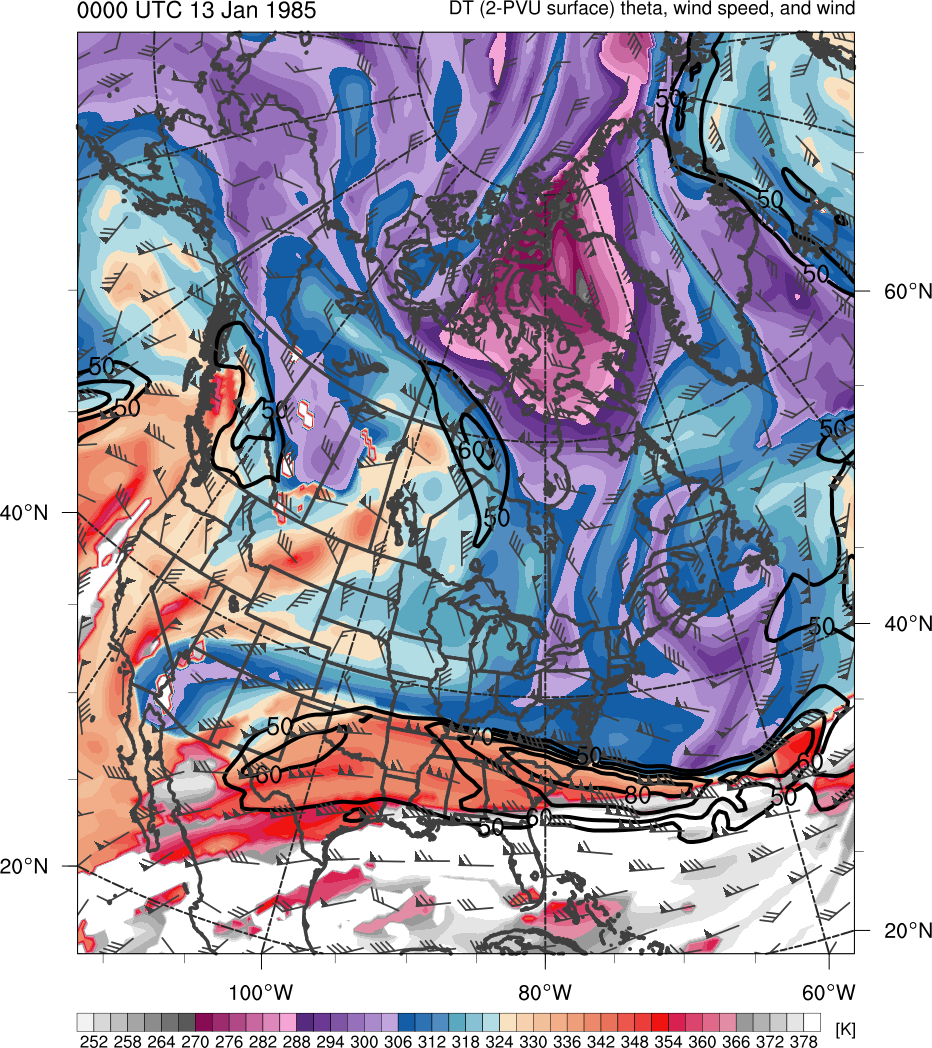 378
366
276
288
300
306
318
330
336
348
354
282
294
252
258
264
270
312
372
324
342
360
(mm)
(m s−1 )
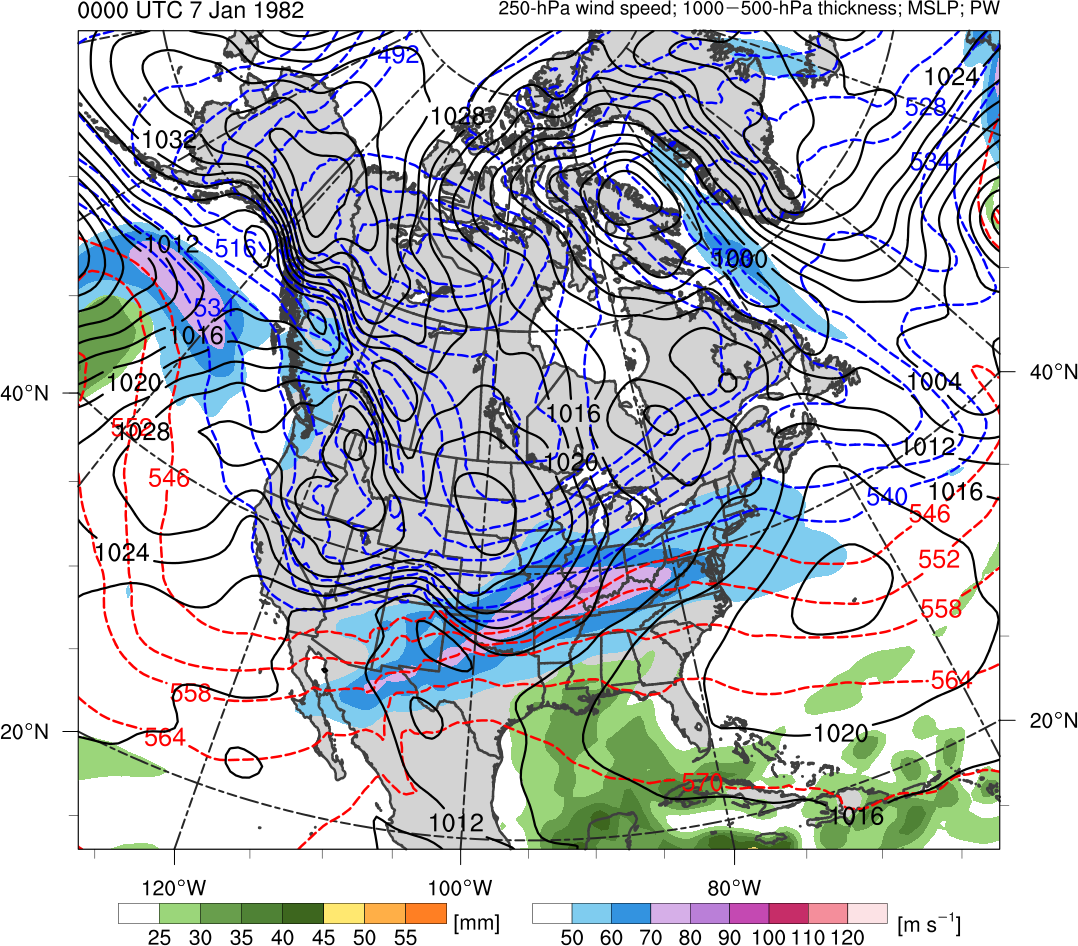 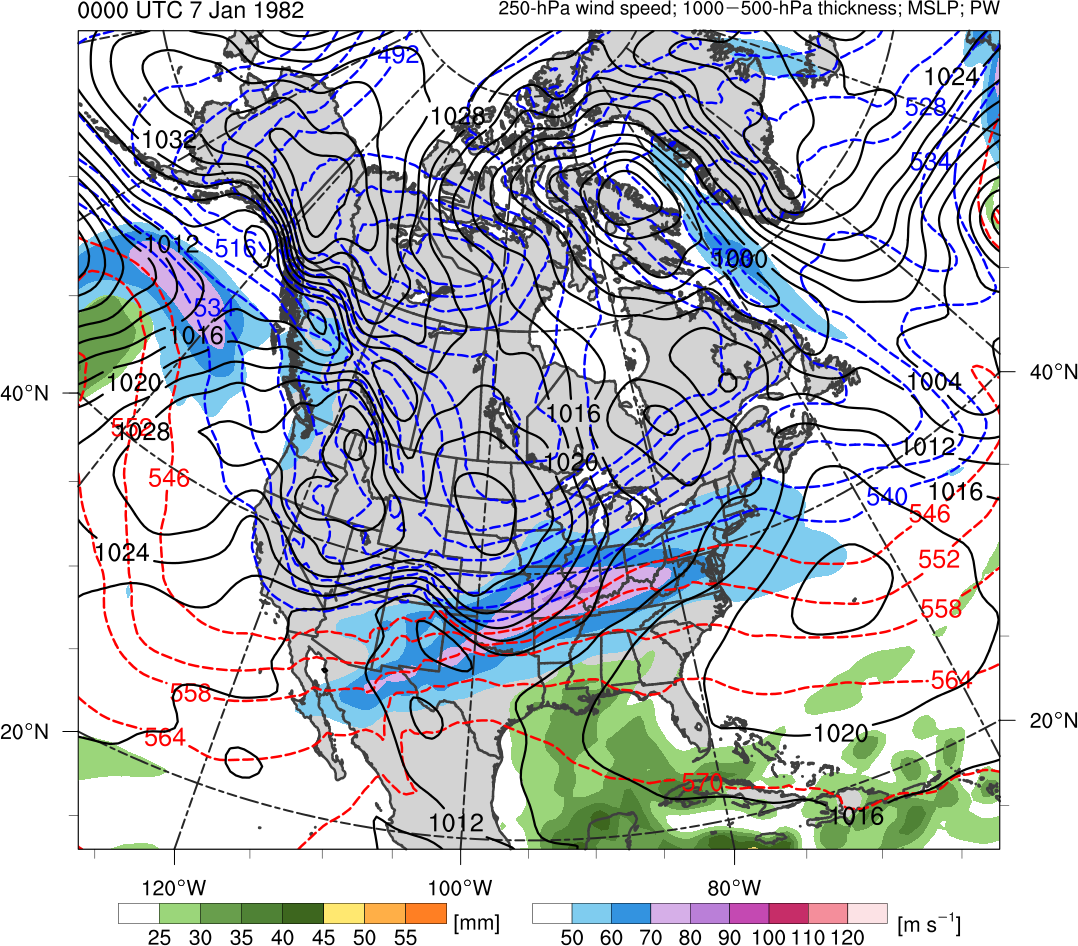 25
30
40
45
35
50
55
50
60
80
90
70
100
110
120
Potential temperature (K, shaded), wind speed (black, every 10 m s−1  starting at 50 m s−1), and wind (m s−1, flags and barbs) on 2-PVU surface
250-hPa wind speed (m s−1, shaded), 
1000–500-hPa thickness (dam, blue/red), 
MSLP (hPa, black), PW (mm, shaded)
TPV-induced Cyclogenesis
1200 UTC 13 Nov 2013
Data Source: ERA-Interim
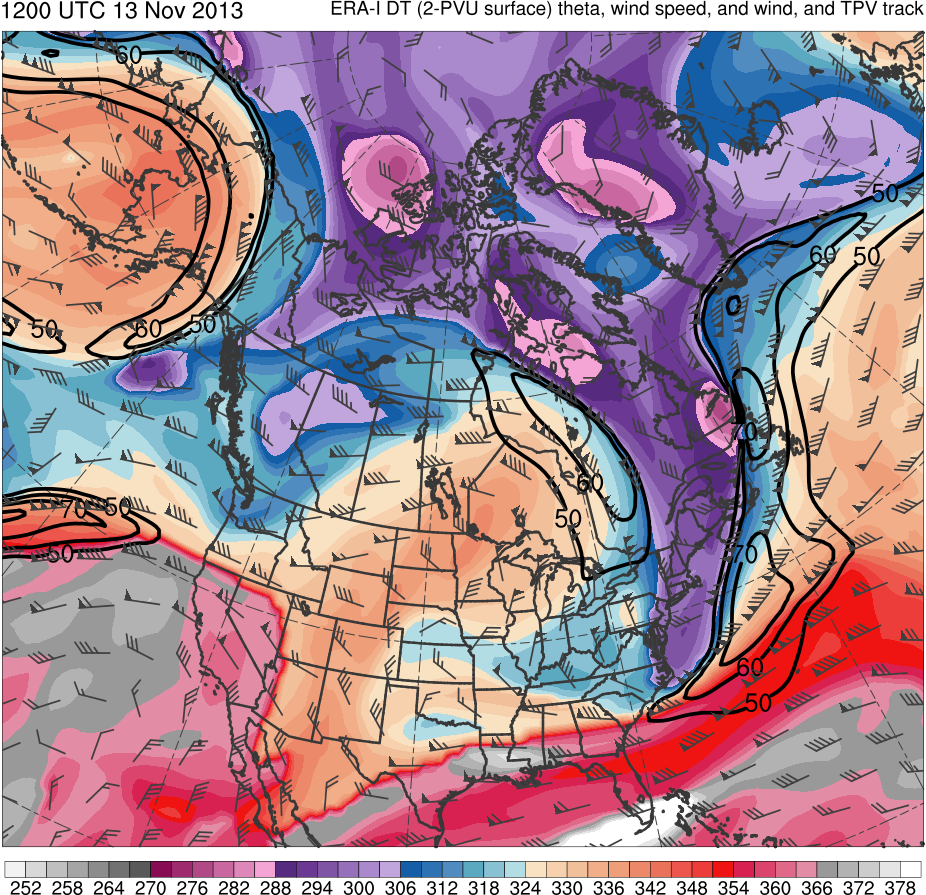 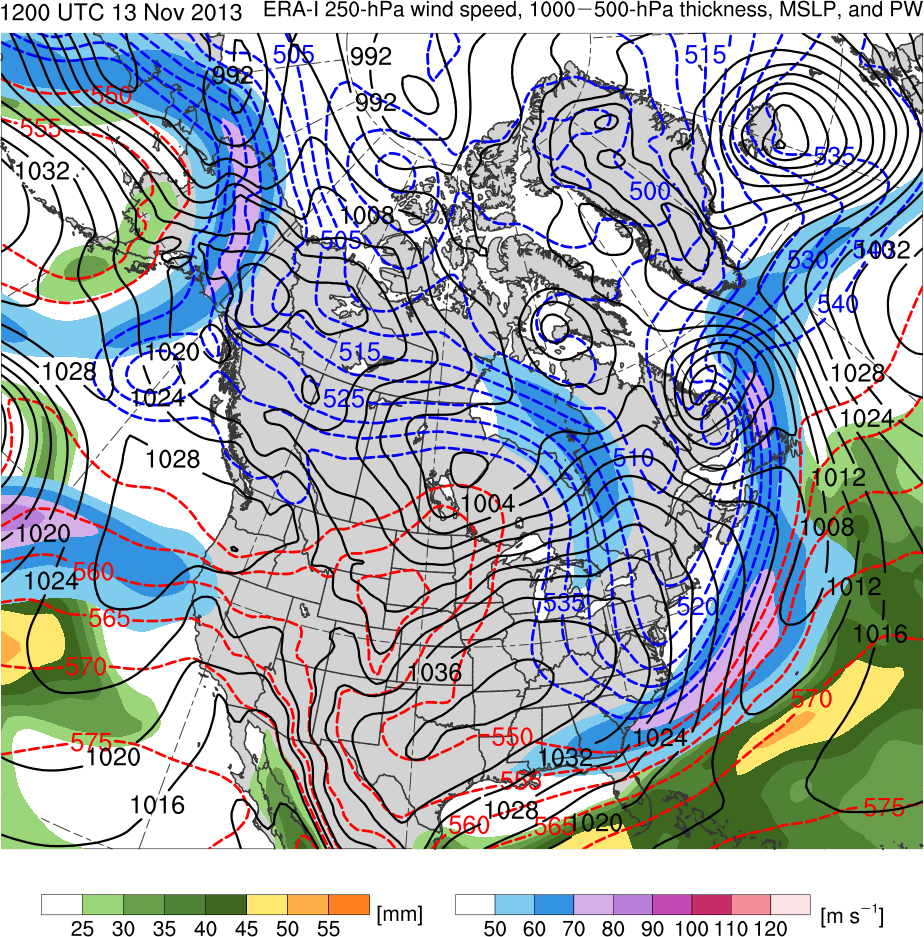 L
TPV
CP
(K)
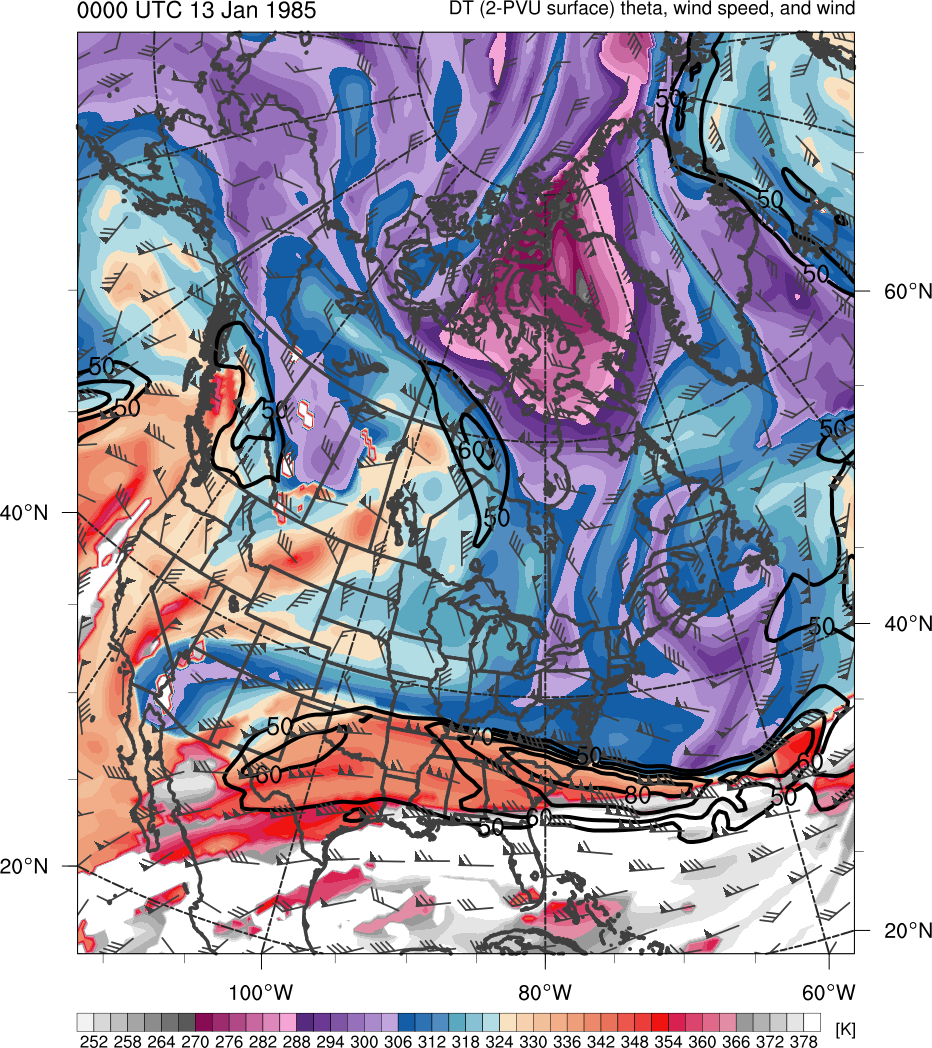 378
366
276
288
300
306
318
330
336
348
354
282
294
252
258
264
270
312
372
324
342
360
(mm)
(m s−1 )
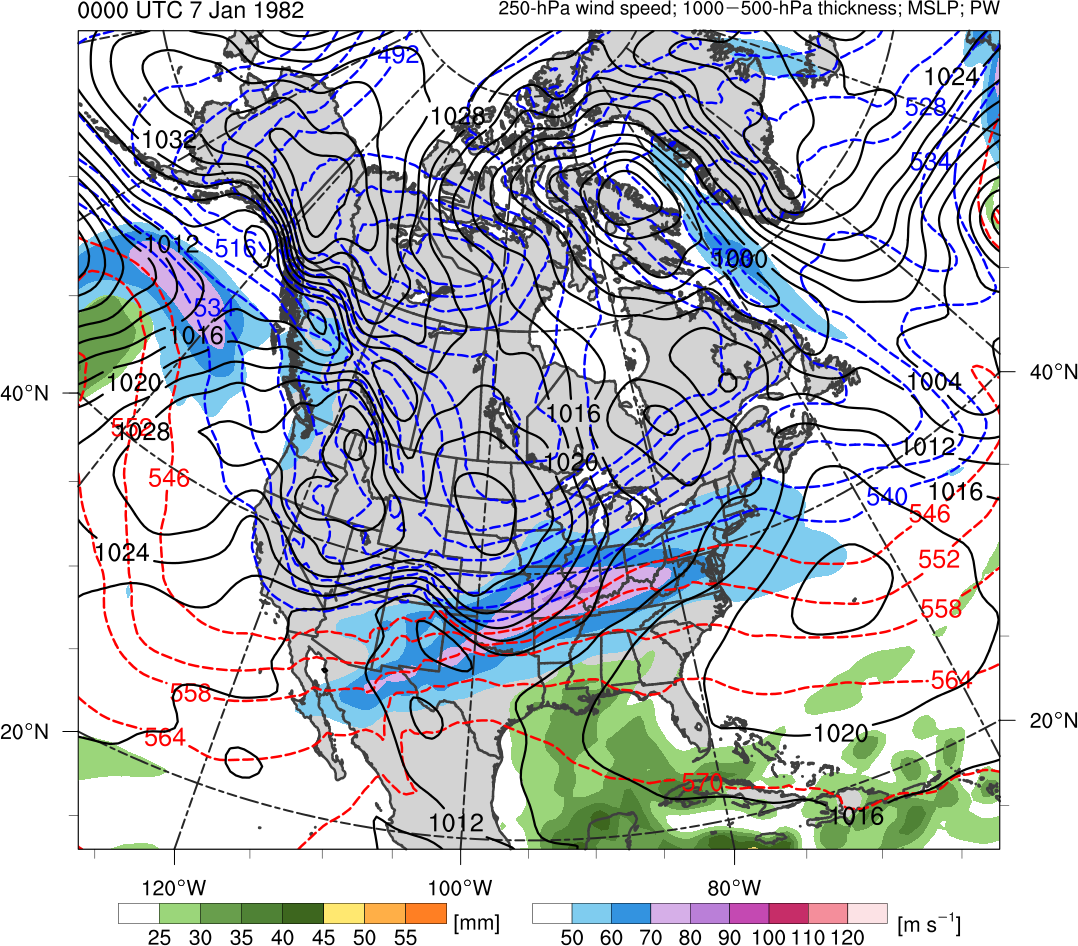 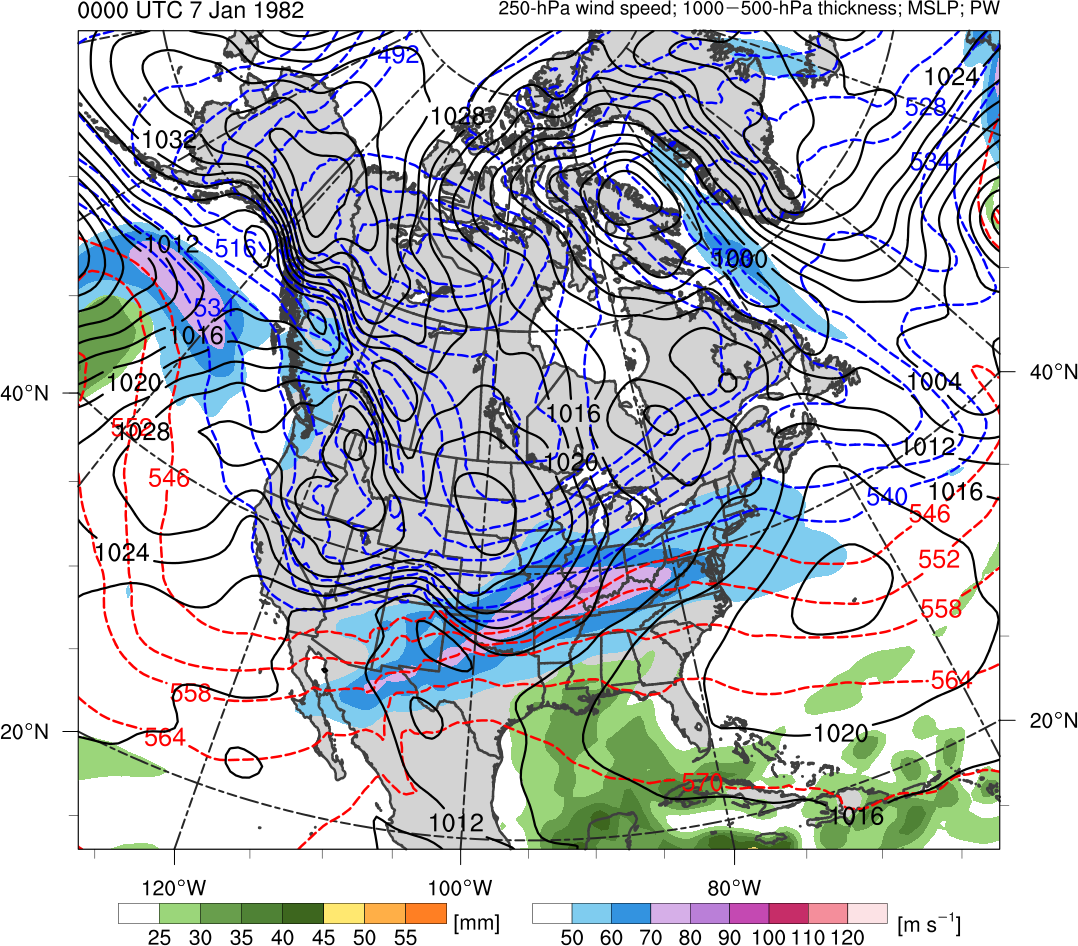 25
30
40
45
35
50
55
50
60
80
90
70
100
110
120
Potential temperature (K, shaded), wind speed (black, every 10 m s−1  starting at 50 m s−1), and wind (m s−1, flags and barbs) on 2-PVU surface
250-hPa wind speed (m s−1, shaded), 
1000–500-hPa thickness (dam, blue/red), 
MSLP (hPa, black), PW (mm, shaded)
TPV-induced Cyclogenesis
0000 UTC 14 Nov 2013
Data Source: ERA-Interim
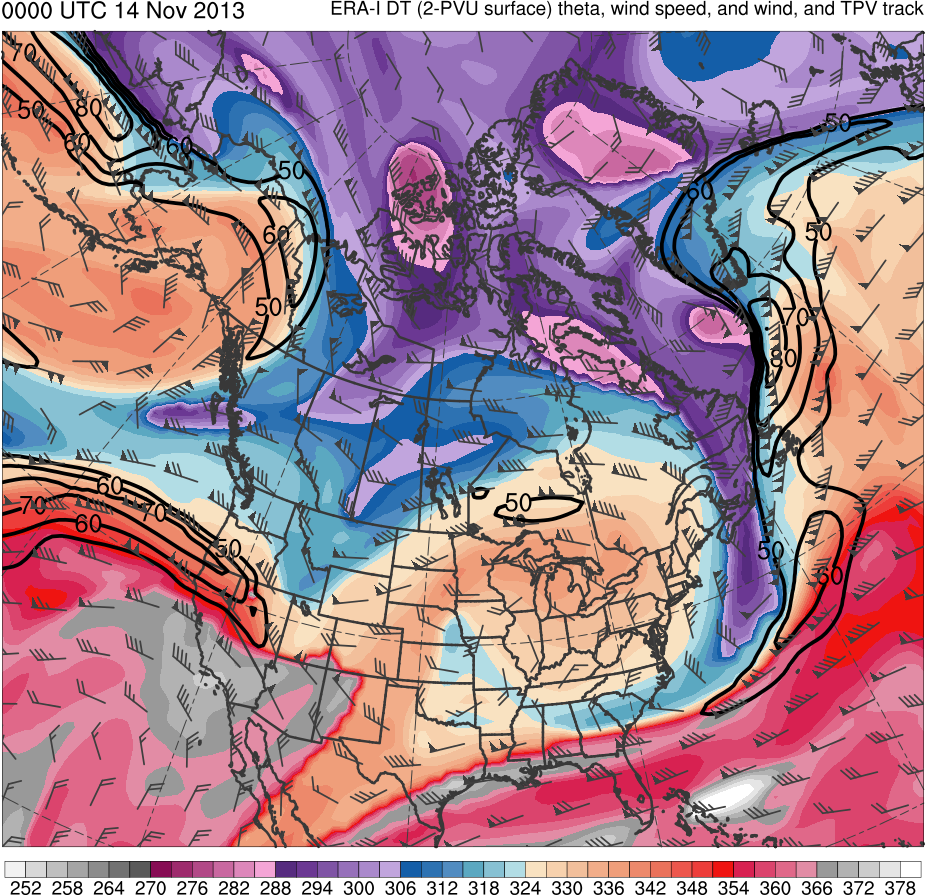 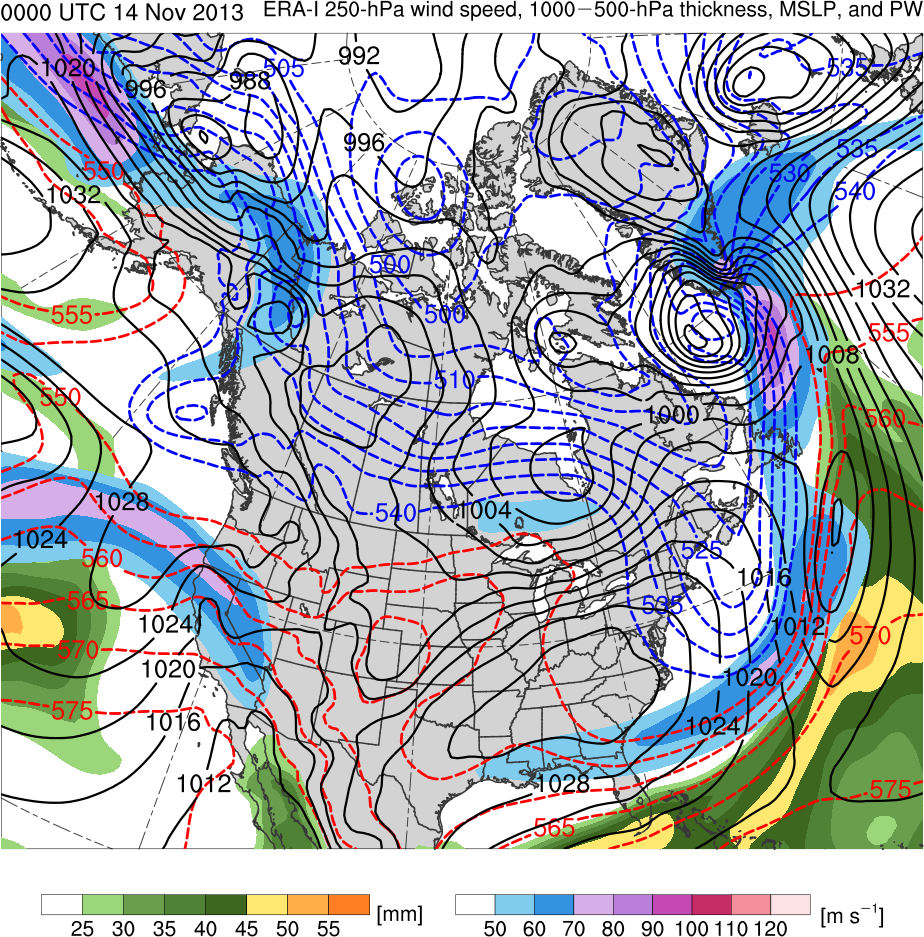 L
TPV
(K)
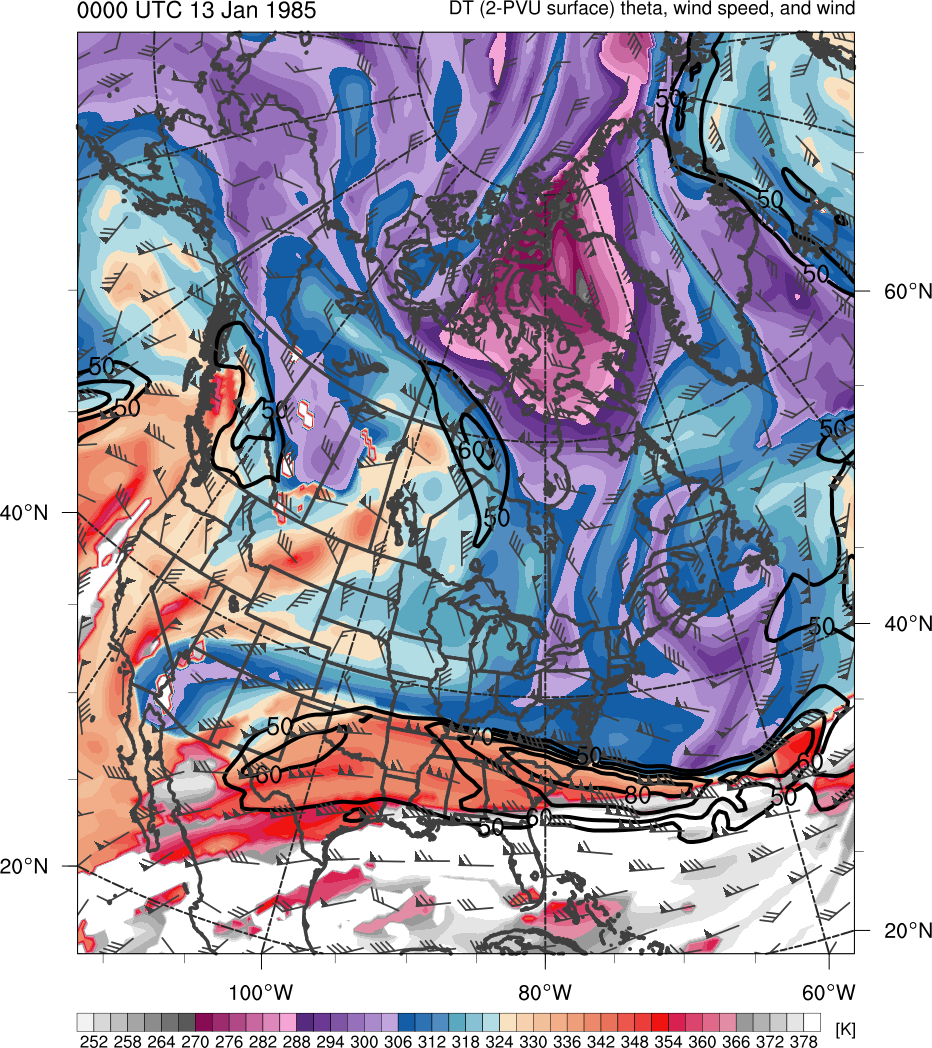 378
366
276
288
300
306
318
330
336
348
354
282
294
252
258
264
270
312
372
324
342
360
(mm)
(m s−1 )
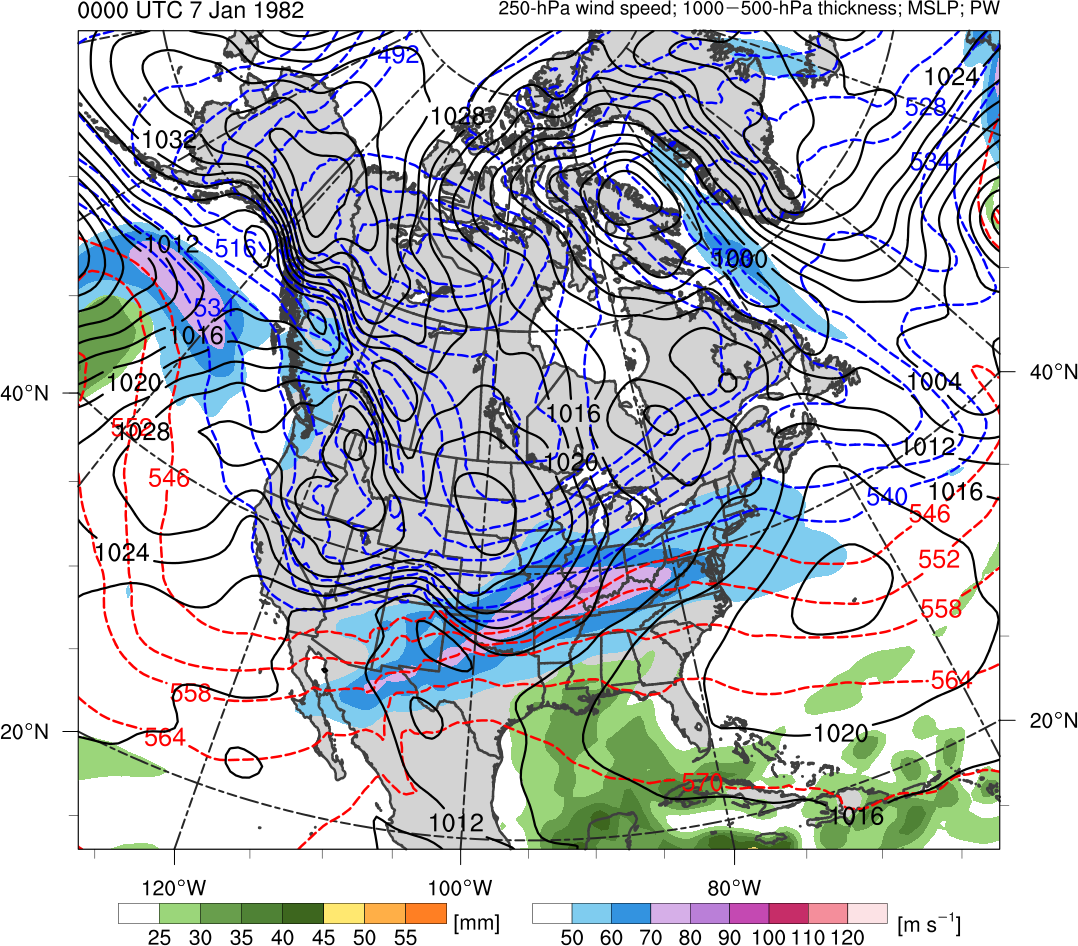 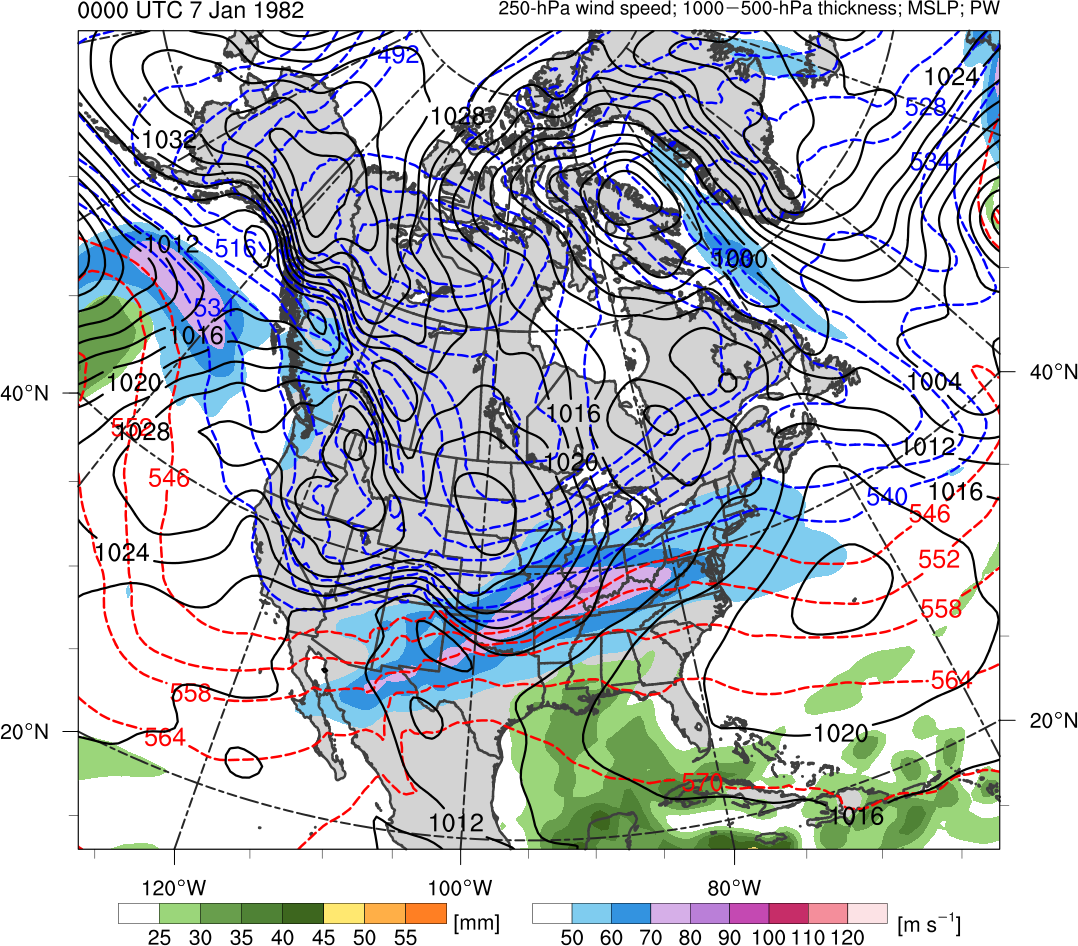 25
30
40
45
35
50
55
50
60
80
90
70
100
110
120
Potential temperature (K, shaded), wind speed (black, every 10 m s−1  starting at 50 m s−1), and wind (m s−1, flags and barbs) on 2-PVU surface
250-hPa wind speed (m s−1, shaded), 
1000–500-hPa thickness (dam, blue/red), 
MSLP (hPa, black), PW (mm, shaded)
“Coupling Development”
Takayabu (1991)
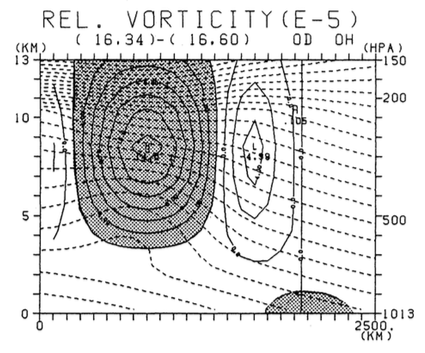 Used simplified three-dimensional, β-plane channel, dry primitive equation model to simulate rapid cyclogenesis resulting from coupling of upper and lower tropospheric vortices

Used a simple baroclinic westerly jet as basic flow and superimposed finite amplitude upper vortex and lower vortex

Initial upper vortex associated with temperature anomaly of −9 K in upper-troposphere, while lower vortex associated with temperature anomaly of +4 K at surface

Initial upper vortex placed 1200 km north of basic state jet axis, while initial lower vortex is placed on jet axis, 1500 km east of upper vortex
Meridional–height cross section of initial disturbances with potential temperature (dashed contours, every 5 K) and relative vorticity (solid contours, every 2×10−5 s−1). Relative vorticity values greater than 2×10−5 s−1 are shaded for the upper vortex and relative vorticity values greater than 1×10−5 s−1 are shaded for lower vortex (located 1500 km east of cross section). Adapted from Fig. 3 of Takayabu (1991).
“Coupling Development”
Takayabu (1991)
σ = 0.44
σ = 0.97
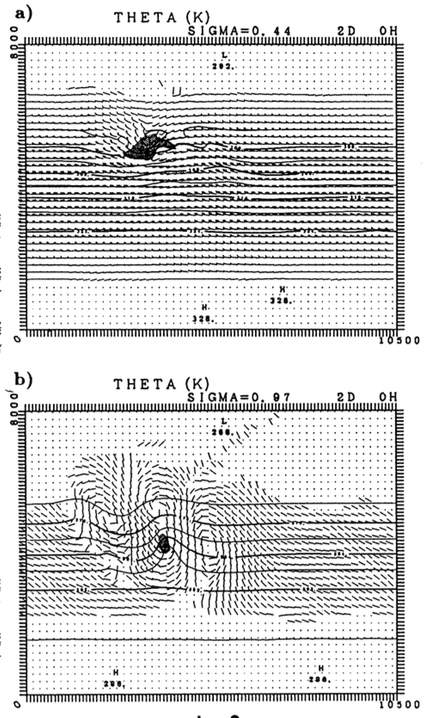 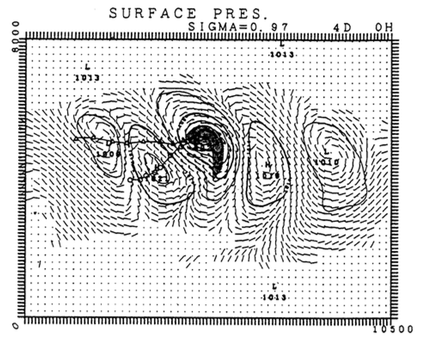 Vortex track at σ = 0.44
L
J
Vortex track at σ = 0.97
Day 4
σ = 0.97
(left) Potential temperature (solid, contoured every 4 K), wind (flags and barbs), and relative vorticity greater than 4×10−5 s−1 (shading) at (top) σ = 0.44 and (bottom) σ = 0.97. Adapted from Fig. 5 in Takayabu (1991). 

(right) Surface pressure (solid, contoured every 4 hPa), winds (flags and barbs), and relative vorticity greater than 4×10−5 s−1 (shading) at σ = 0.97. Adapted from Fig. 6 in Takayabu (1991).
Day 2
“Coupling Development”
Takayabu (1991)
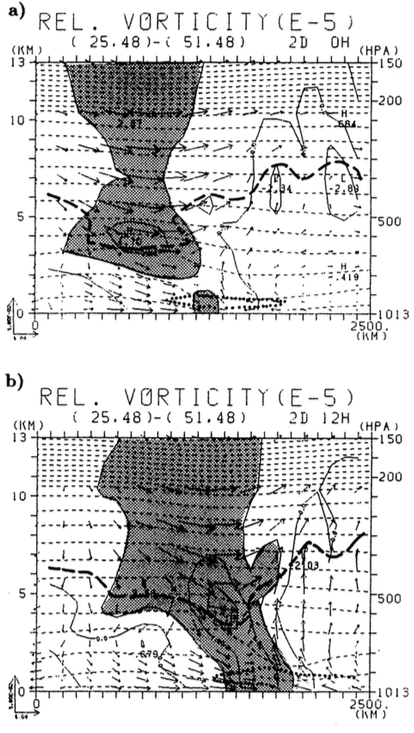 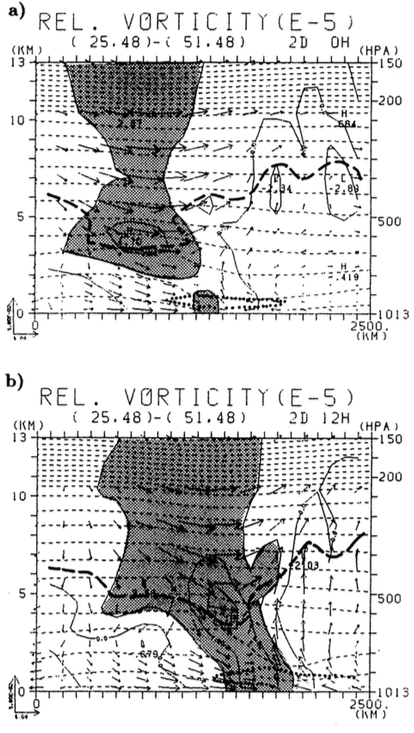 Day 2
Day 2.5
“Coupling Development”
Zonal–height cross section at a latitude between upper and lower-level vortices (denoted by plus symbols). Potential temperature (thin dashed contours, every 5 K), relative vorticity (every 4 × 10−5 s−1), motion along section (vectors). Thick solid line corresponding to tropopause represents 1.0 PVU surface and thick dotted line corresponding to low-level cyclonic PV anomaly represents 0.6 PVU surface.
1978 Cleveland Superbomb
Hakim et al. (1995, 1996)
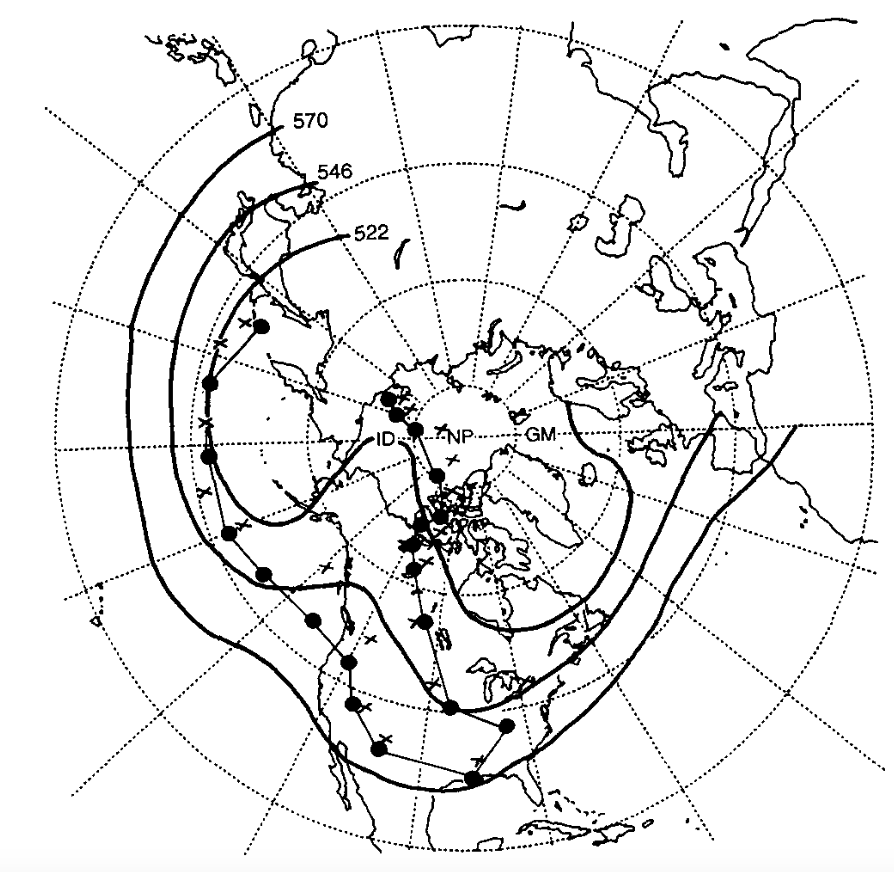 Midlatitude CTD
Position of QGPV maxima (colored dots) and 1000–500-hPa thickness minima (black crosses) every 24 h starting at 0000 UTC 17 January and ending 0000 UTC 27 January 1978; time-mean 500-hPa geopotential height field (black, contoured every 120 m) for 17–27 January 1978. Adapted from Fig. 3 in Hakim et al. (1995).
TPV
“Merged” CTD
1978 Cleveland Superbomb
Hakim et al. (1995, 1996)
0000 UTC 25 January 1978
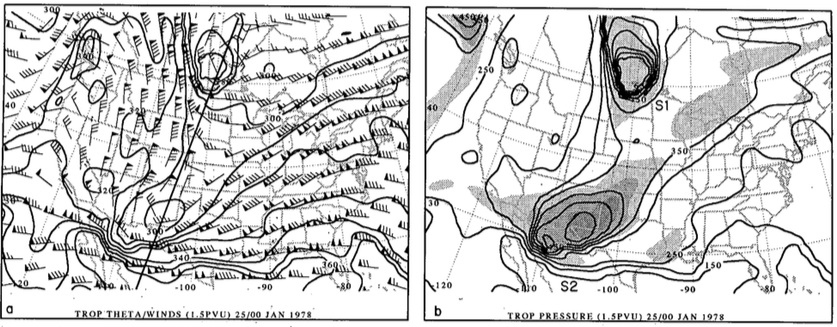 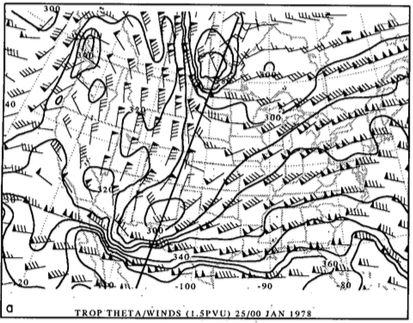 R
TPV
R
TPV
CTD 2
CTD 2
(a) Dynamic tropopause (DT; 1.5 PVU) potential temperature (black contours, every 10 K) and wind (flags and barbs, m s−1); (b) DT pressure (black contours, every 50 hPa) and relative vorticity (shaded every 2×10−5 s−1 for values greater than 4×10−5 s−1 ); (c) surface potential temperature (black contours, every 4 K) and relative vorticity (shaded every 2×10−5 s−1  for values greater than 2×10−5 s−1). Adapted from Fig. 4 in Hakim et al. (1995).
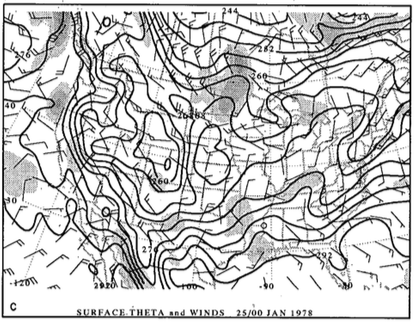 A
1978 Cleveland Superbomb
Hakim et al. (1995, 1996)
1200 UTC 25 January 1978
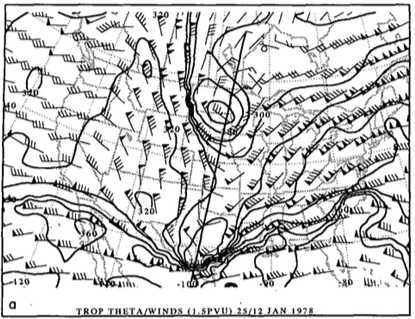 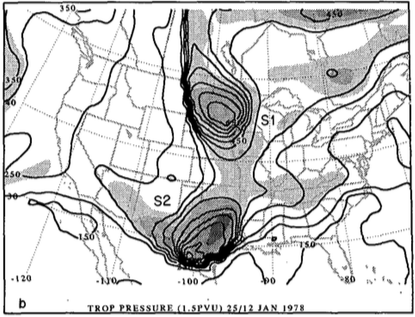 R
R
TPV
TPV
CTD 2
CTD 2
(a) Dynamic tropopause (DT; 1.5 PVU) potential temperature (black contours, every 10 K) and wind (flags and barbs, m s−1); (b) DT pressure (black contours, every 50 hPa) and relative vorticity (shaded every 2×10−5 s−1 for values greater than 4×10−5 s−1 ); (c) surface potential temperature (black contours, every 4 K) and relative vorticity (shaded every 2×10−5 s−1  for values greater than 2×10−5 s−1). Adapted from Fig. 6 in Hakim et al. (1995).
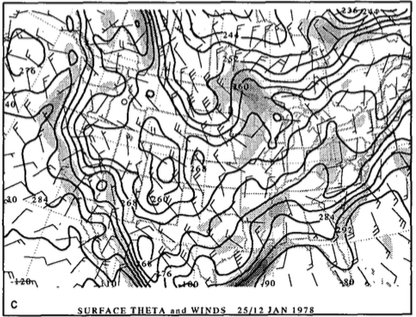 A
L
998 hPa
1978 Cleveland Superbomb
Hakim et al. (1995, 1996)
0000 UTC 26 January 1978
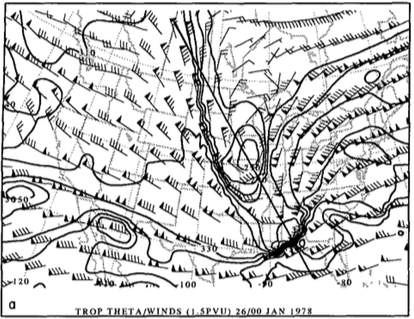 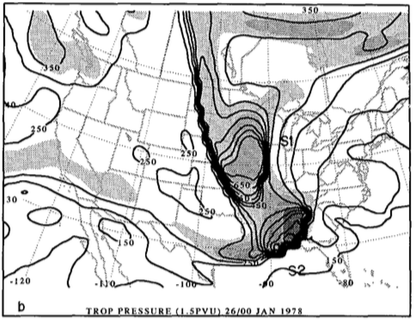 R
R
TPV
TPV
CTD 2
CTD 2
(a) Dynamic tropopause (DT; 1.5 PVU) potential temperature (black contours, every 10 K) and wind (flags and barbs, m s−1); (b) DT pressure (black contours, every 50 hPa) and relative vorticity (shaded every 2×10−5 s−1 for values greater than 4×10−5 s−1 ); (c) surface potential temperature (black contours, every 4 K) and relative vorticity (shaded every 2×10−5 s−1  for values greater than 2×10−5 s−1). Adapted from Fig. 8 in Hakim et al. (1995).
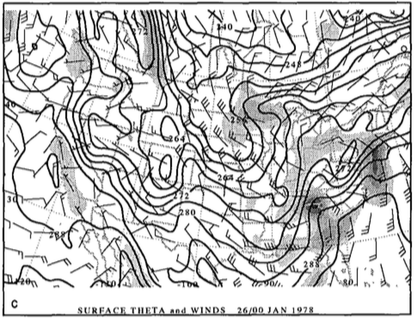 A
L
982 hPa
1978 Cleveland Superbomb
Hakim et al. (1995, 1996)
1200 UTC 26 January 1978
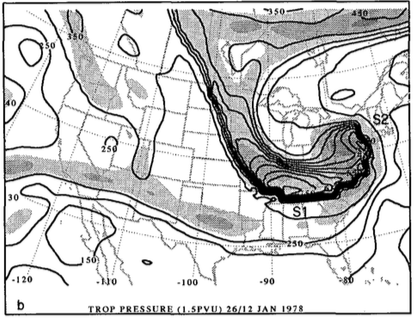 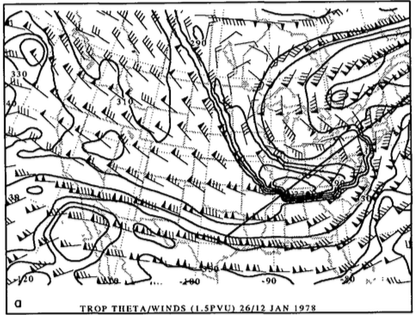 CTD 2
CTD 2
R
R
TPV
TPV
(a) Dynamic tropopause (DT; 1.5 PVU) potential temperature (black contours, every 10 K) and wind (flags and barbs, m s−1); (b) DT pressure (black contours, every 50 hPa) and relative vorticity (shaded every 2×10−5 s−1 for values greater than 4×10−5 s−1 ); (c) surface potential temperature (black contours, every 4 K) and relative vorticity (shaded every 2×10−5 s−1  for values greater than 2×10−5 s−1). Adapted from Fig. 9 in Hakim et al. (1995).
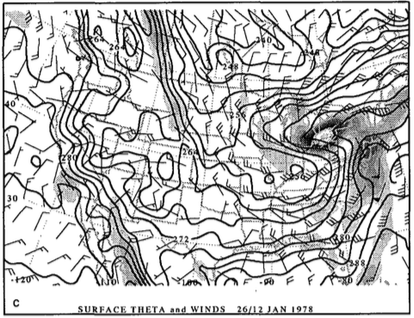 L
A
955 hPa
The Arctic Tropopause Fold and Arctic Jet
Shapiro et al. (1987)
0000 UTC 20 January 1985
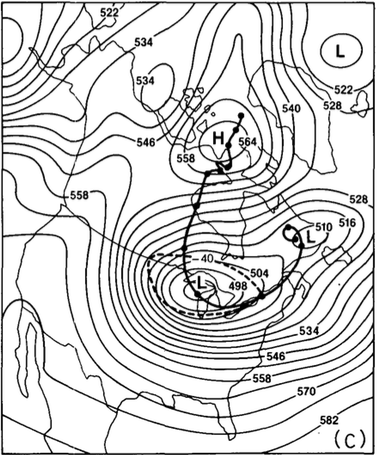 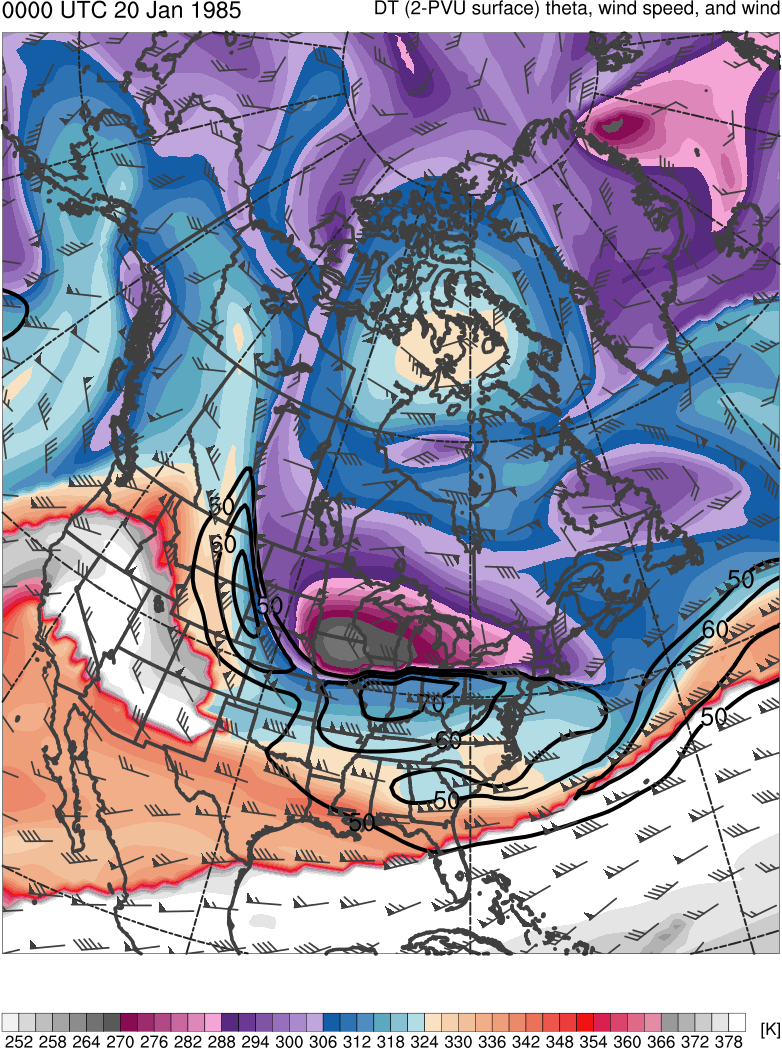 378
372
366
360
354
348
342
336
330
TPV?
“Polar Vortex”
324
318
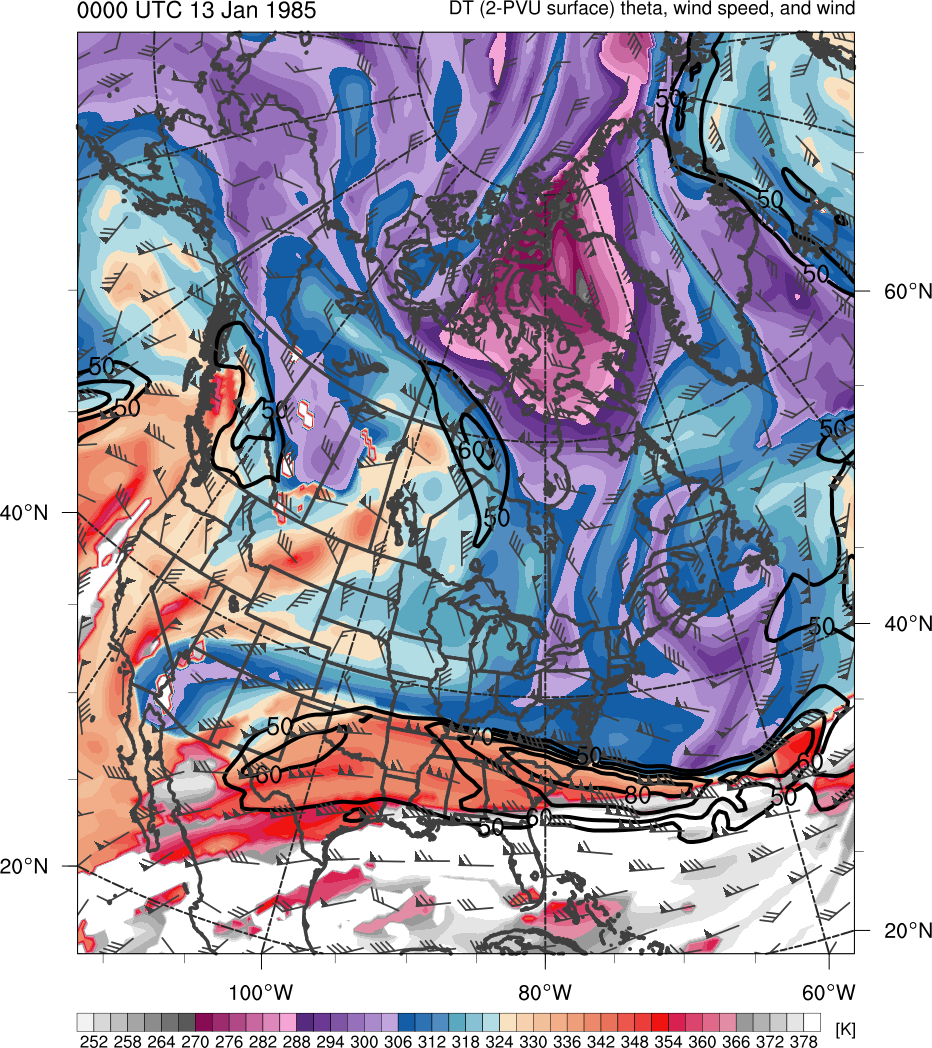 312
306
300
294
288
282
276
270
264
258
252
(K)
500-hPa geopotential height (black, every 6 dam) and −40°C isotherm (dashed contour); track of polar vortex from 0000 UTC 12 January to 0000 UTC 24 January 1985 (heavy black). Adapted from                                   Fig. 5 in Shapiro et al. (1987).
Potential temperature (K, shaded), wind speed (black, every 10 m s−1  starting at 50 m s−1), and wind (m s−1, barbs) on 2-PVU surface. Data source: ERA-Interim.
The Arctic Tropopause Fold and Arctic Jet
Shapiro et al. (1987)
0000 UTC 20 January 1985
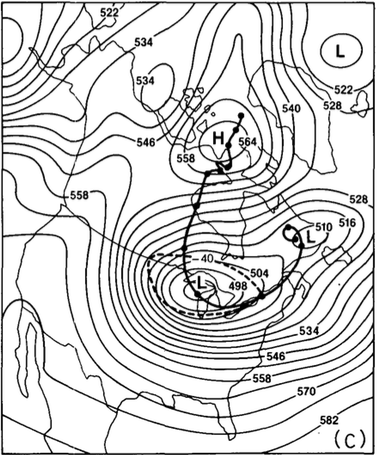 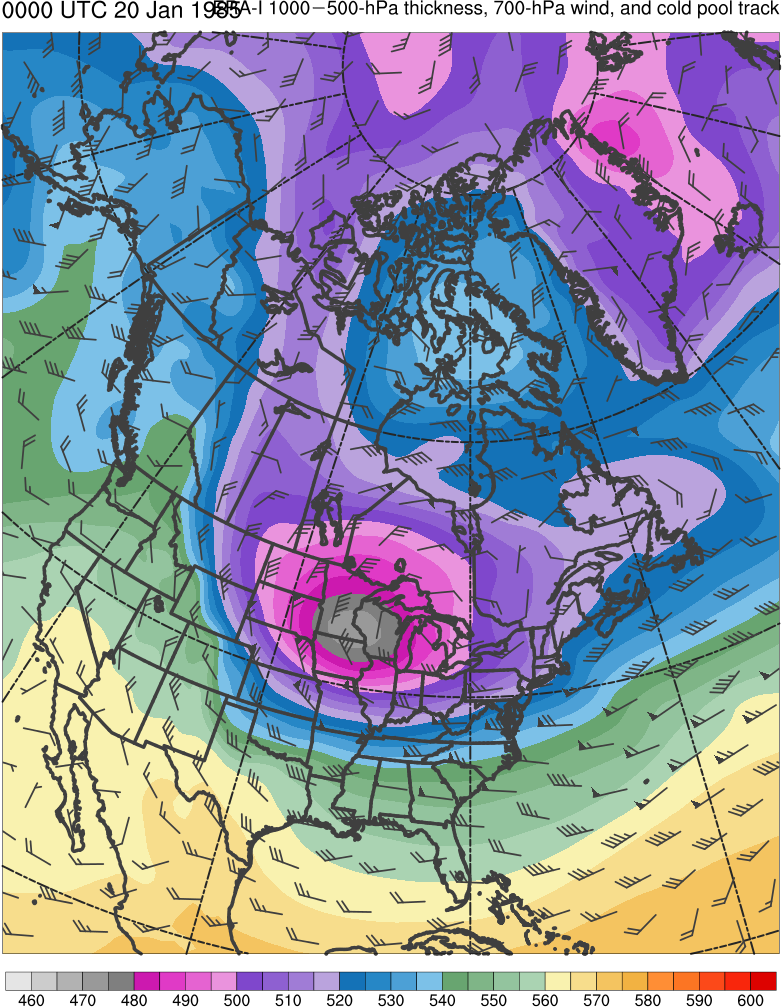 600
590
580
570
560
550
Cold Pool
“Polar Vortex”
540
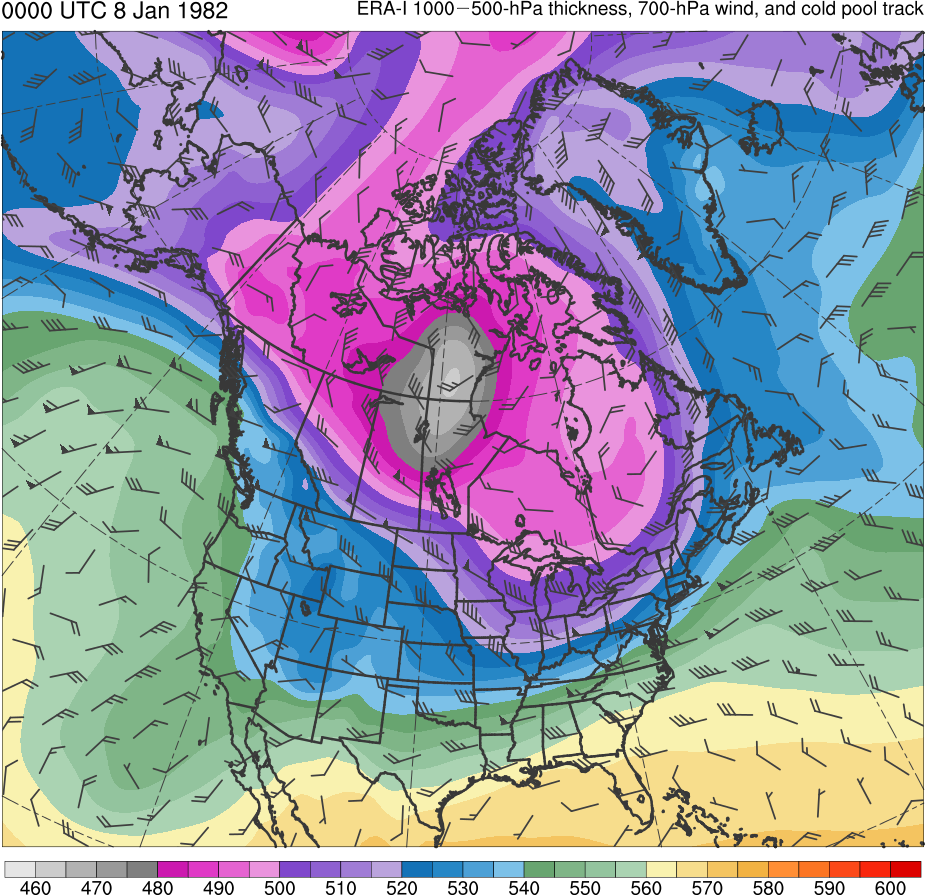 530
520
510
500
490
480
470
460
(dam)
500-hPa geopotential height (black, every 6 dam) and −40°C isotherm (dashed contour); track of polar vortex from 0000 UTC 12 January to 0000 UTC 24 January 1985 (heavy black). Adapted from                                   Fig. 5 in Shapiro et al. (1987).
1000–500-hPa thickness (dam, shaded) and 700-hPa wind (m s−1, flags and barbs).                                        Data source: ERA-Interim.
The Arctic Tropopause Fold and Arctic Jet
Shapiro et al. (1987)
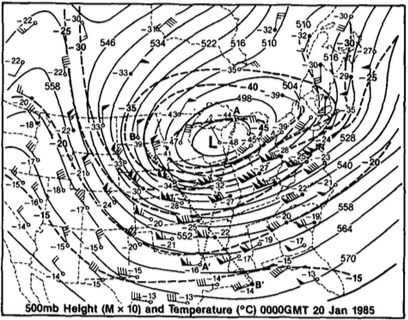 0000 UTC 20 January 1985
(upper left) 500-hPa geopotential height (dam, solid contours), temperature (°C, dashed contours), and wind (barbs and flags, m s−1). (lower-left) Cross-section of potential temperature (K, thin solid), wind speed (m s−1, heavy dashed contours), and wind      (m s−1, barbs and flags) between Sault Sainte Marie, MI and Longview, TX. Heavy solid line is tropopause (10−7 K s−1 hPa−1 isopleth of PV) and light dashed lines indicate tropospheric frontal and stable layer boundaries. (lower-right) “threefold” structure of tropopause where heavy line is PV discontinuity tropopause, shading is stratospheric air, and light dashed contours represent 40 m s−1 isotach.
A
A’
Adapted from Fig. 7 in Shapiro et al. (1987)
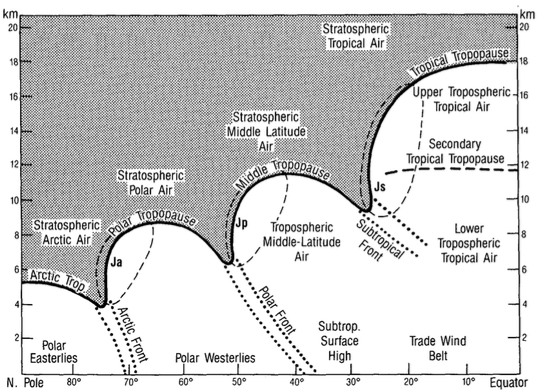 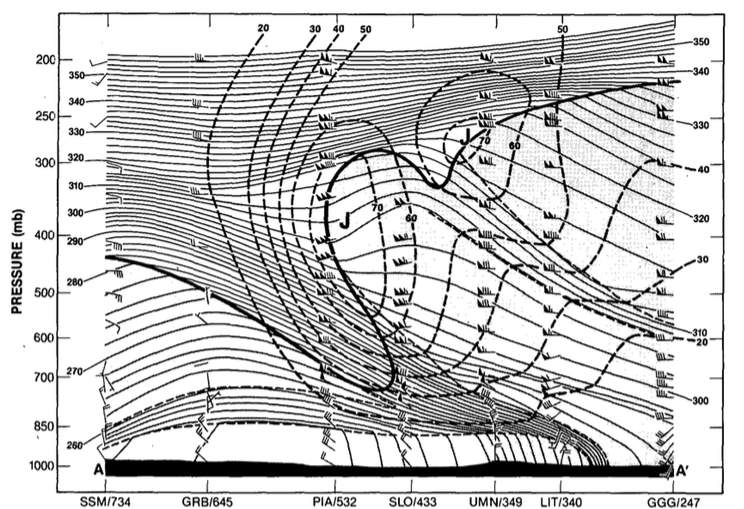 PJ
STJ
AJ
PJ
AJ
A’
A
Adapted from Fig. 17 in Shapiro et al. (1987)
Adapted from Fig. 9 in Shapiro et al. (1987)
TPV Associated With Jan 1982 CAO
0000 UTC 10 Jan 1982
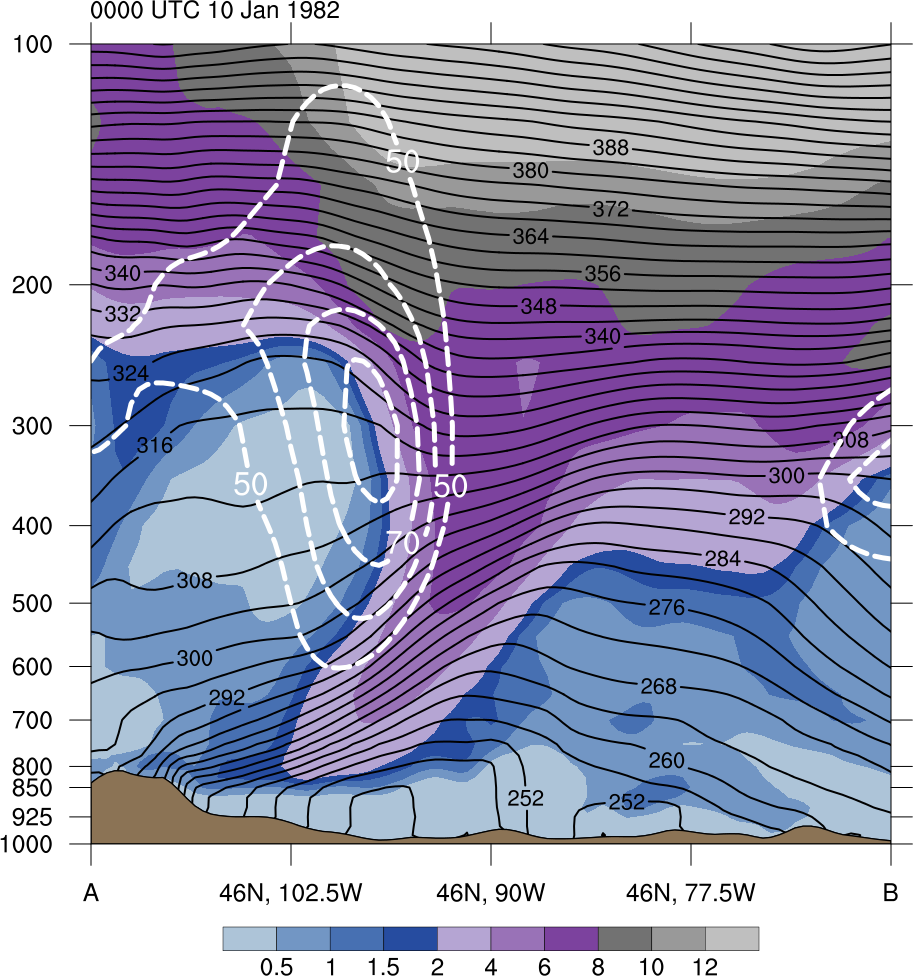 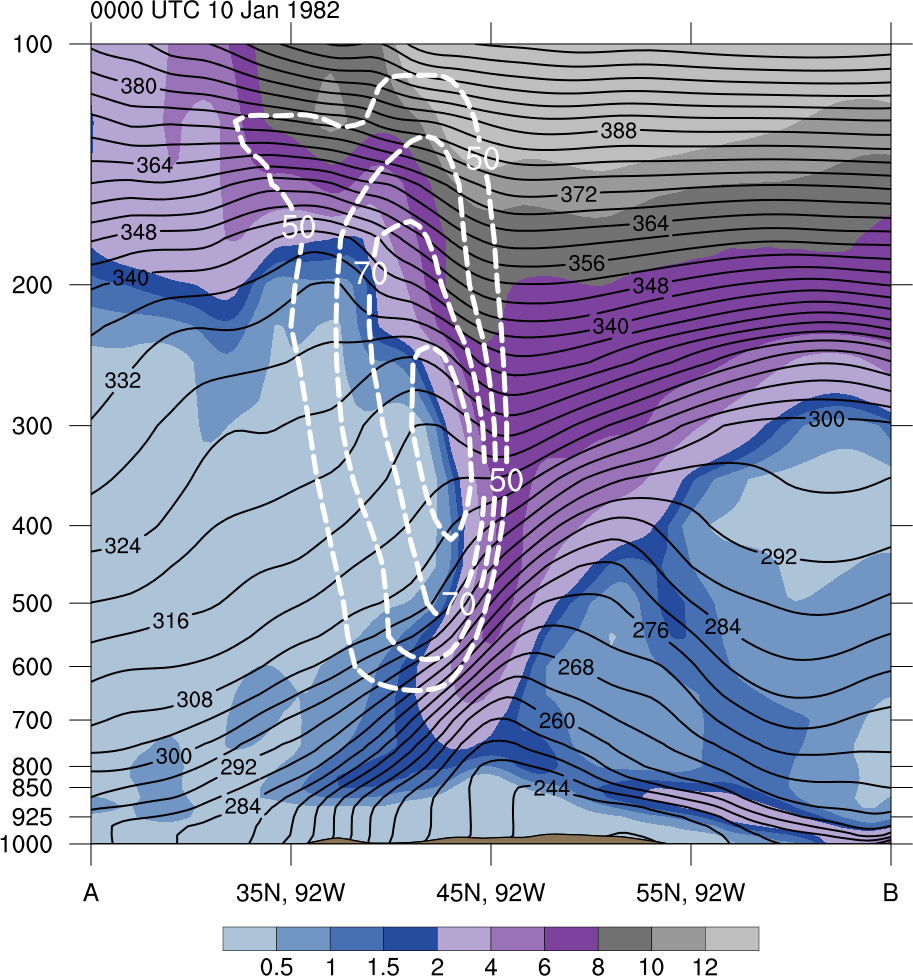 378
12
372
366
10
360
8
354
6
348
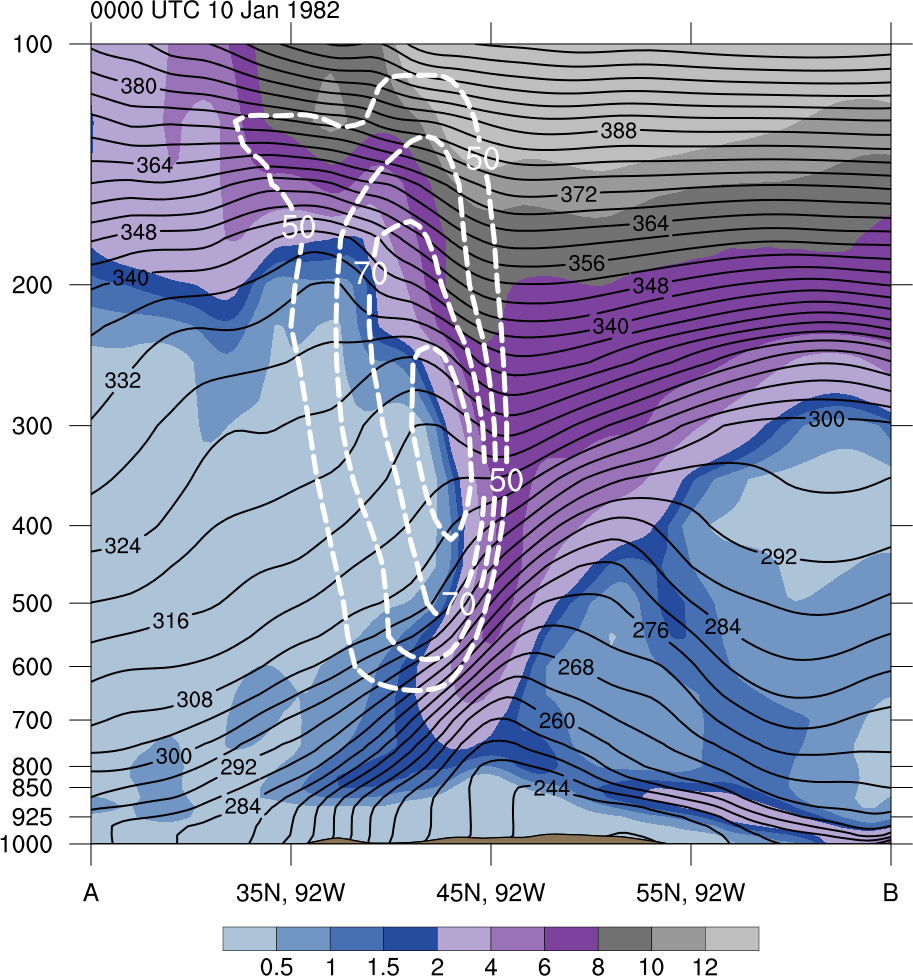 4
342
TPV
TPV
2
336
1.5
330
1
324
0.5
318
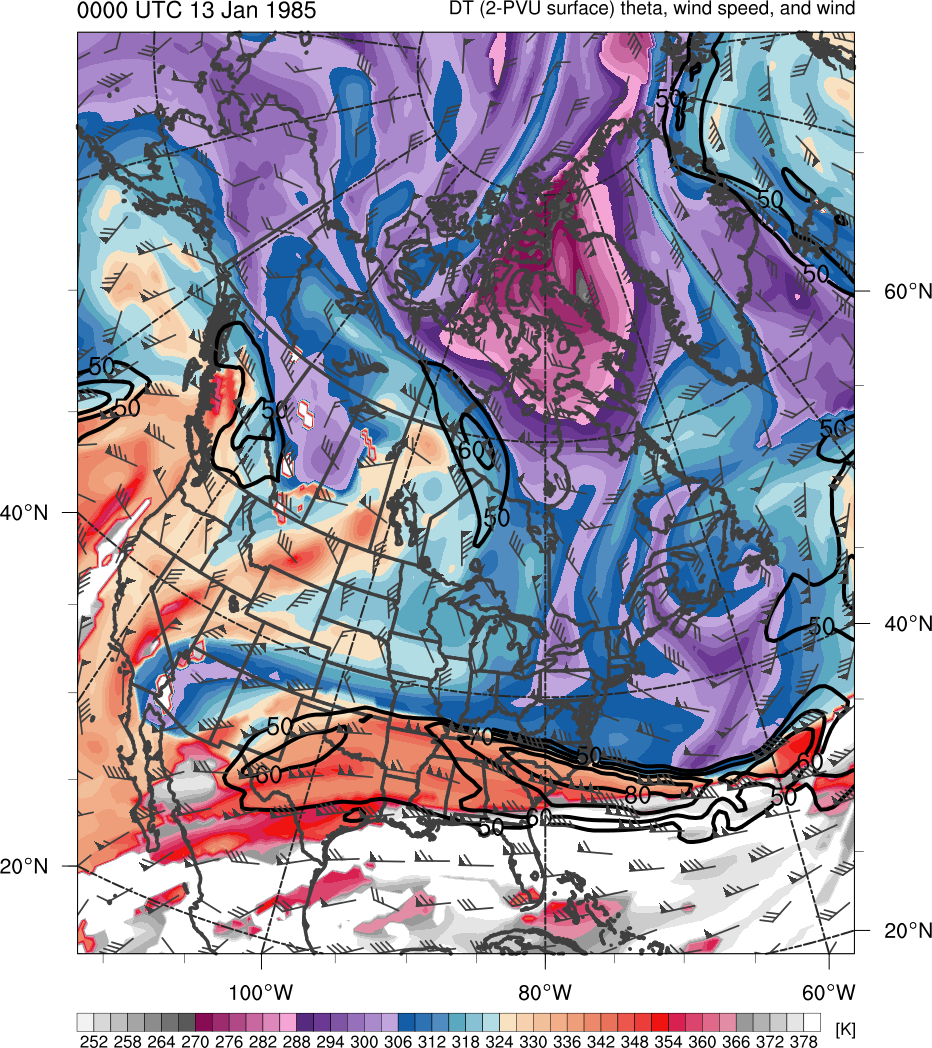 B’
A’
A
B
312
(PVU)
B’
306
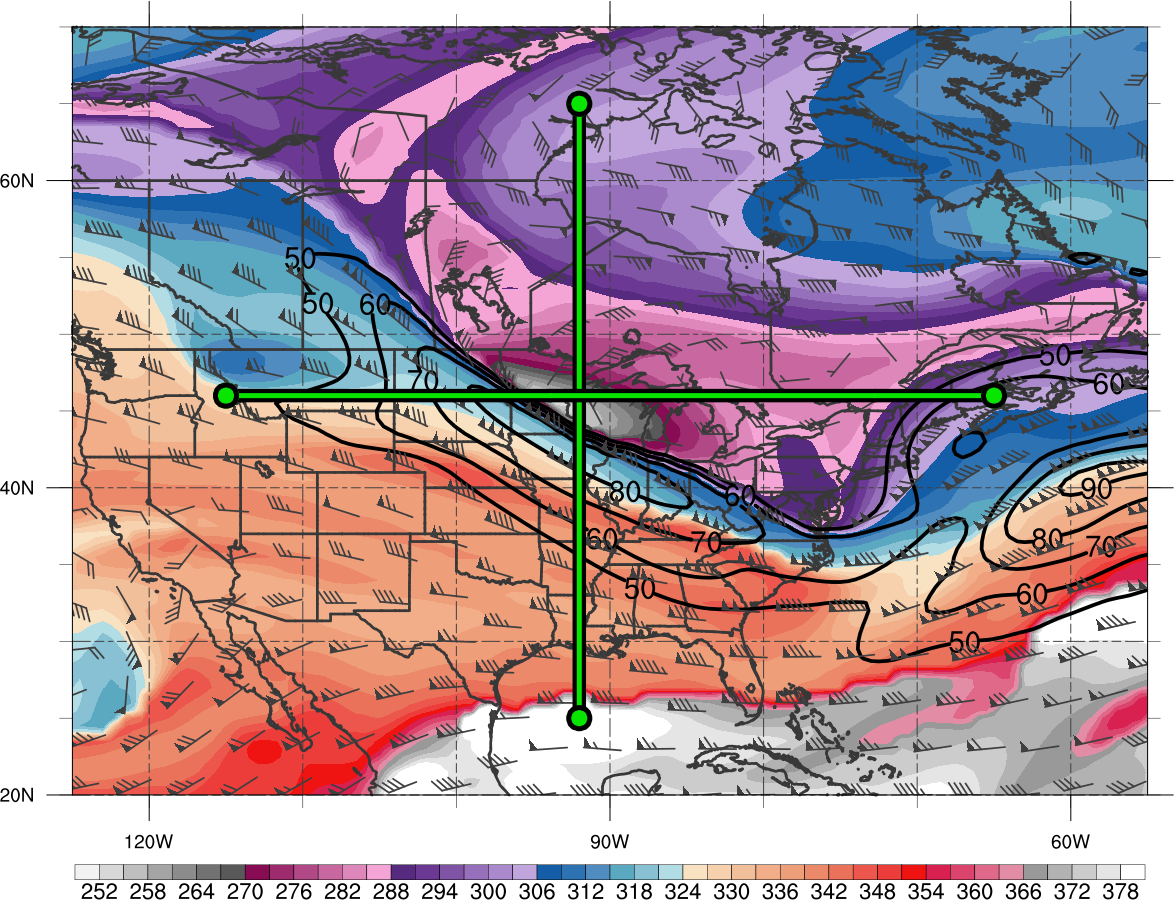 (top left) Zonal and (top right) meridional cross sections of potential vorticity (PVU, shaded), wind speed (white, every 10 m s−1  starting at 50 m s−1), and potential temperature (K, black)

(bottom left) Potential temperature (K, shaded), wind speed (black, every 10 m s−1  starting at 50 m s−1), wind (m s−1, flags and barbs) on 2-PVU surface, and cross section transect lines
300
60N
294
TPV
288
A
282
A’
276
40N
270
264
258
B
252
20N
Data Source: ERA-Interim
120W
90W
60W
(K)
TPV–Jet Interaction
Pyle et al. (2004)
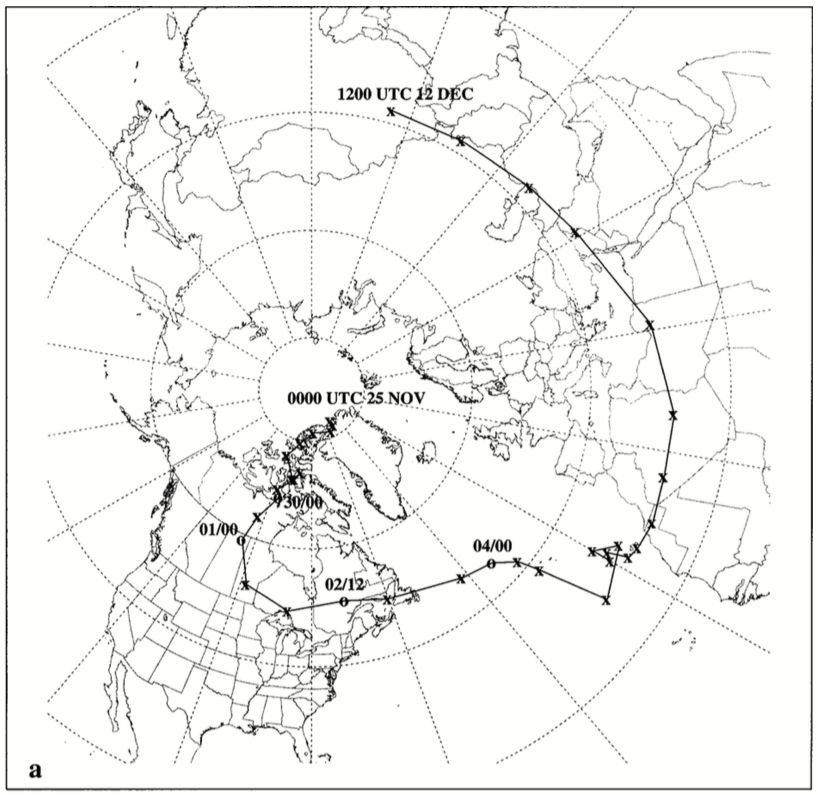 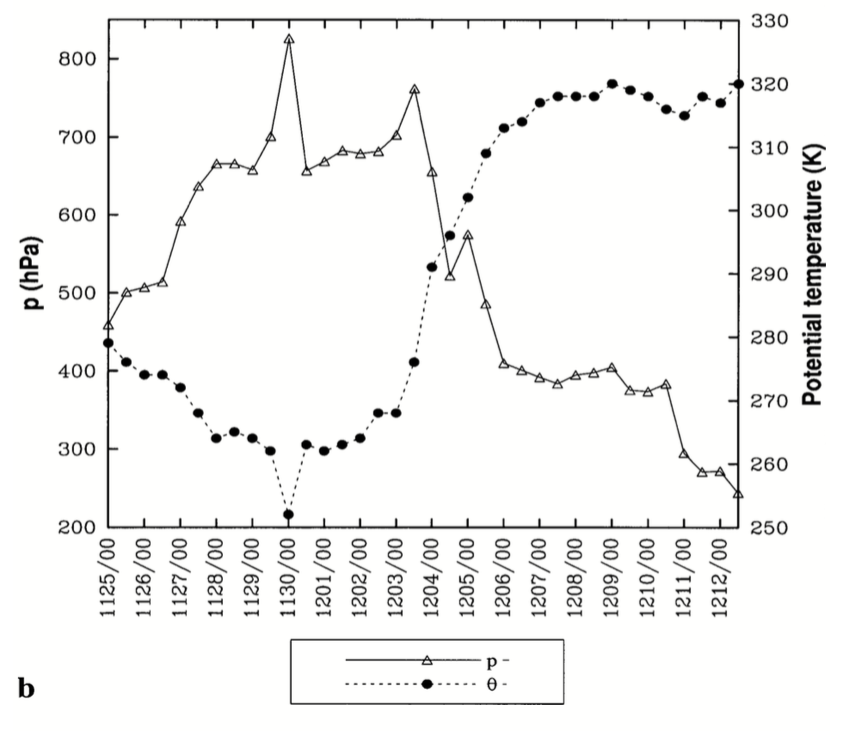 Time series of DT pressure maximum (hPa, triangles) and potential temperature minimum (K, circles) associated with CTD. Adapted from Fig. 9 in Pyle et al. 2004.
CTD track from 0000 UTC 25 Nov to 1200 UTC 26 Nov 1991. Adapted from Fig. 9 in Pyle et al. 2004.
TPV–Jet Interaction
Pyle et al. (2004)
TPV/CTD–jet interactions may lead to formation or intensification of a jet streak

Gradient of DT potential temperature and pressure becomes locally enhanced as TPV/CTD closely approaches the waveguide/jet stream
0000 UTC 30 November 1991
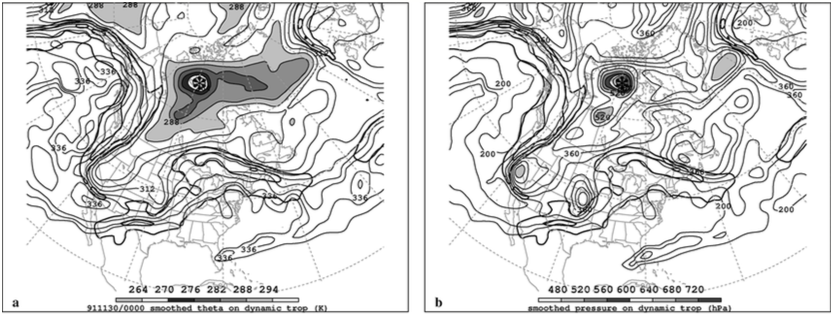 TPV
TPV
J1
J1
(left) DT (1.5-PVU surface) wind speed (every 15 m s−1  starting at 50 m s−1, thick contours) and potential temperature (K, thin contours and shading); (right) same as left except DT pressure (hPa, thin contours and shading).                                                Adapted from Fig. 10 in Pyle et al. (2004).
TPV–Jet Interaction
Pyle et al. (2004)
TPV/CTD–jet interactions may lead to formation or intensification of a jet streak

Gradient of DT potential temperature and pressure becomes locally enhanced as TPV/CTD closely approaches the waveguide/jet stream
0000 UTC 1 December 1991
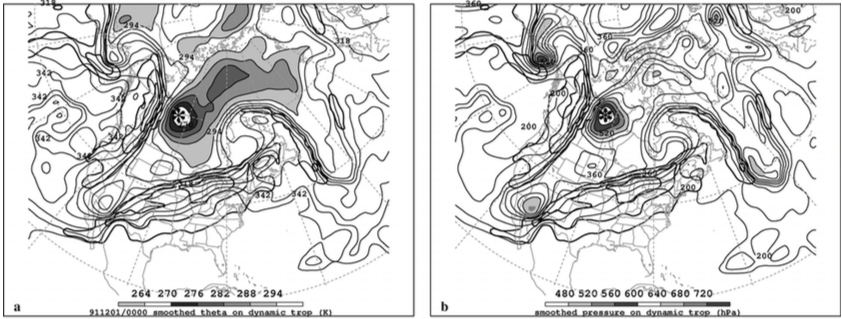 J1
J1
TPV
TPV
J2
J2
(left) DT (1.5-PVU surface) wind speed (every 15 m s−1  starting at 50 m s−1, thick contours) and potential temperature (K, thin contours and shading); (right) same as left except DT pressure (hPa, thin contours and shading).                                                Adapted from Fig. 11 in Pyle et al. (2004).
TPV–Jet Interaction
Pyle et al. (2004)
TPV/CTD–jet interactions may lead to formation or intensification of a jet streak

Gradient of DT potential temperature and pressure becomes locally enhanced as TPV/CTD closely approaches the waveguide/jet stream
1200 UTC 2 December 1991
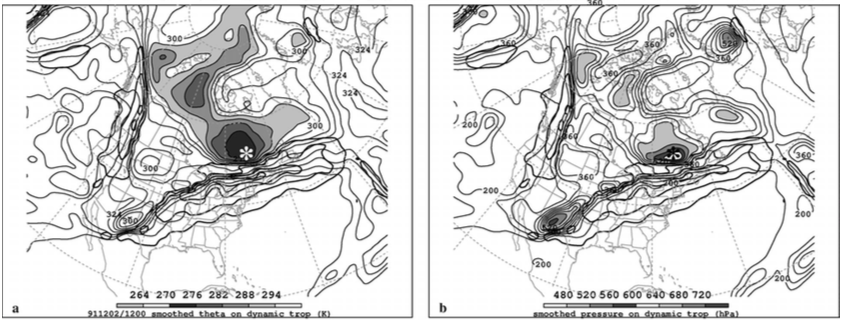 TPV
TPV
J1
J1
J2
J2
(left) DT (1.5-PVU surface) wind speed (every 15 m s−1  starting at 50 m s−1, thick contours) and potential temperature (K, thin contours and shading); (right) same as left except DT pressure (hPa, thin contours and shading).                                                Adapted from Fig. 12 in Pyle et al. (2004).
TPV–Jet Interaction
Pyle et al. (2004)
TPV/CTD–jet interactions may lead to formation or intensification of a jet streak

Gradient of DT potential temperature and pressure becomes locally enhanced as TPV/CTD closely approaches the waveguide/jet stream
0000 UTC 4 December 1991
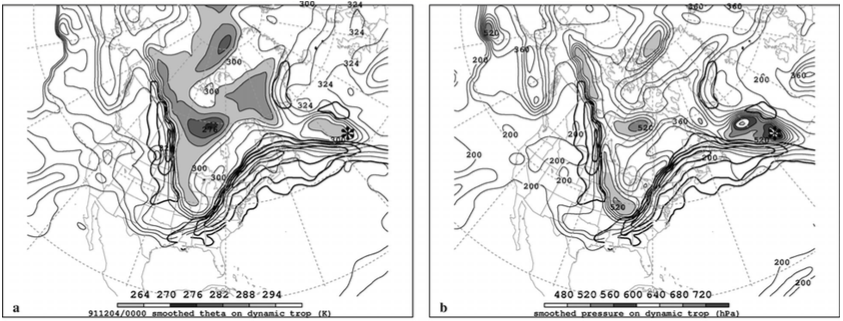 TPV
TPV
J1
J1
J2
J2
(left) DT (1.5-PVU surface) wind speed (every 15 m s−1  starting at 50 m s−1, thick contours) and potential temperature (K, thin contours and shading); (right) same as left except DT pressure (hPa, thin contours and shading).                                                Adapted from Fig. 13 in Pyle et al. (2004).
Climatology of Coherent Structures on Tropopause
Hakim (2000)
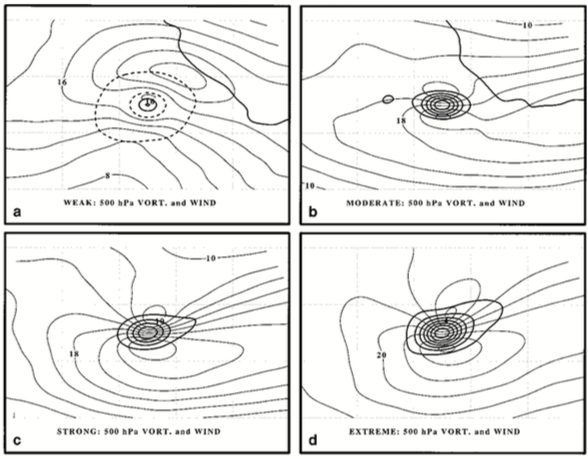 Weak: 0 < ζ ≤ 4 ×10−5 s−1; N = 1635
Moderate: 4 ×10−5 s−1  < ζ ≤ 8 ×10−5 s−1 ; N = 1620
Strong: 8 ×10−5 s−1  < ζ ≤ 12 ×10−5 s−1;  N = 1039
Extreme: 12 ×10−5 s−1  < ζ ≤ 30 ×10−5 s−1; N = 932
Mean 500-hPa total-wind relative vorticity (thick contours every 1×10−5 s−1  in top and every 2×10−5 s−1 in bottom) and total-wind speed (thing contours, every 4 m s−1) for ERICA period of Dec 1988–Feb 1989. Data taken from ECMWF data assimilation system (1.125° × 1.125° interpolated to 1° × 1°). Adapted from Fig. 8 of Hakim (2000).
Climatology of Coherent Structures on Tropopause
Hakim (2000)
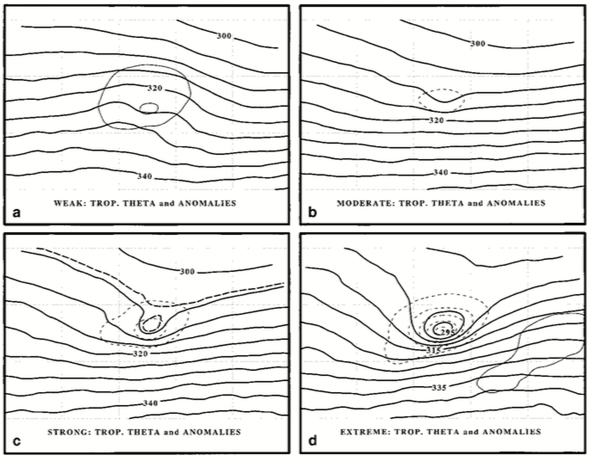 Weak: 0 < ζ ≤ 4 ×10−5 s−1; N = 1635
Moderate: 4 ×10−5 s−1  < ζ ≤ 8 ×10−5 s−1 ; N = 1620
Strong: 8 ×10−5 s−1  < ζ ≤ 12 ×10−5 s−1;  N = 1039
Extreme: 12 ×10−5 s−1  < ζ ≤ 30 ×10−5 s−1; N = 932
DT potential temperature (solid contours, every 5 K) and anomaly (thin lines every 4 K)  for ERICA period of Dec 1988–Feb 1989. Data taken from ECMWF data assimilation system (1.125° × 1.125° interpolated to 1° × 1°).  Adapted from Fig. 8 of Hakim (2000).
Climatology of Coherent Structures on Tropopause
Hakim (2000)
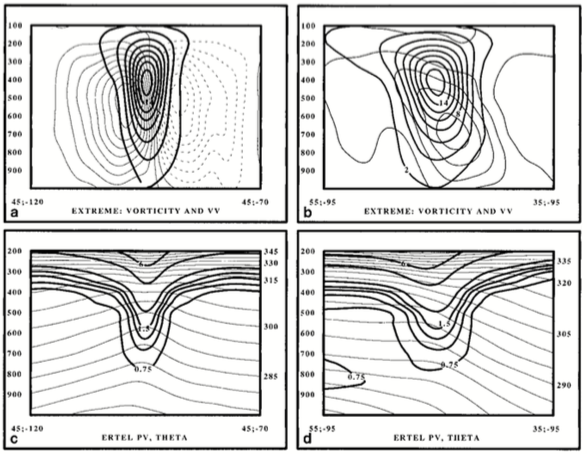 Cross sections of extreme vorticity maximum of (top) Relative vorticity (thick lines, every 2×10−5 s−1) and vertical motion (thin lines, every 0.2×10−1 Pa s−1 and (bottom) EPV (thick lines, PVU) and potential temperature (thin lines, every 5 K). Cross sections are (left) zonal and (right) meridional. Adapted from Fig. 10 in Hakim (2000).
TPV Composite Structure
Cavallo and Hakim (2010)
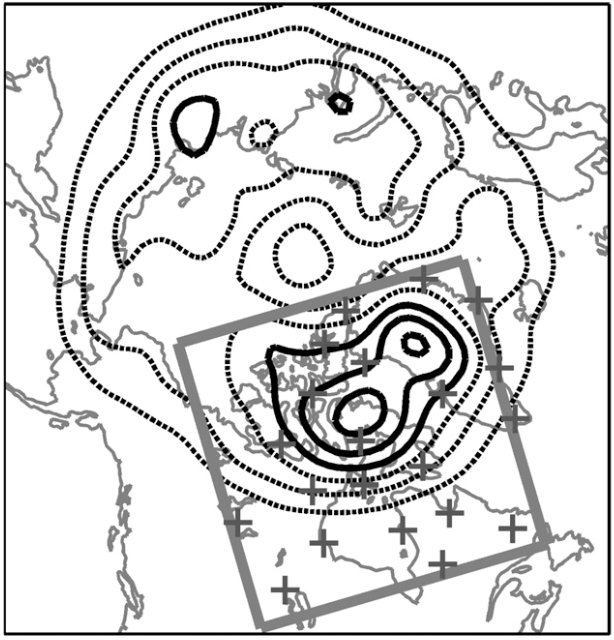 Evaluated composite structure of TPVs from 2 August 2007 to 31 July 2009 for domain show in figure

Used Advanced Research Weather (ARW) version of Weather Research and Forecasting Model (WRF) 

Horizontal grid spacing of 30 km × 30 km, 31 vertical levels, and time step of 120 s

Forecasts initialized with GFS analyses at 0000 UTC daily

Boundary conditions derived from GFS forecasts every 3 h

Only considered TPVs with minimum DT θ at least 2 standard deviations below domain mean
Area-weighted occurrence of intensifying TPVs (referring to location of greatest increase in TPV amplitude during a 24-h period along a unique vortex track) during 1948–99 (contours; contour interval every 50). Values equal to number of unique TPVs within a 5° latitude × 15° longitude box divided by cosine of latitude. Radiosonde stations denoted by “+” symbol. Adapted from Fig. 1 in Cavallo and Hakim (2010).
TPV Composite Structure
Cavallo and Hakim (2010)
temperature anomaly (K)
v-wind anomaly (m s−1)
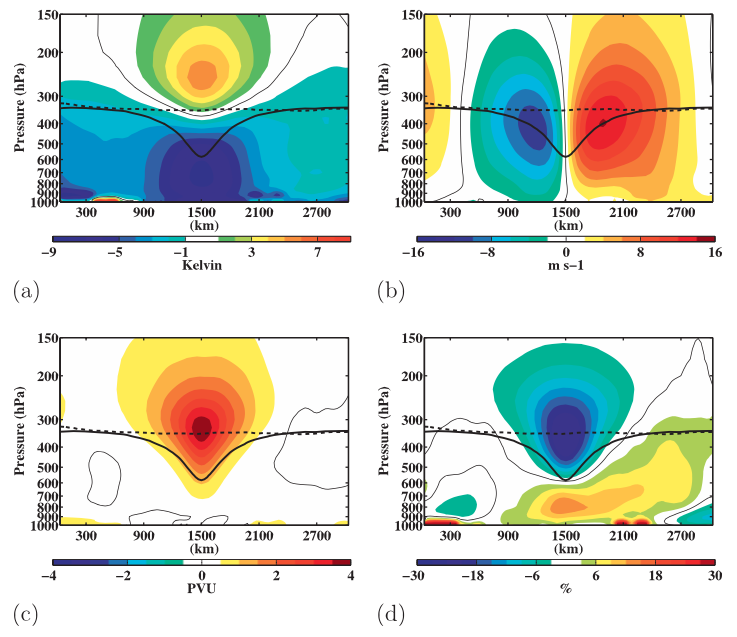 Ertel PV anomaly (PVU)
relative humidity anomaly (%)
[Speaker Notes: Adapted from Fig. 9 in Cavallo and Hakim (2010).]
TPV Composite Structure
Cavallo and Hakim (2010)
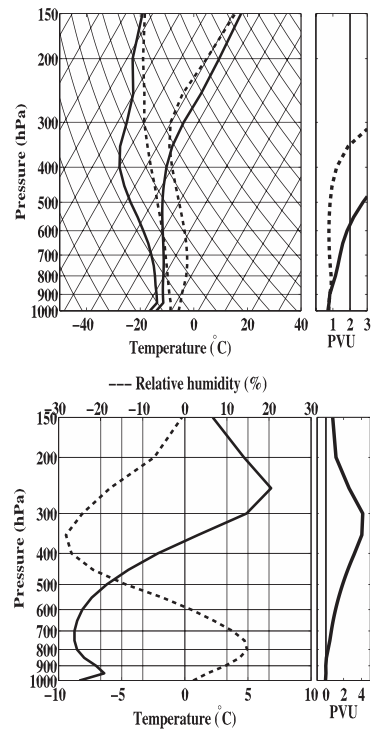 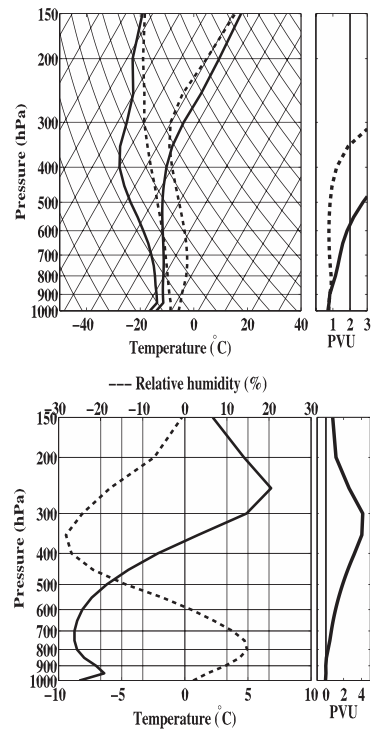 Composite temperature, dewpoint temperature, and PV at TPV core (solid) and at a background grid point (dashed)
(left) TPV–background difference in temperature (solid) and relative humidity (dashed); (right) PV anomaly of TPV from background
[Speaker Notes: Adapted from Fig. 6 in Cavallo and Hakim (2010).]
Video Clips for Paper Discussion
Paper: Uccellini et al. (1985)
Louis Uccellini and Lance Bosart gave a discussion of Presidents’ Day Storm in Lance Bosart’s ATM 409/509 class on 29 Nov 2016

Videos for discussion were created by Philippe Papin

Uccellini_Bosart_Presidents_Day_discussion_part1

Uccellini_Bosart_Presidents_Day_discussion_part2

21:52 – 26:00 (Part 1; 3D visualization of trop fold and impacts on community)

40:22–42:56 (Part 2; more on 3D visualization of trop fold and discussion of decrease in wavelength of trough/ridge and failure of QG)

7:03–10:33 (Part 2; Sawyer Eliassen circulation and discussion of model failure)
References
Cavallo, S. M., and G. J. Hakim, 2009: Potential Vorticity Diagnosis of a Tropopause Polar 	
		Cyclone. Mon. Wea. Rev., 137, 1358–1371.
Cavallo, S. M., and G. J. Hakim, 2010: The composite structure of tropopause polar cyclones from 
       		a mesoscale model. Mon. Wea. Rev., 138, 3840–3857. 
Hakim, G. J., L. F. Bosart, and D. Keyser, 1995: The Ohio Valley wave-merger cyclogenesis 
		event of 25–26 January 1978. Part I: Multiscale case study. Mon. Wea. Rev., 123, 2663–
		2692.  
Hakim, G. J., D. Keyser, and L. F. Bosart, 1996: The Ohio Valley wave-merger cyclogenesis 
		event of 25–26 January 1978. Part II: Diagnosis using quasigeostrophic potential vorticity 
		inversion. Mon. Wea. Rev., 124, 2176–2205.
Hakim, G. J., 2000: Climatology of coherent structures on the extratropical tropopause. Mon. 	
		Wea. Rev., 128, 385–406.
Hoskins, B. J., M. E. McIntyre, and A. W. Robertson, 1985: On the use and significance of 
		isentropic potential vorticity maps. Quart. J. Roy. Meteor. Soc., 111, 877–956.
Pyle, M. E., et al., 2004: A diagnostic study of jet streaks: Kinematic signatures and relationship 
		to coherent tropopause disturbances. Mon. Wea. Rev., 132, 297–319.
Shapiro, M. A., T. Hampel and A. J. Krueger, 1987: The Arctic tropopause fold. Mon. Wea. 
		Rev., 115, 444–454.
Takayabu, I., 1991: “Coupling development”: An efficient mechanism for the development of 	
		extratropical cyclones. J. Meteor. Soc. Japan, 69, 609–628.
Uccellini, L. W., D. Keyser, K. F. Brill, and C. H. Walsh, 1985: The Presidents’ Day cyclone of 18–
       		19 February 1979: Influence of upstream trough amplification and associated tropopause  
       		folding on rapid cyclogenesis. Mon. Wea. Rev., 113, 962–988.
Waugh, D. W., A. H. Sobel, and L. M. Polvani, 2017: What is the polar vortex and how does it 
       		influence weather? Bull. Amer. Meteor. Soc., 98, 37–44.